Eltern-Schüler-Werkstatt
14. Oktober 2017
11 Workshops „Abenteuer Beruf“
2 Workshops „Praktikum“ für Klasse 8
4 „Camps“ zum Thema Bewerbung, Kl. 9 & 10
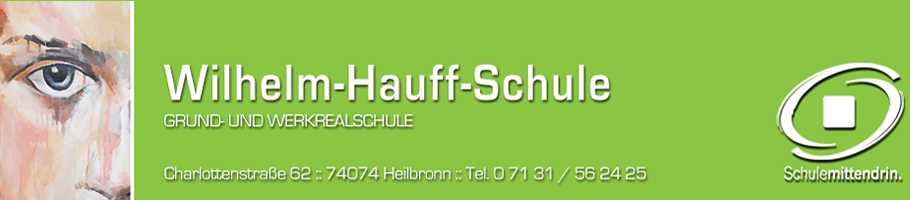 Die Workshop-Ausrichter
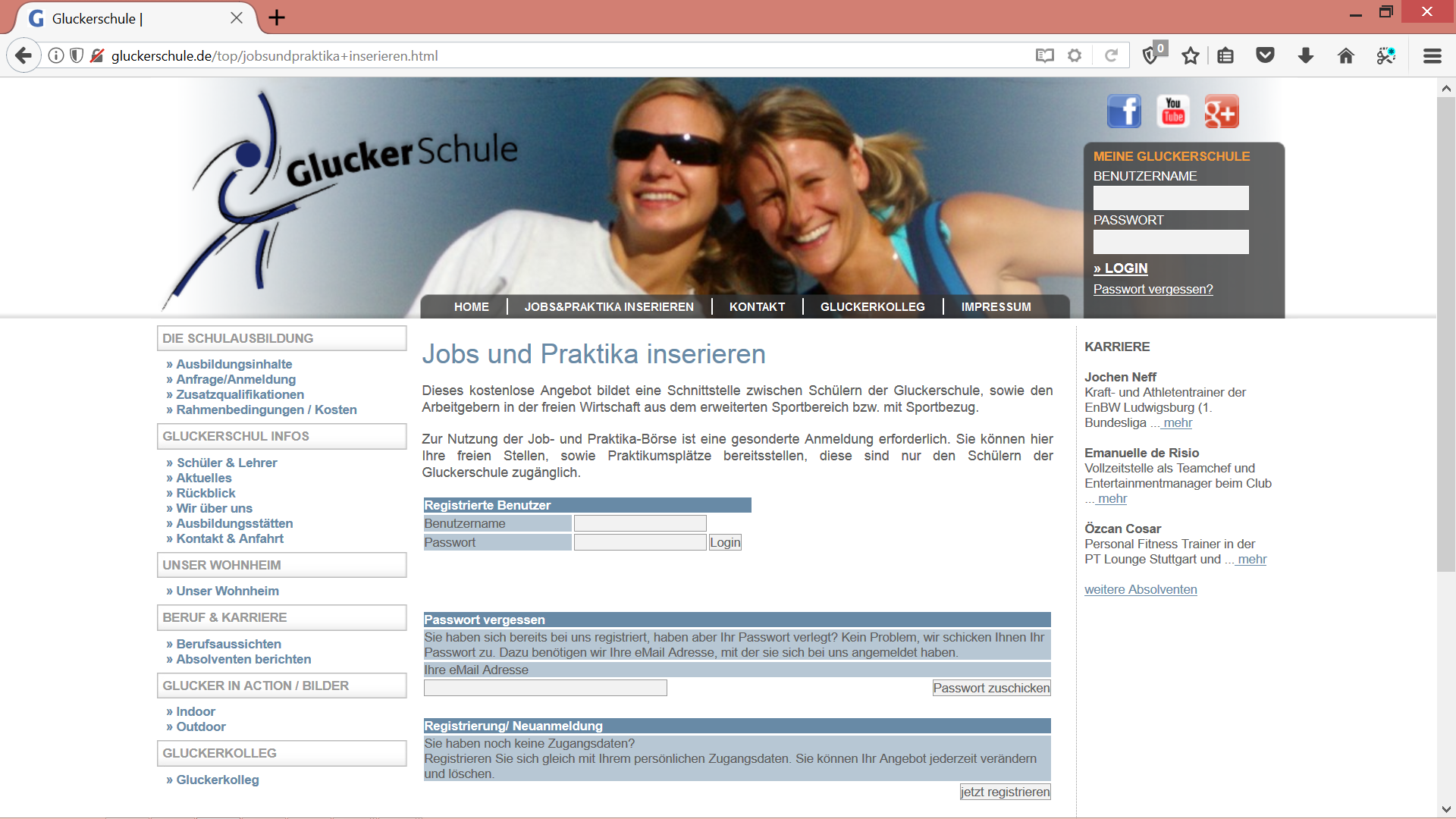 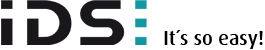 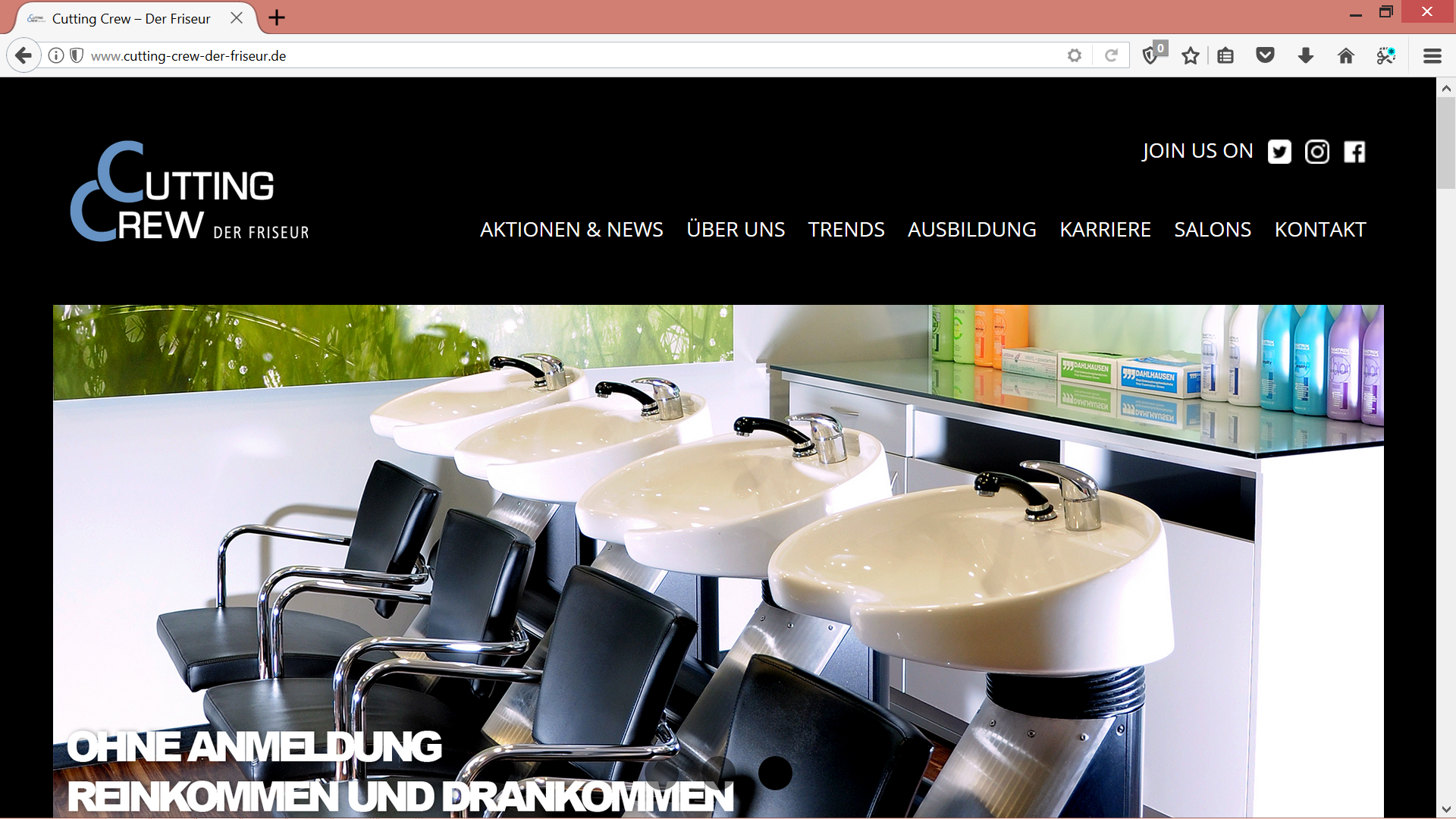 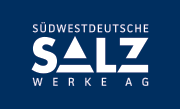 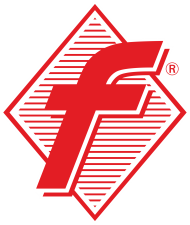 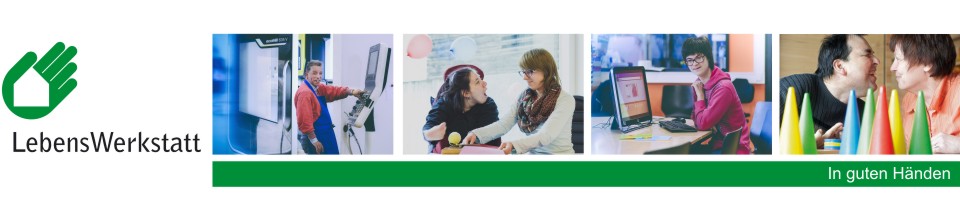 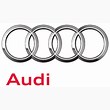 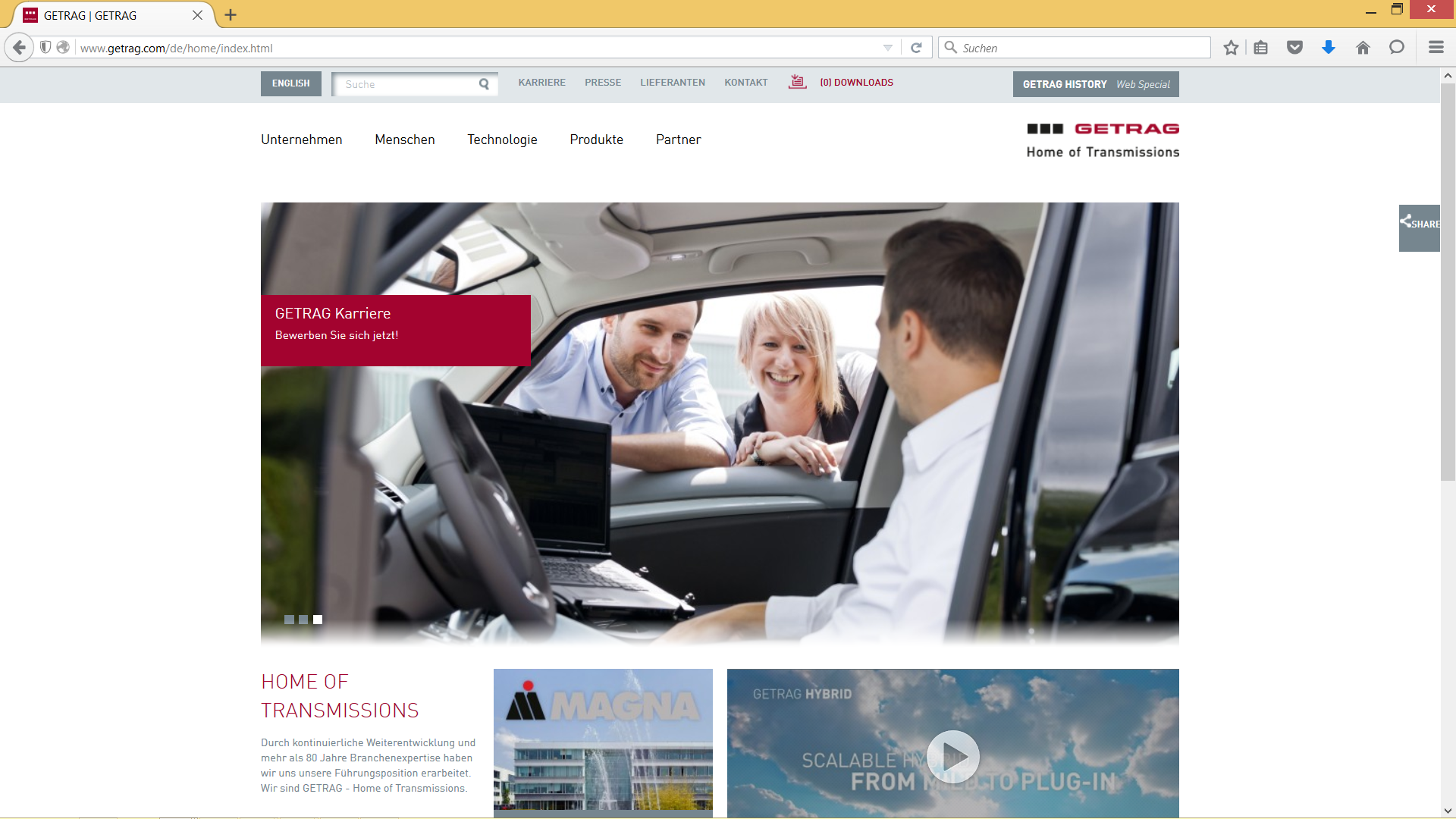 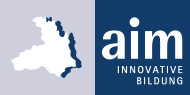 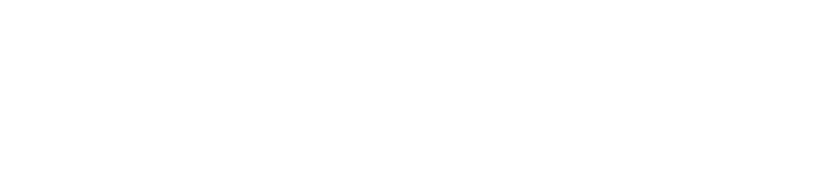 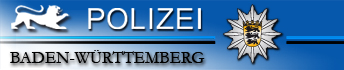 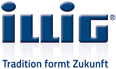 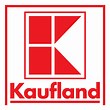 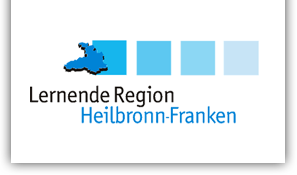 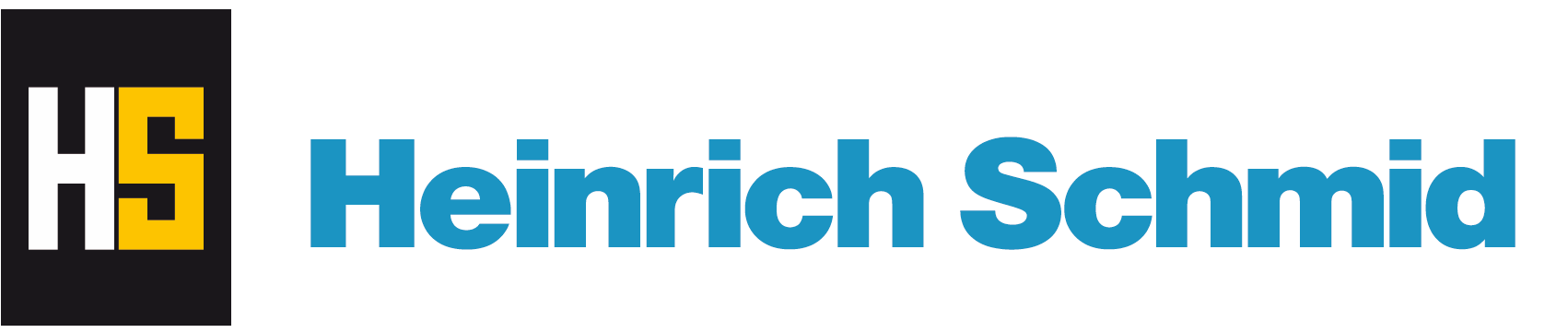 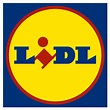 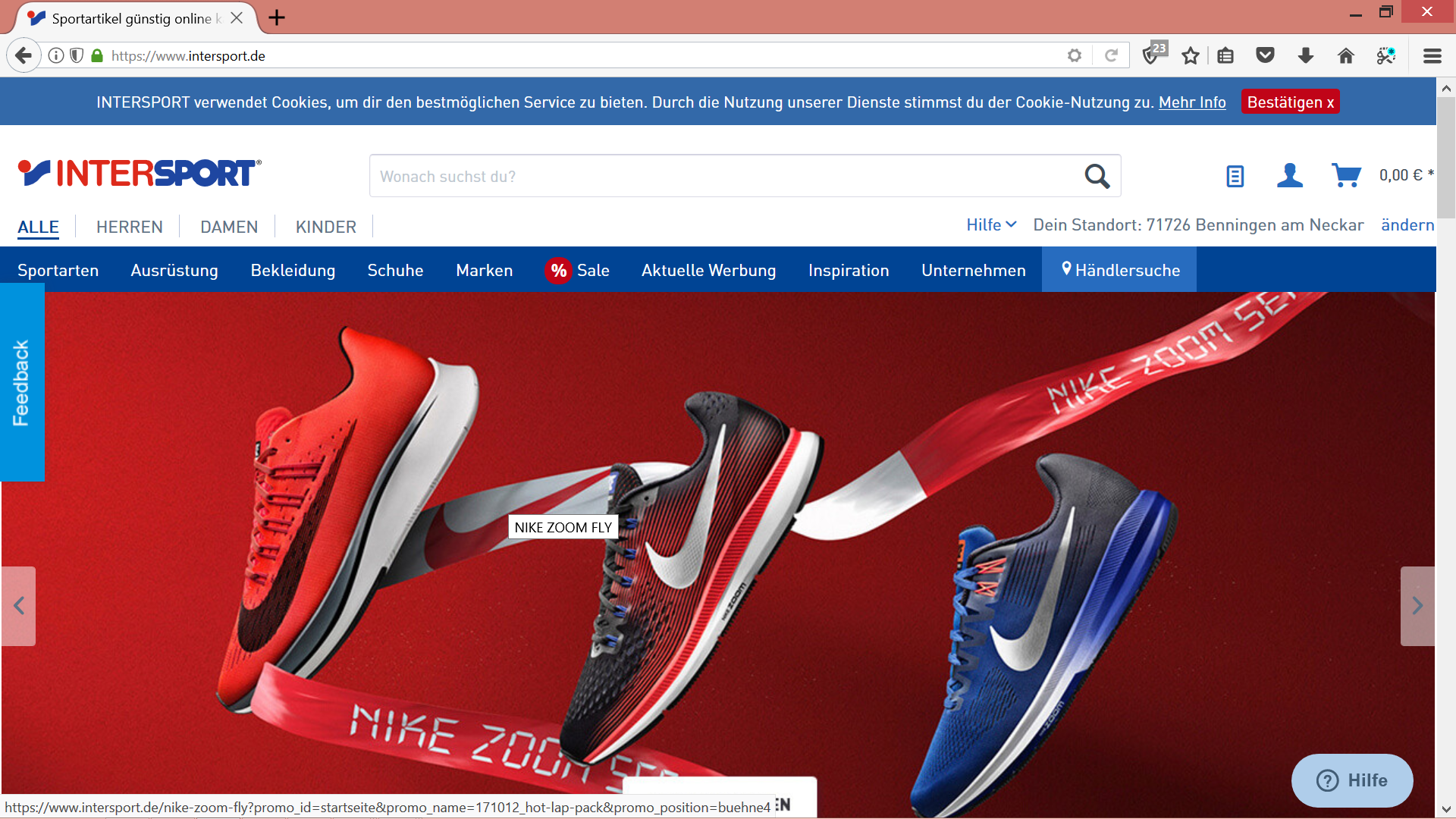 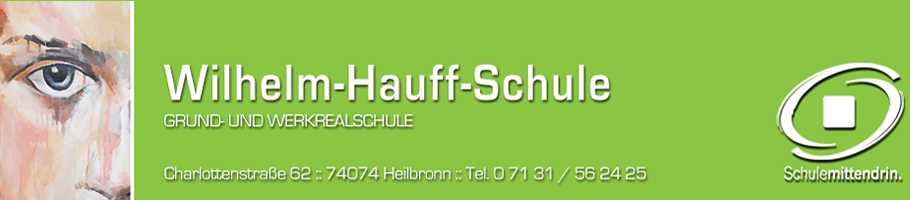 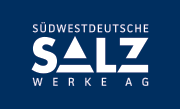 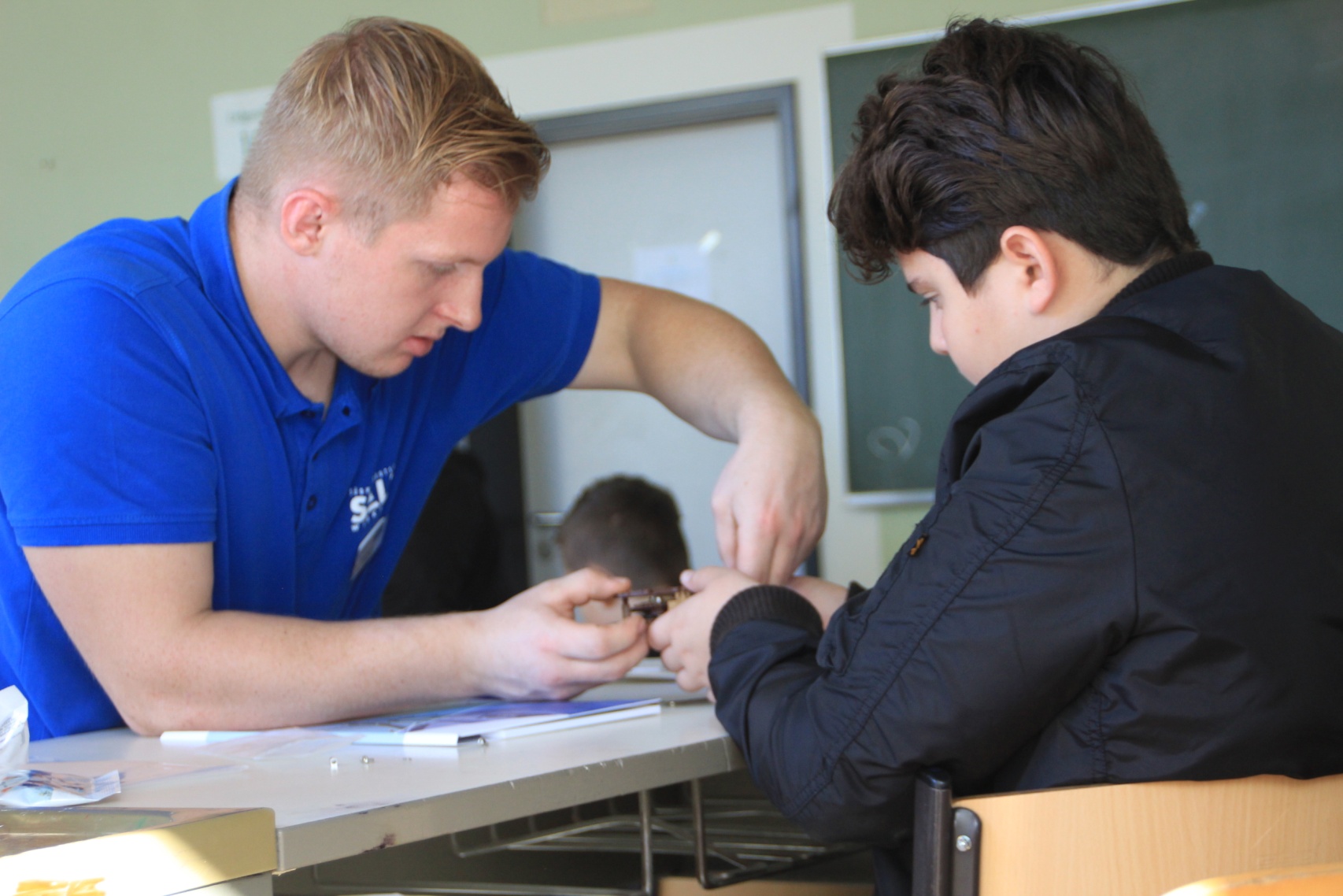 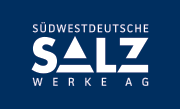 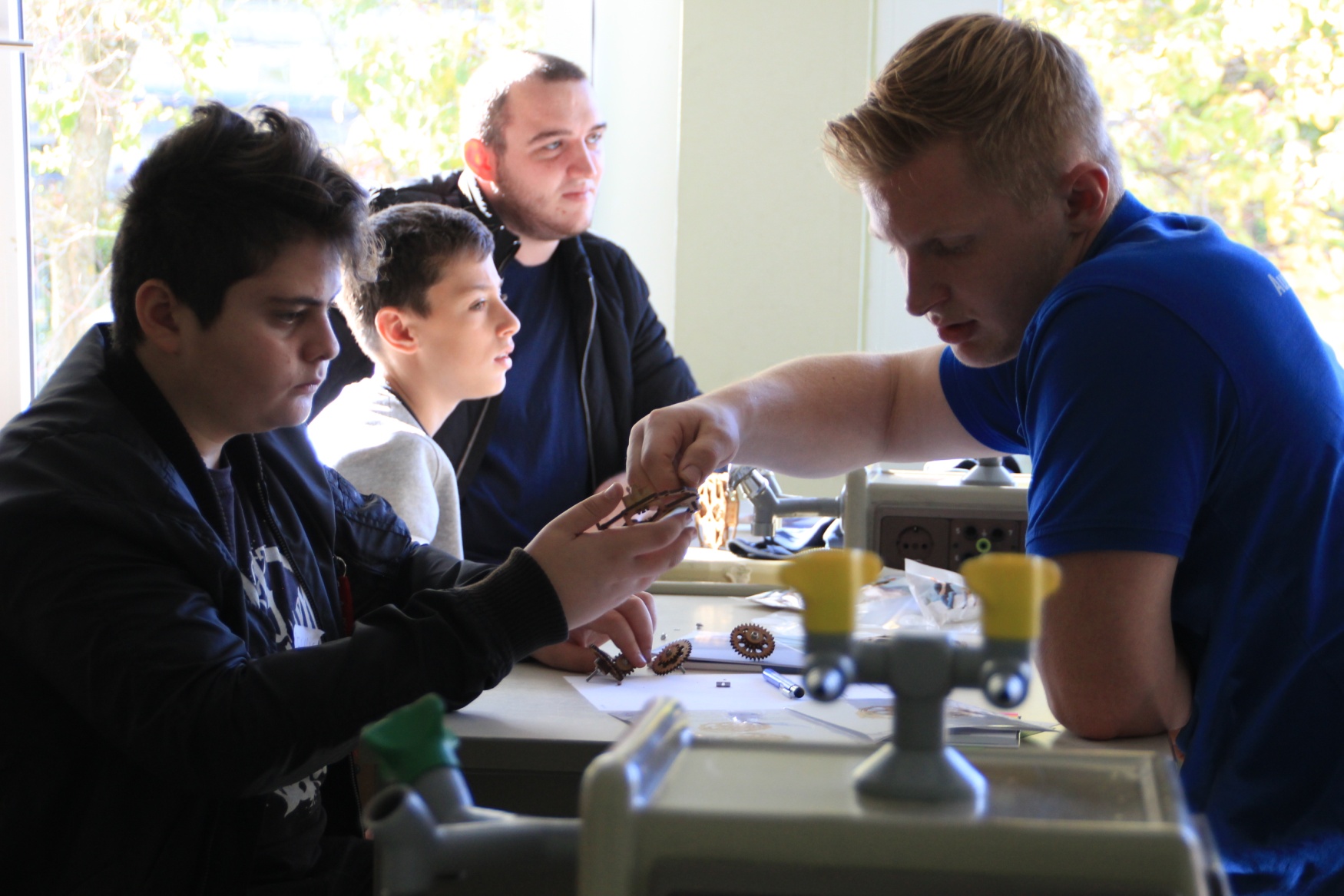 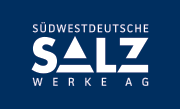 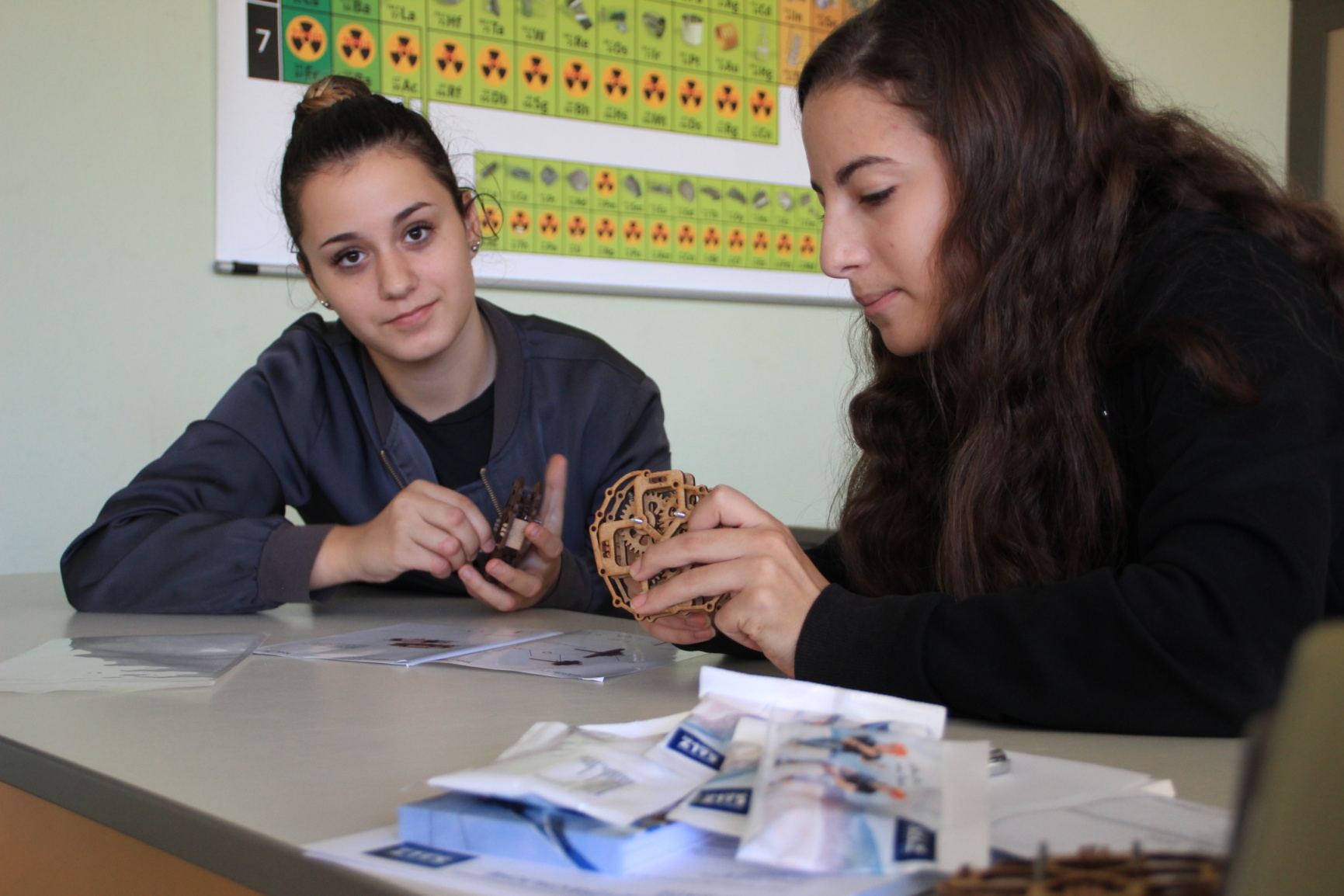 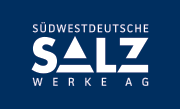 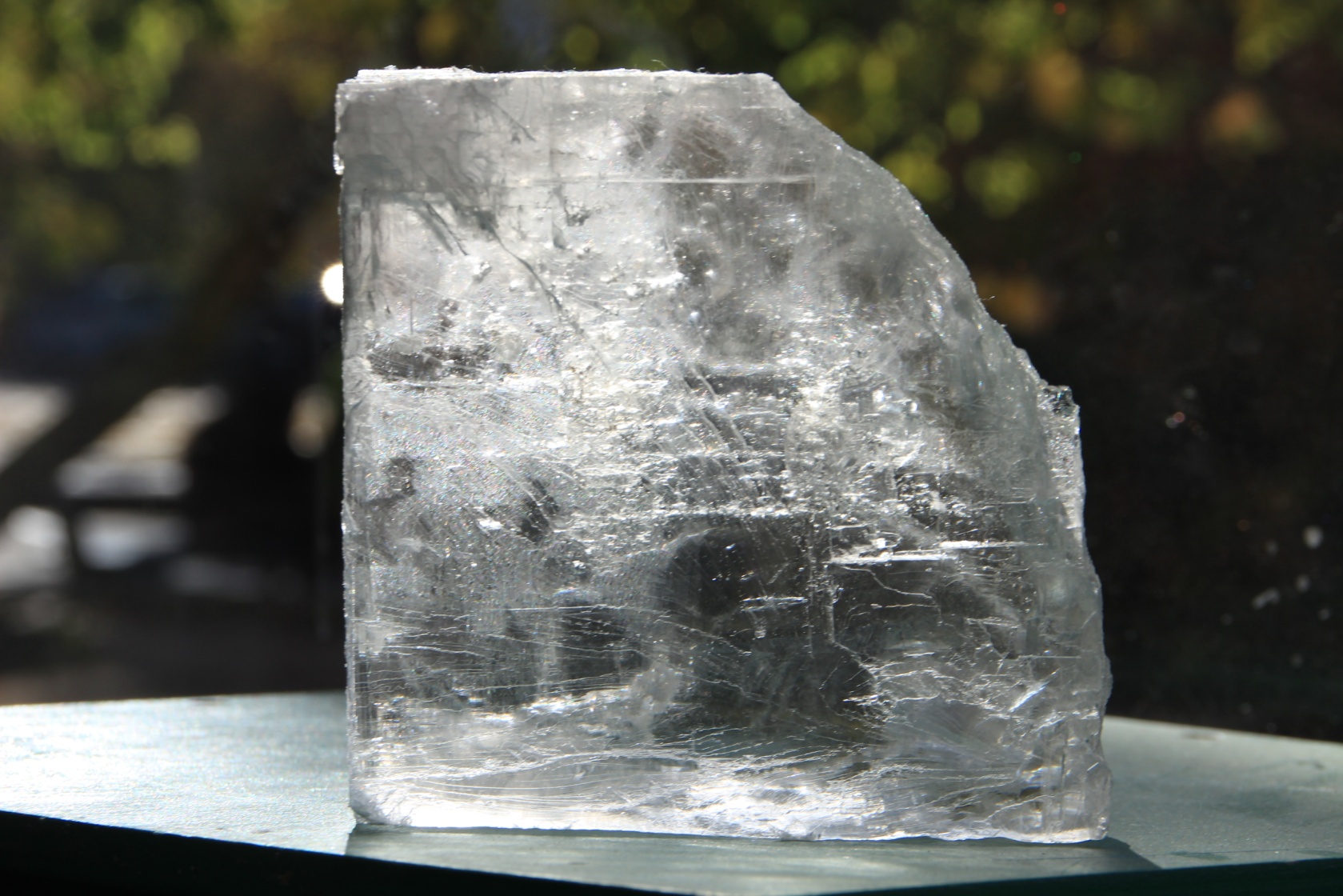 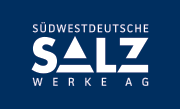 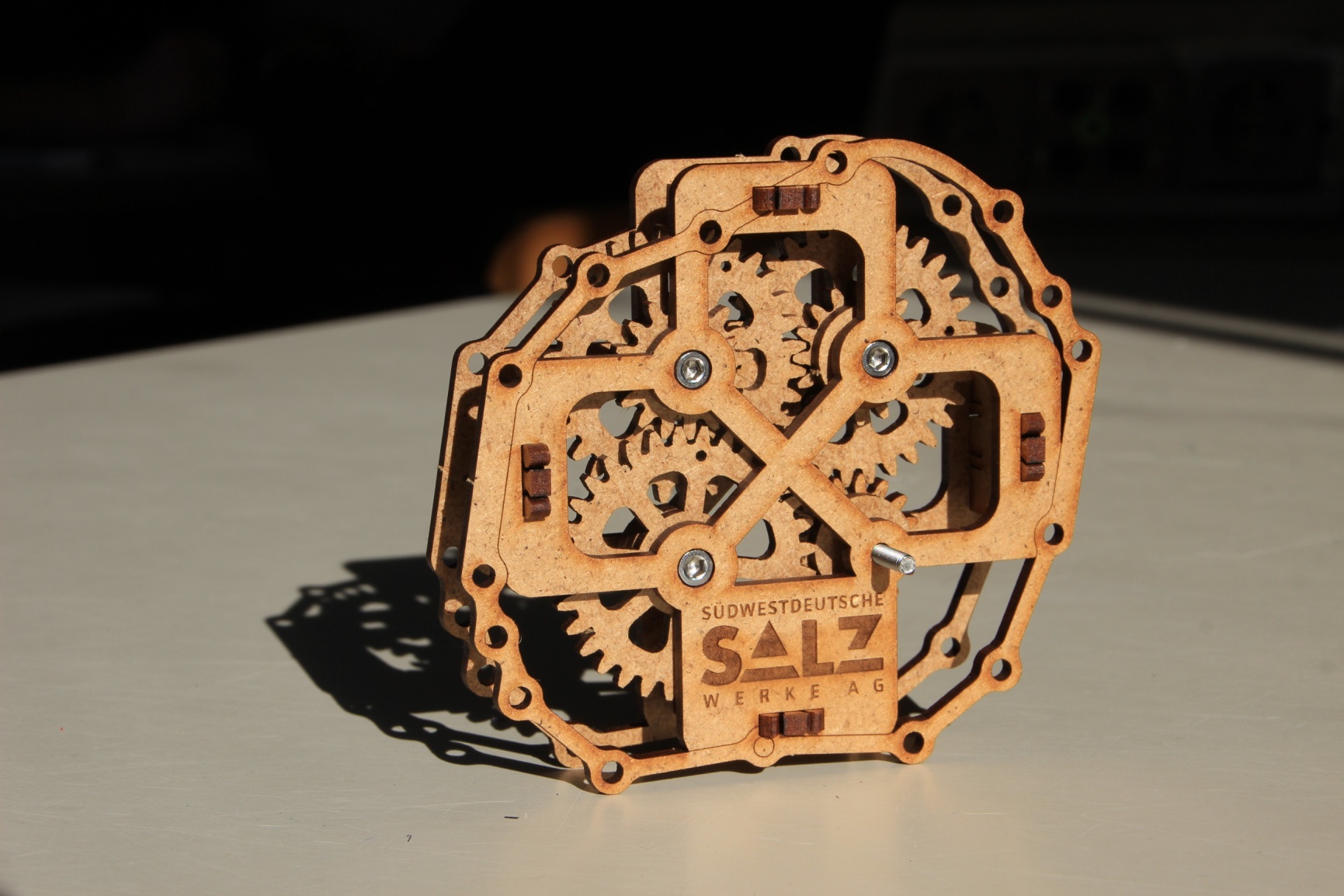 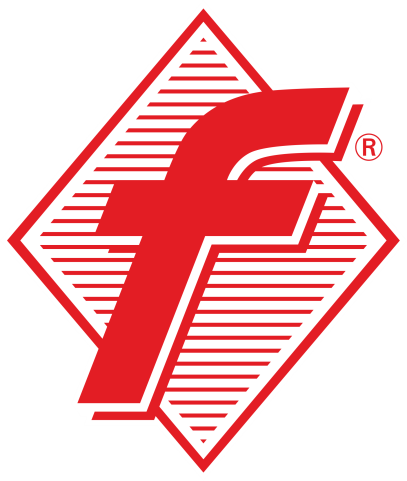 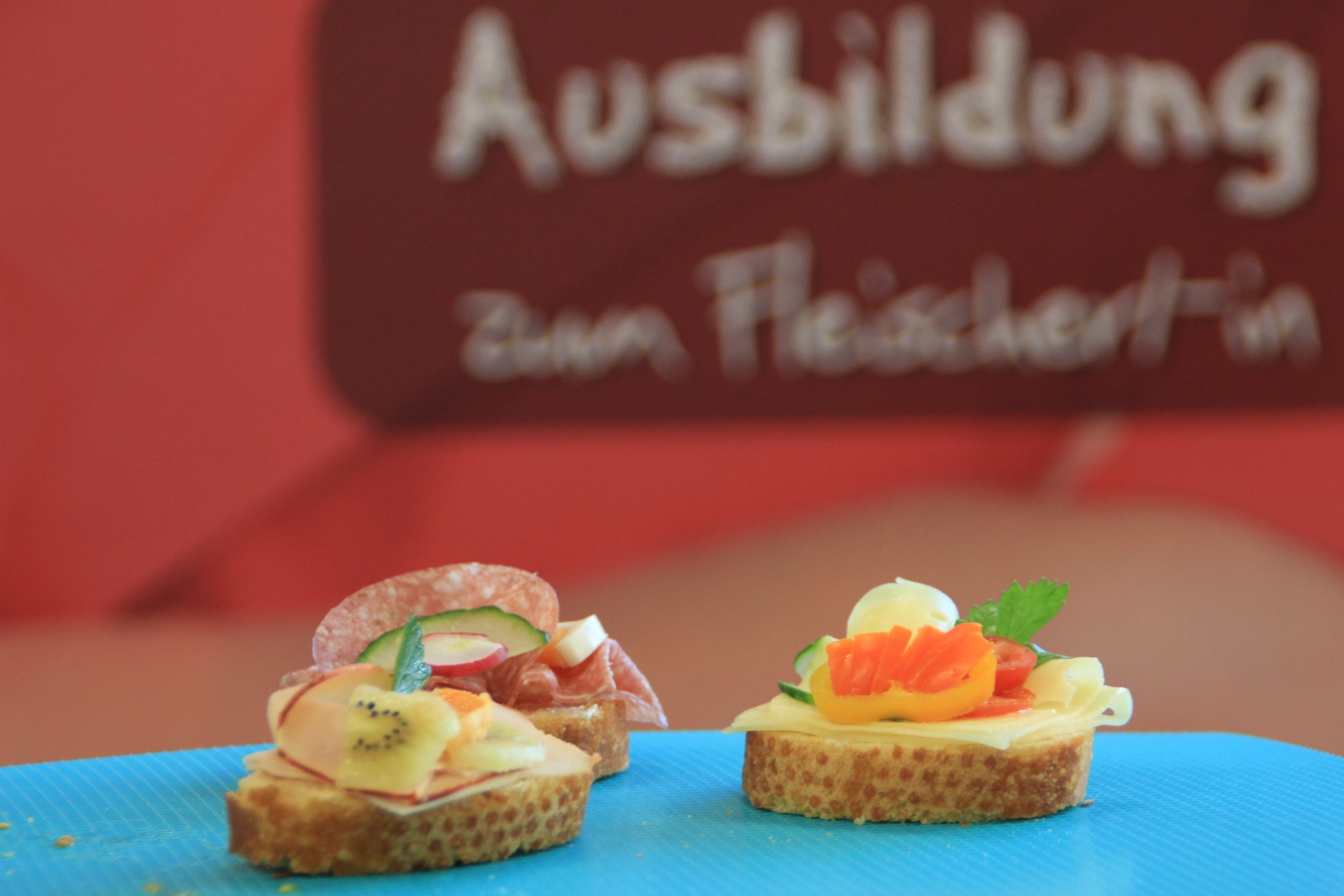 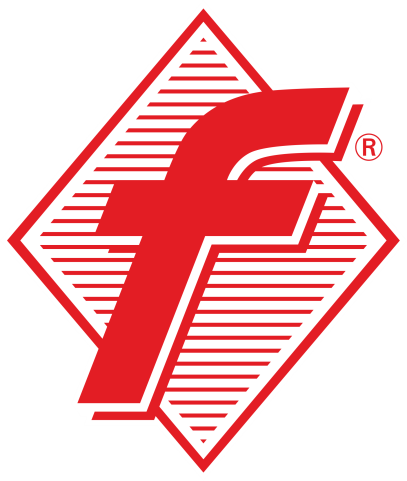 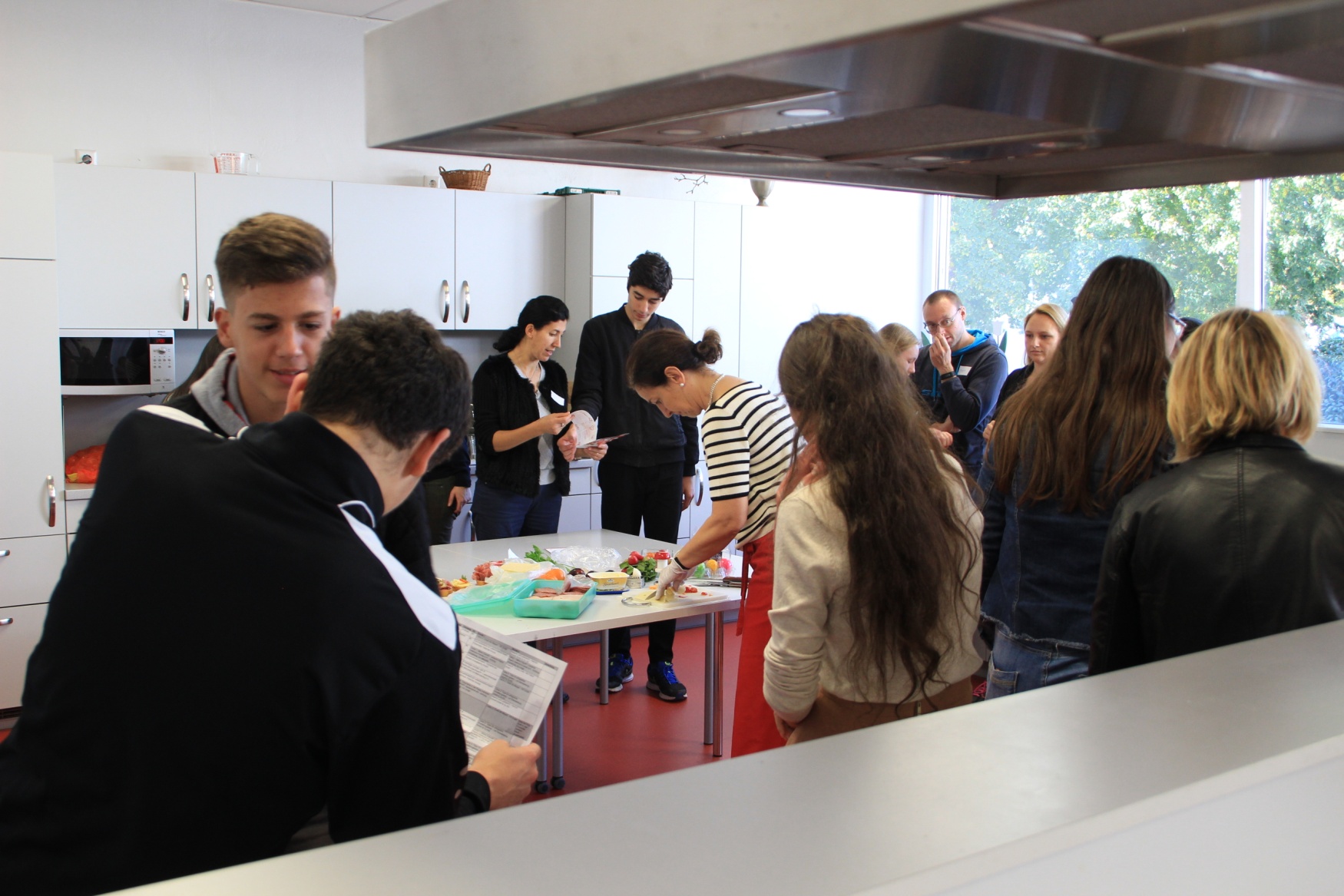 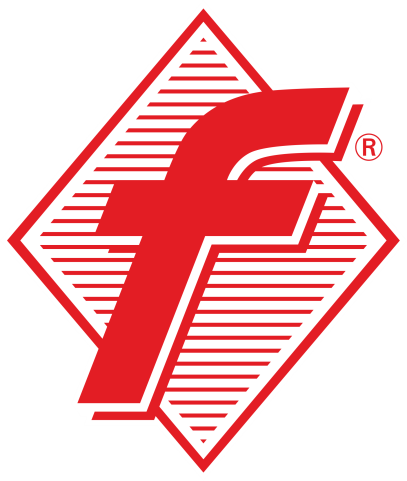 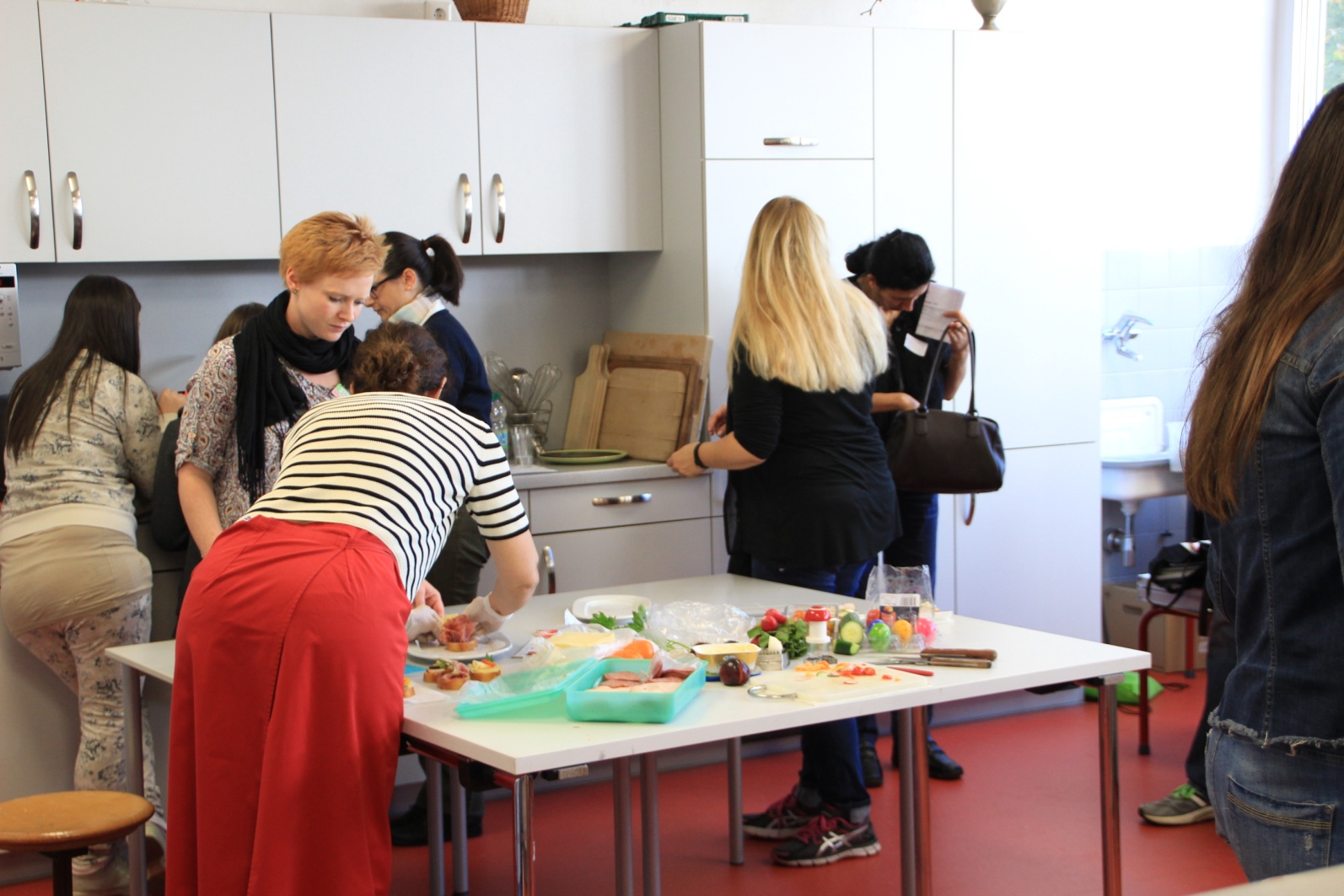 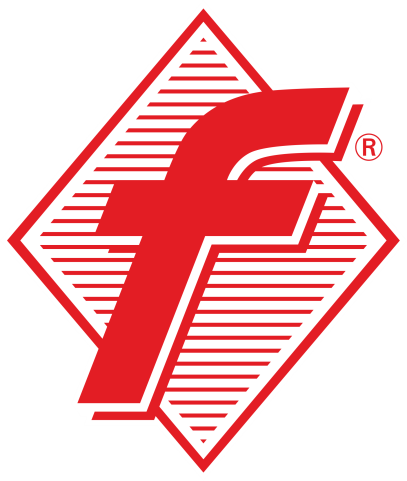 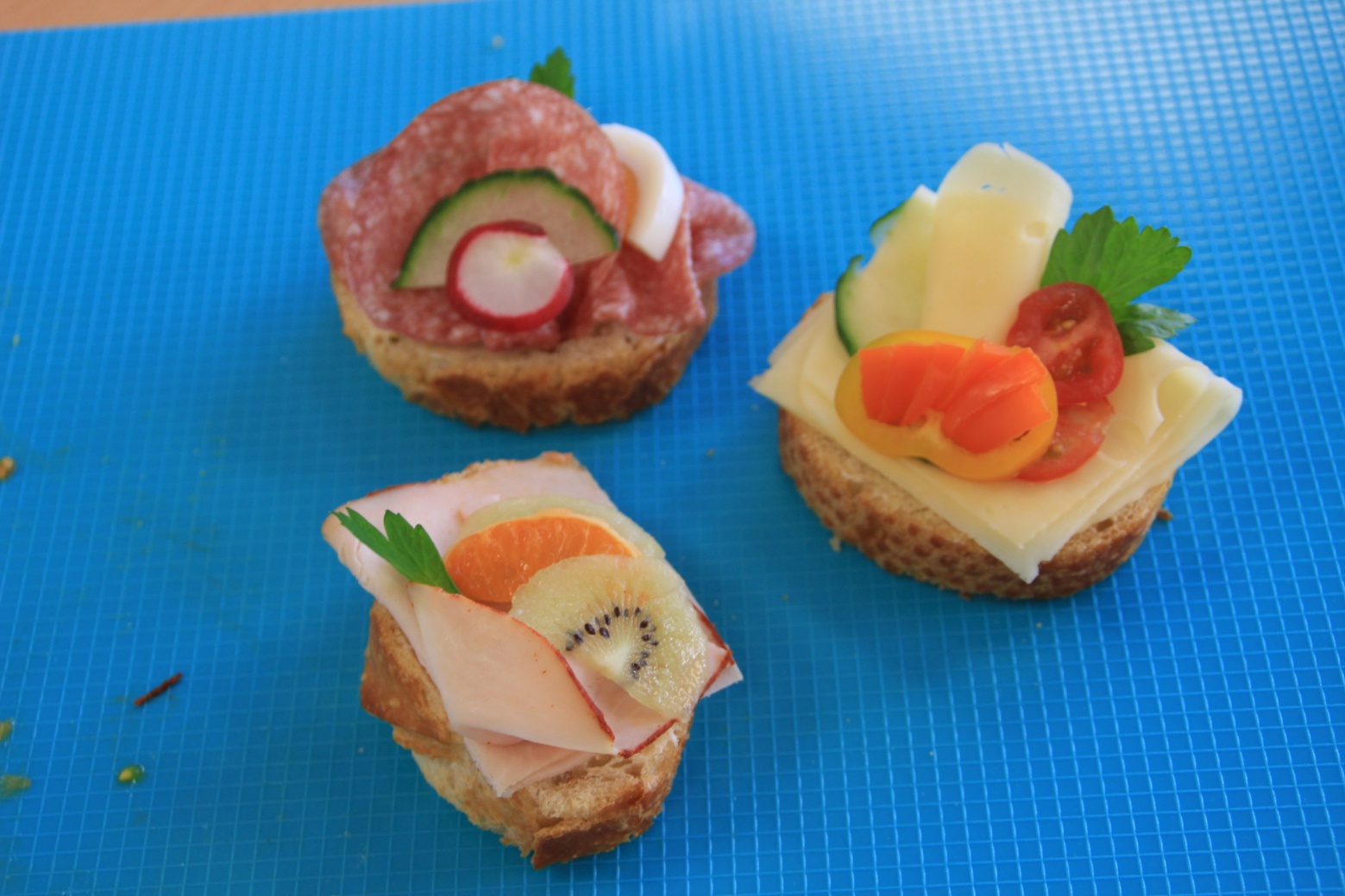 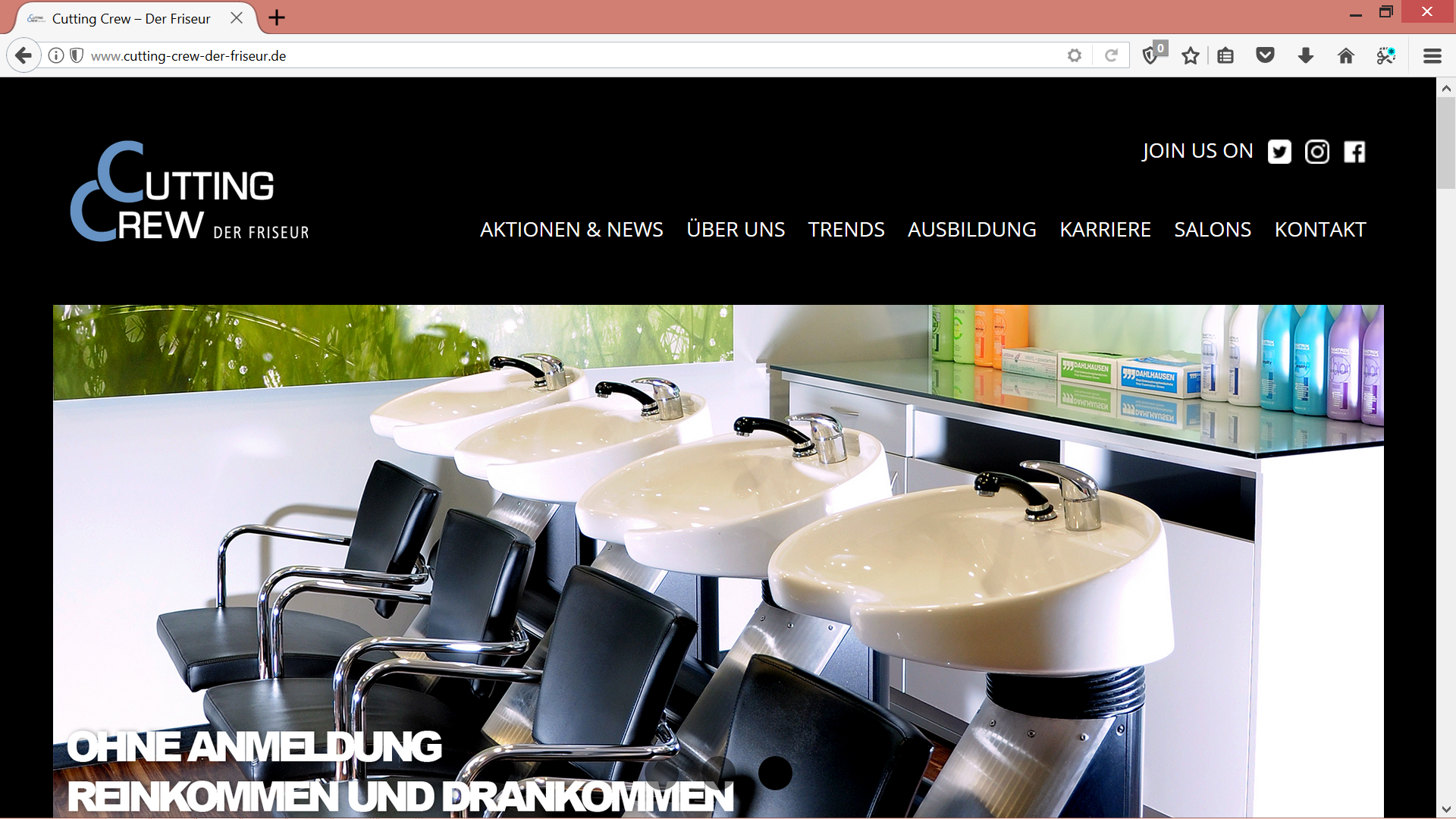 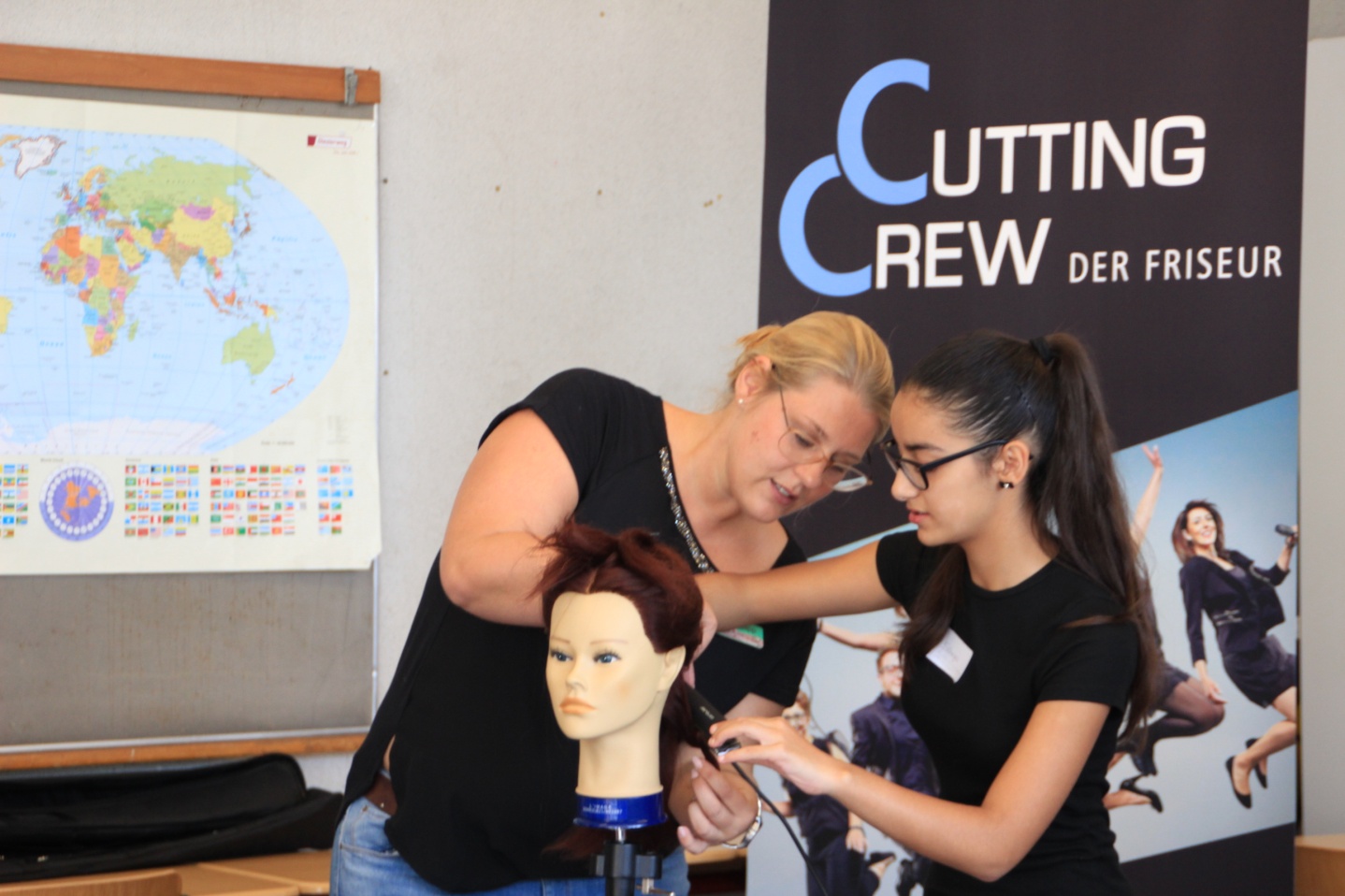 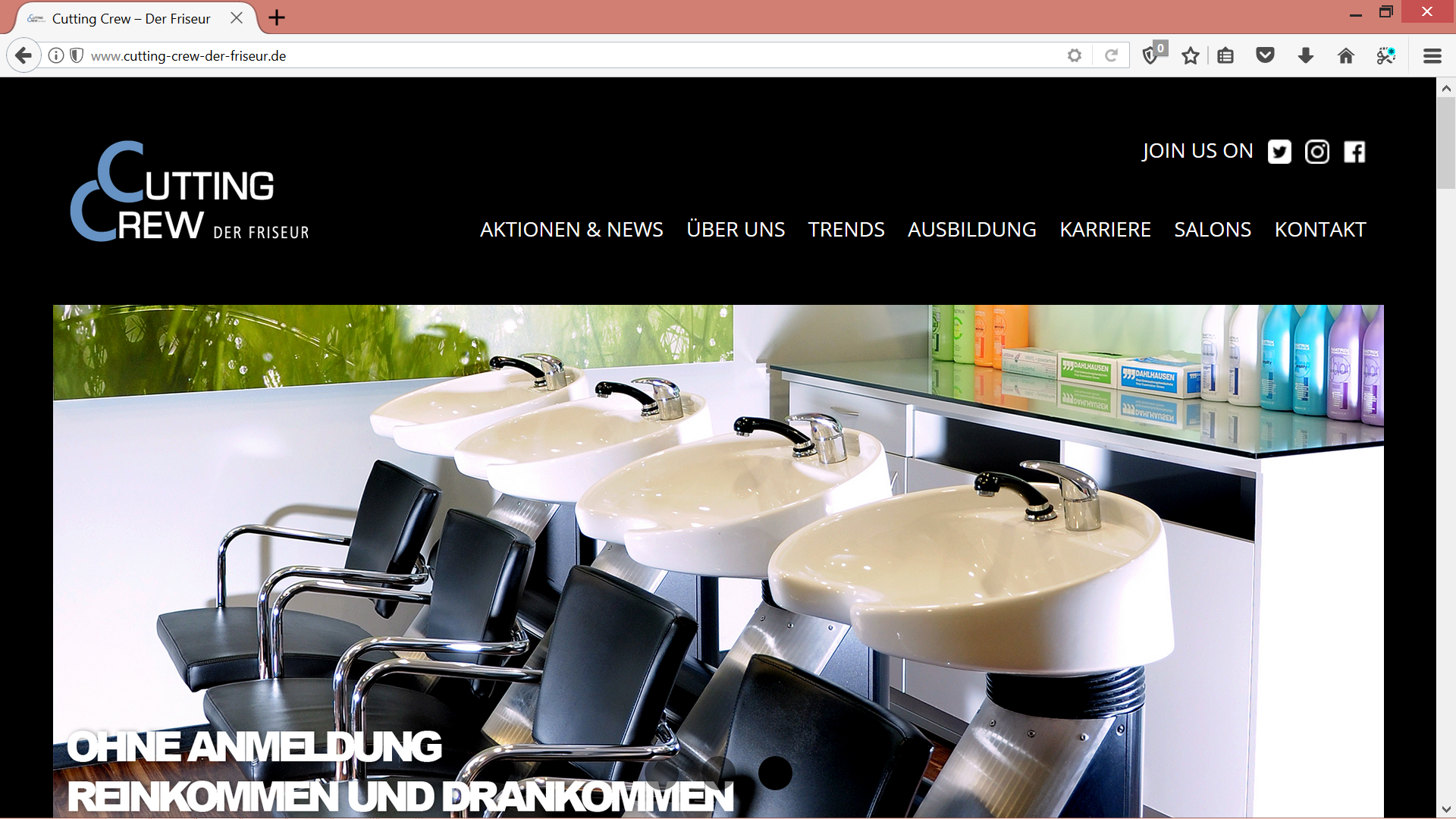 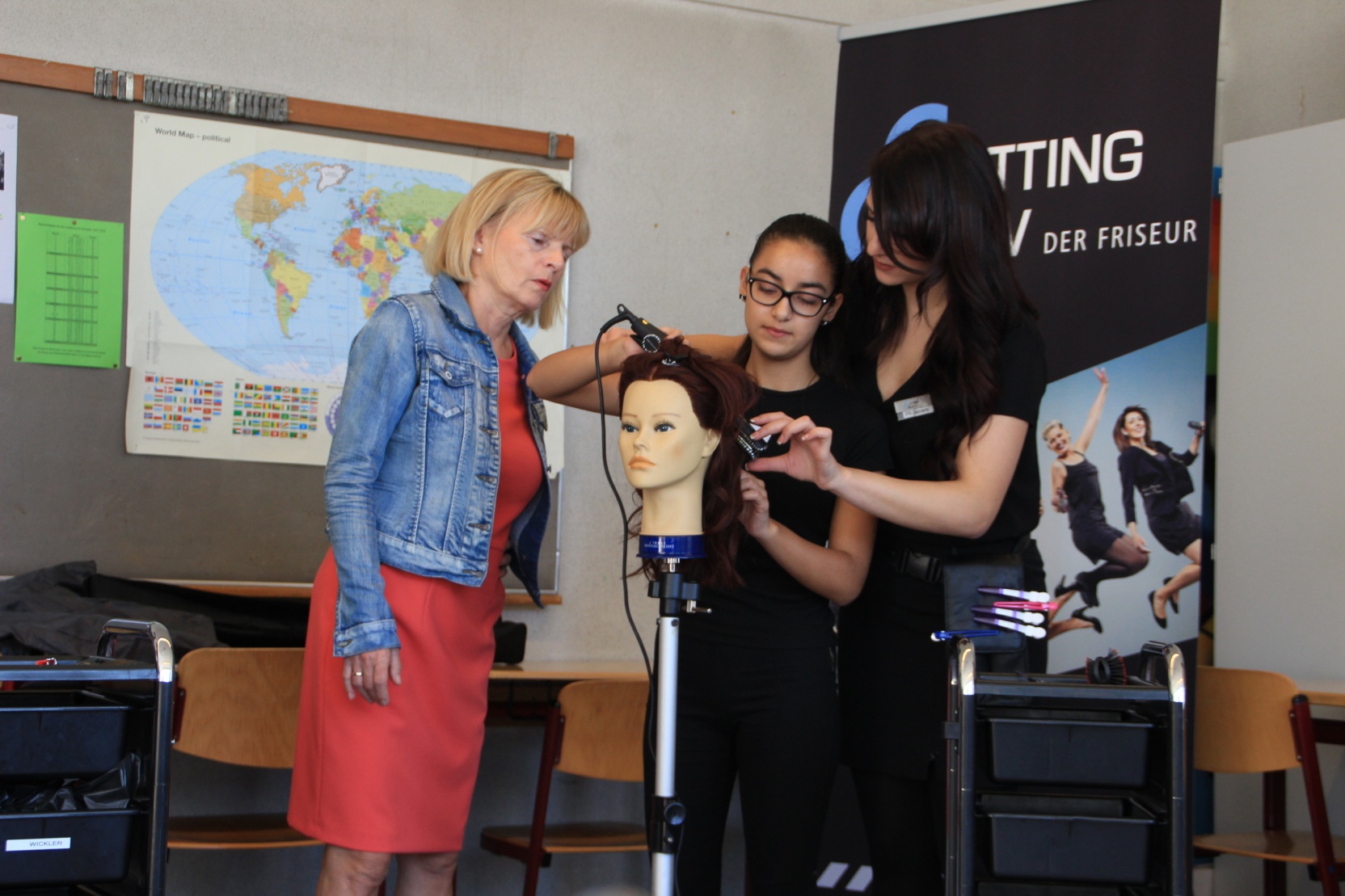 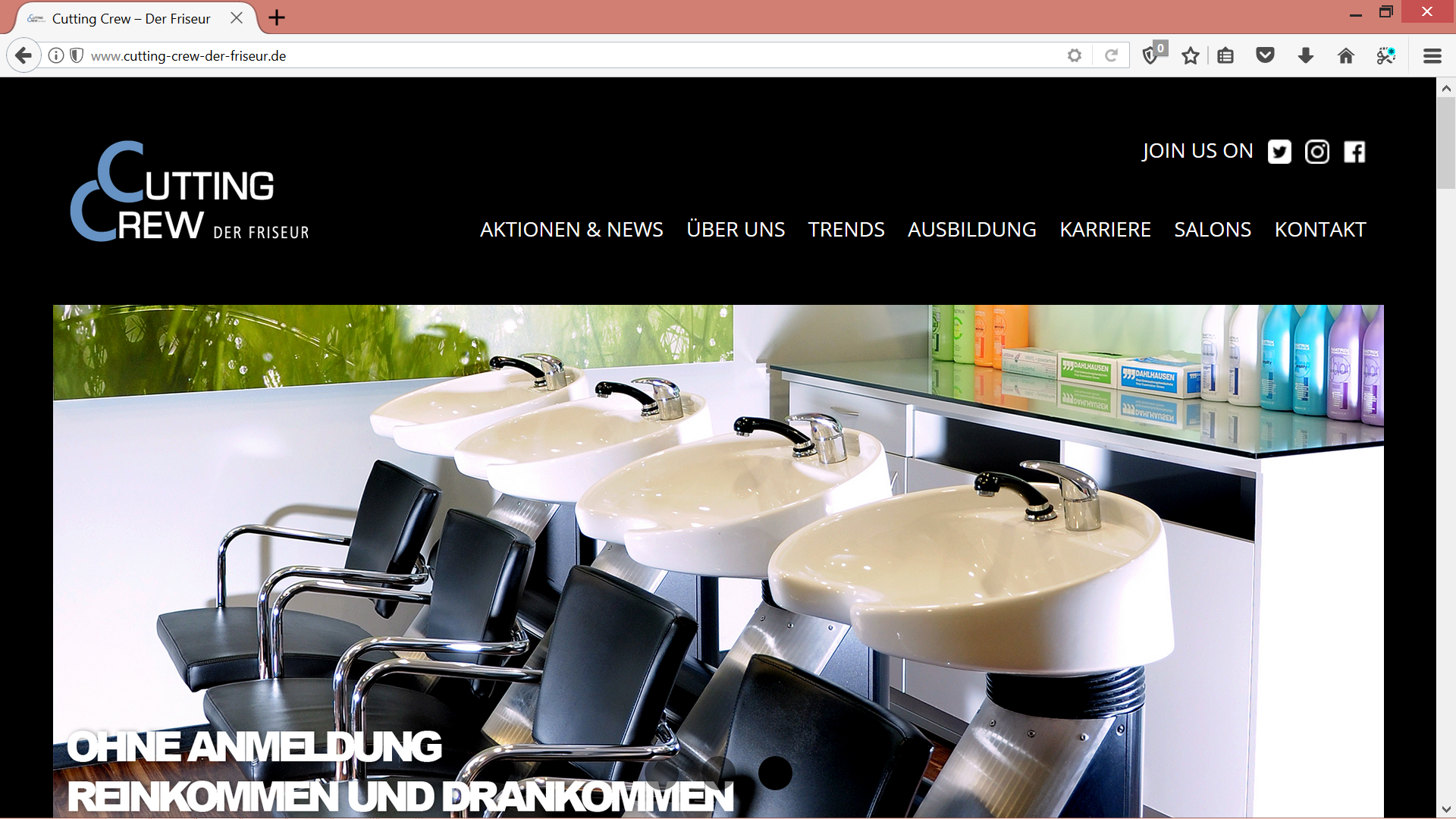 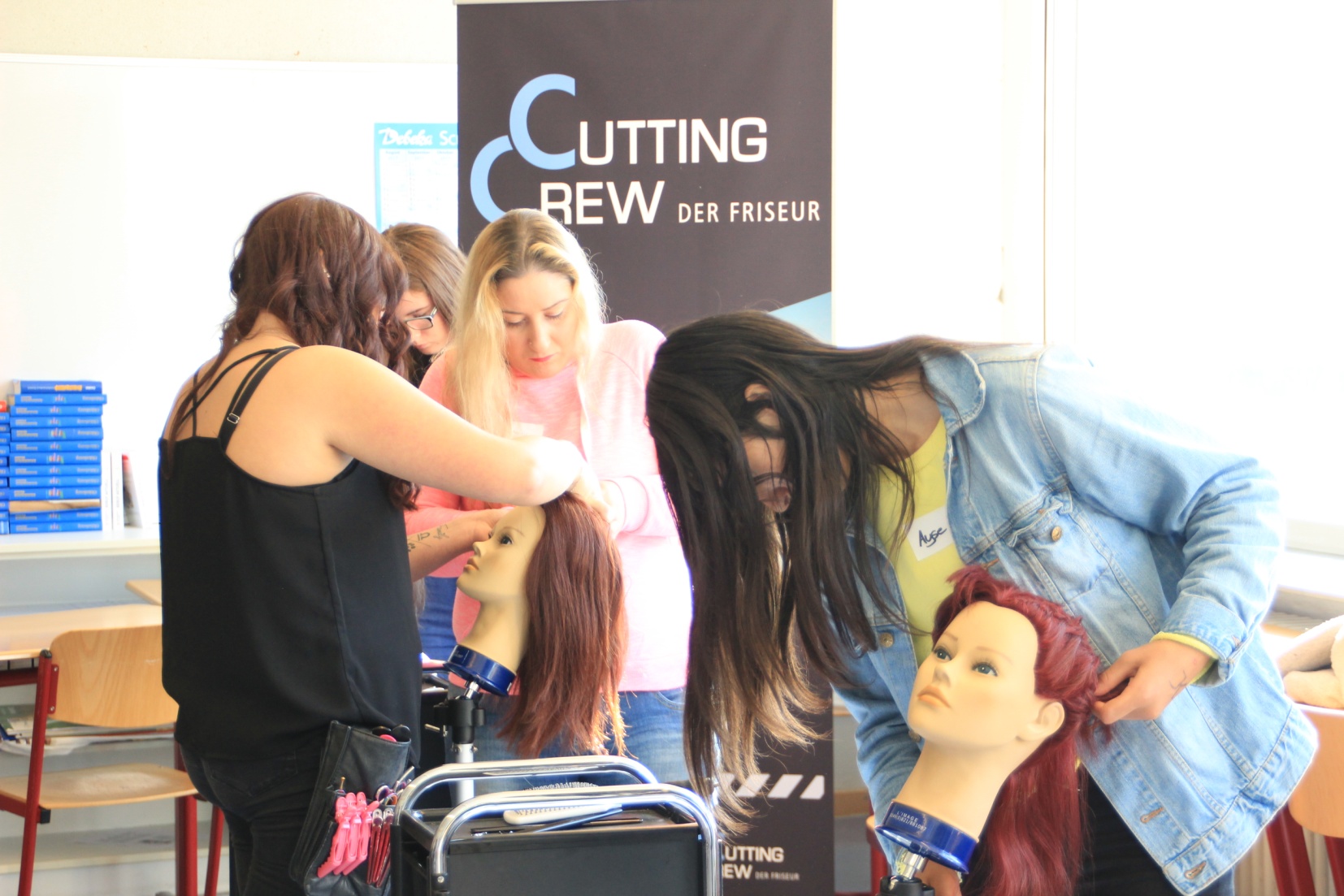 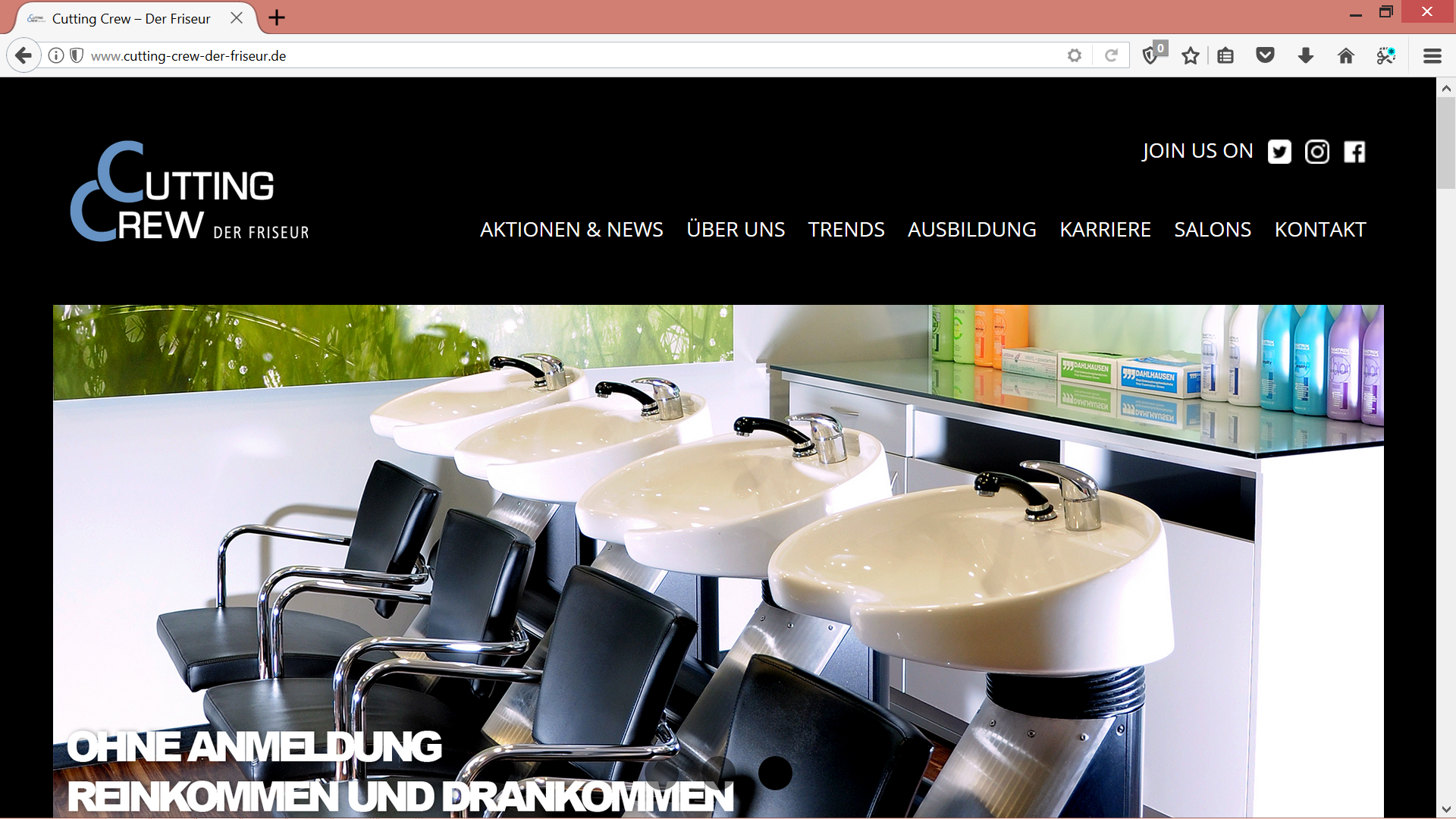 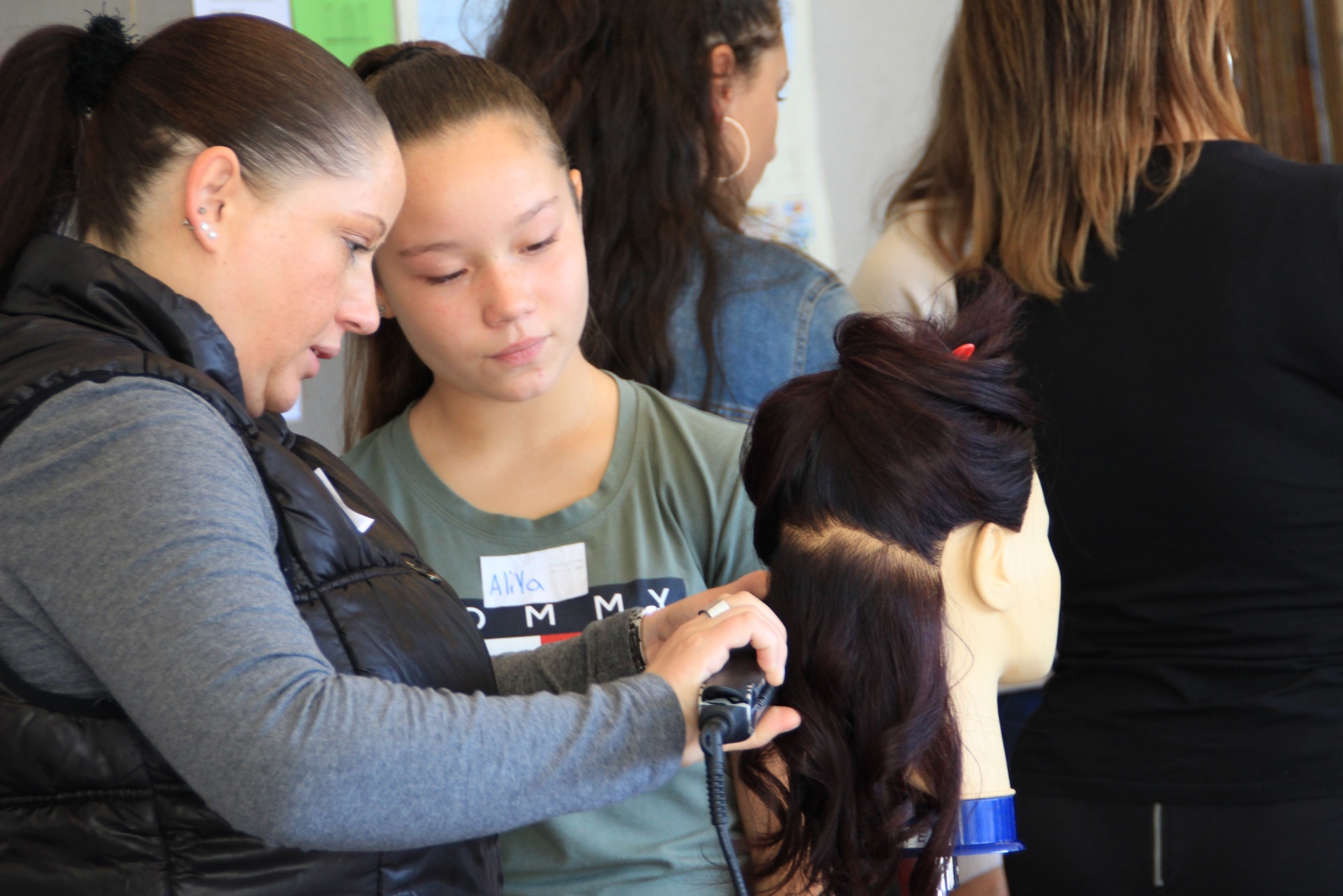 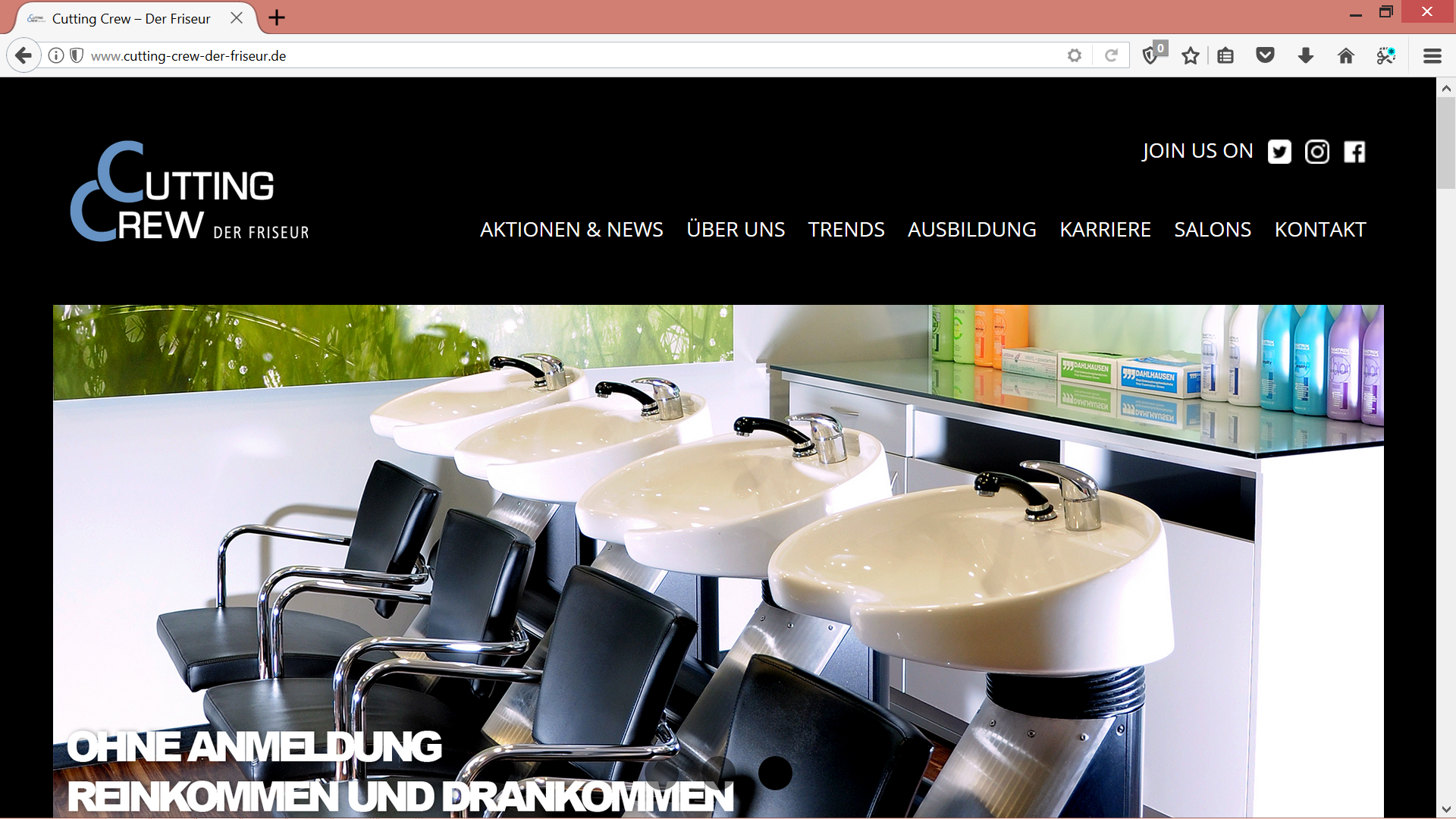 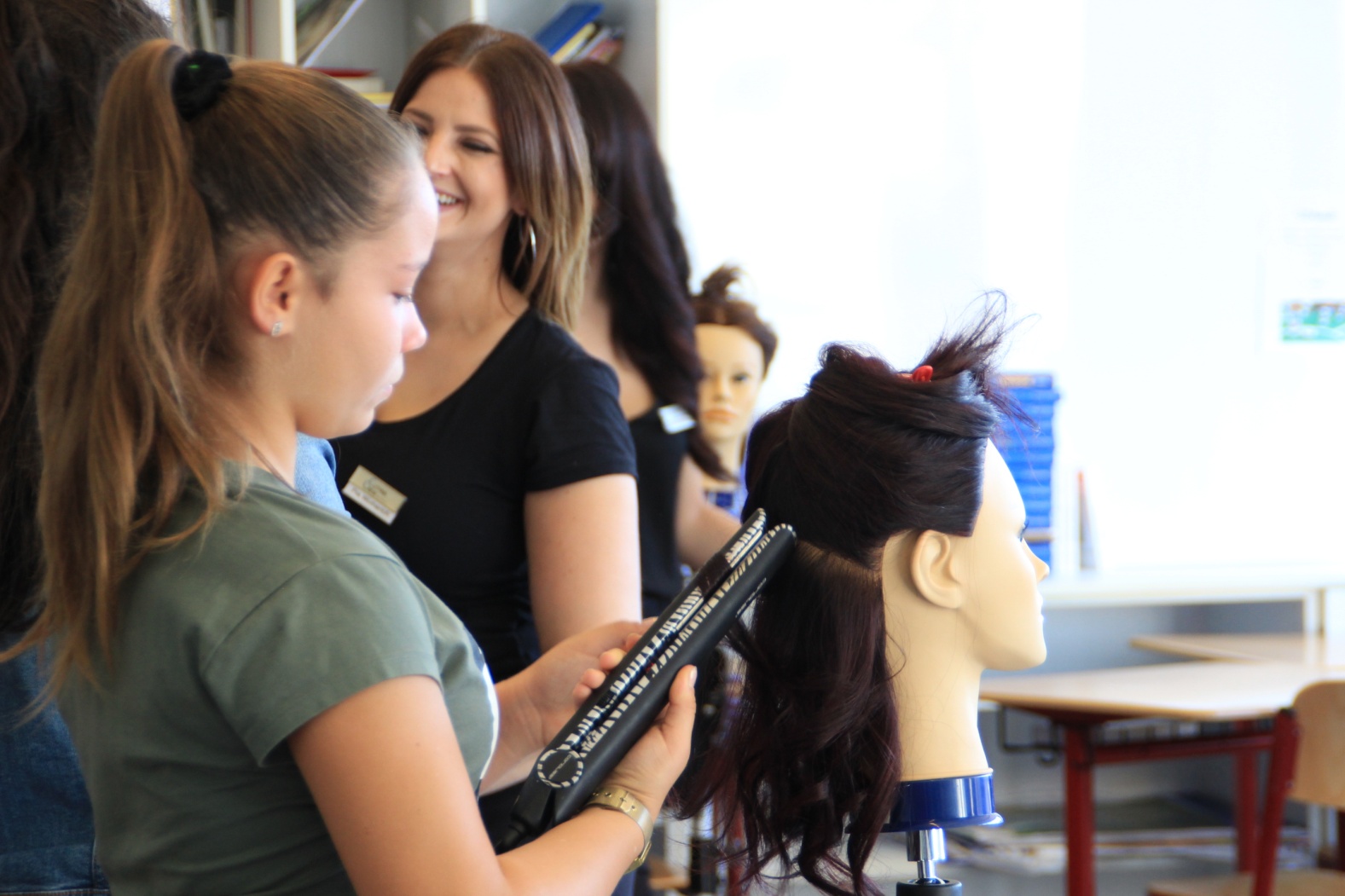 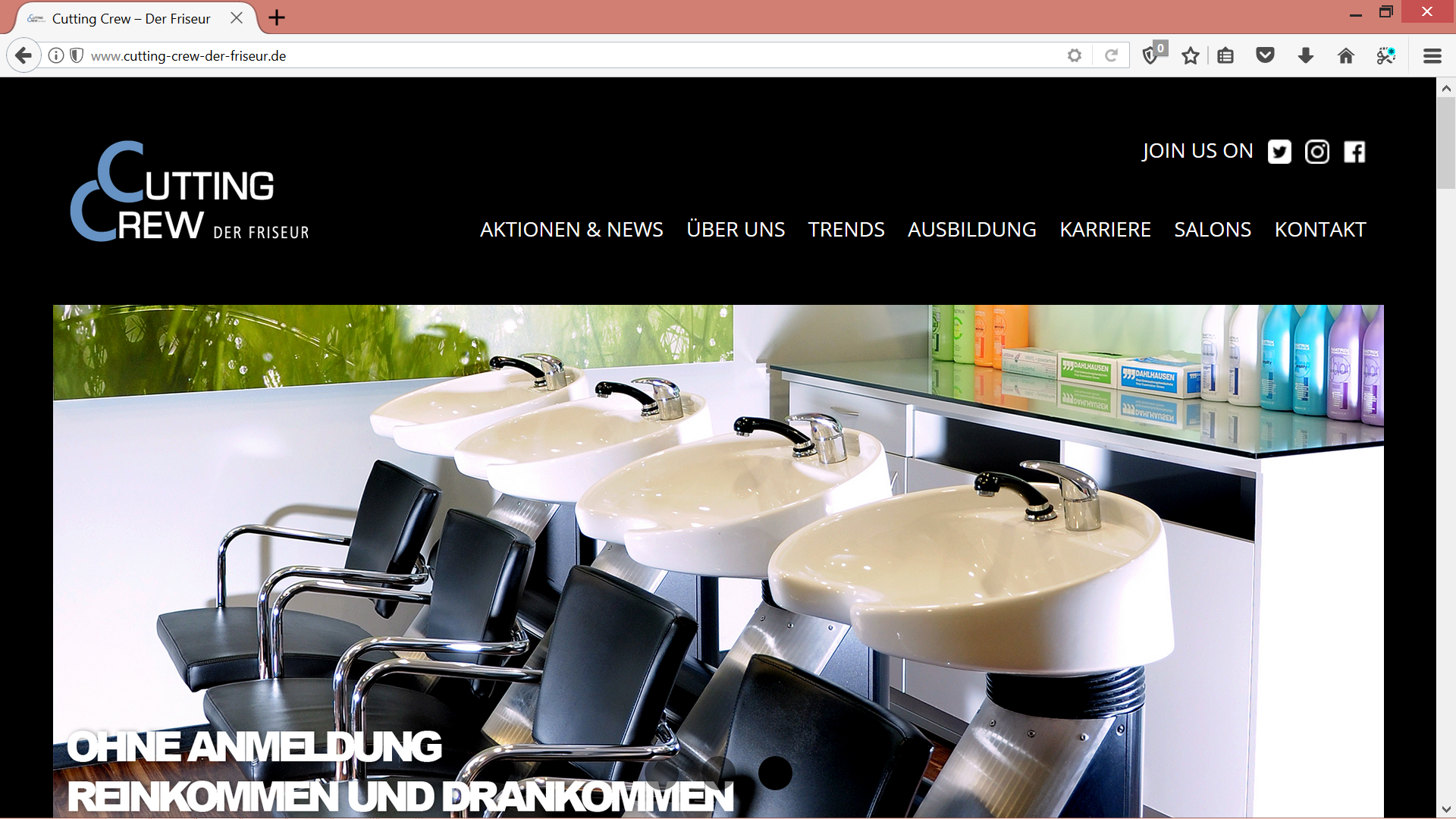 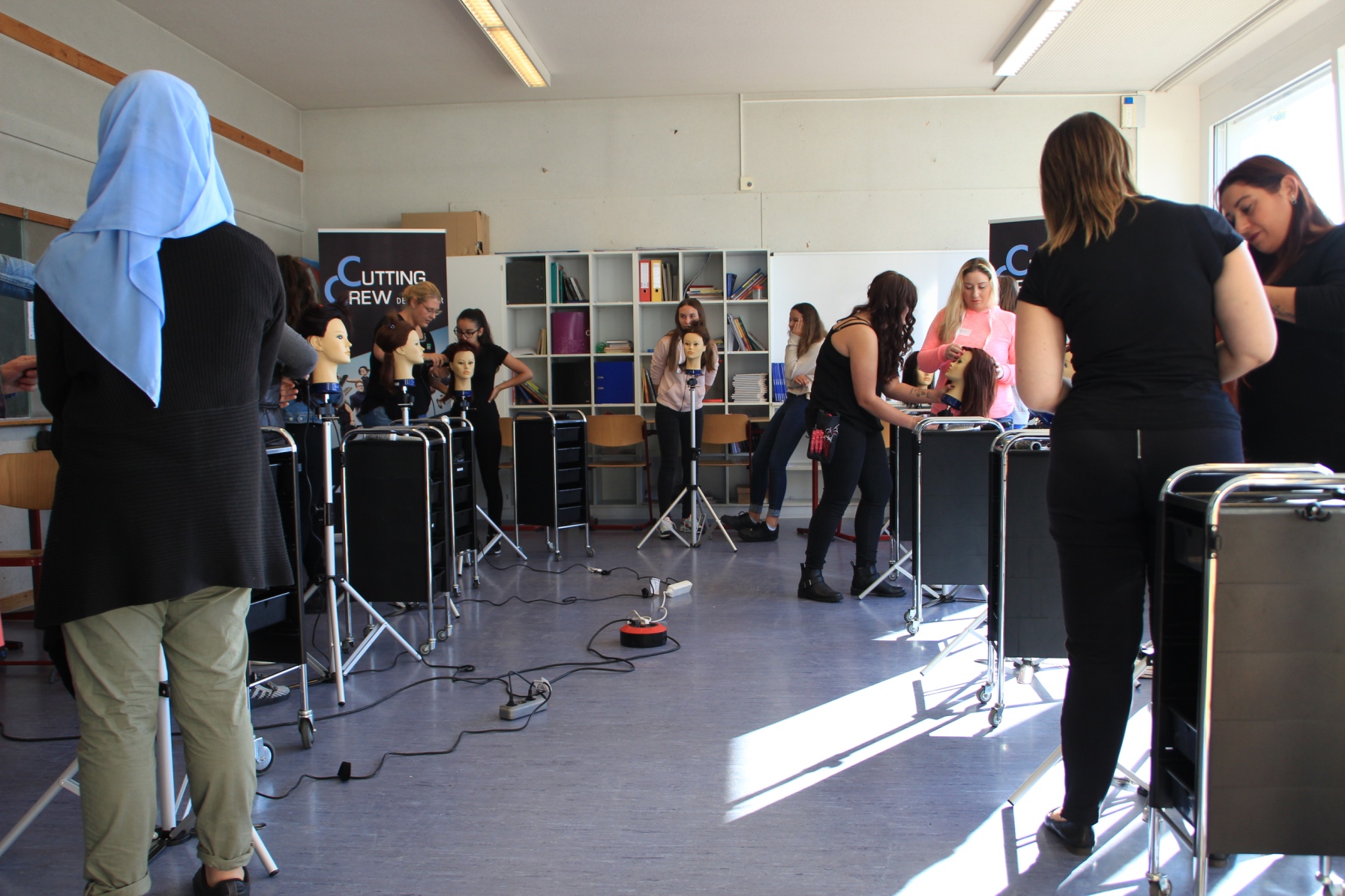 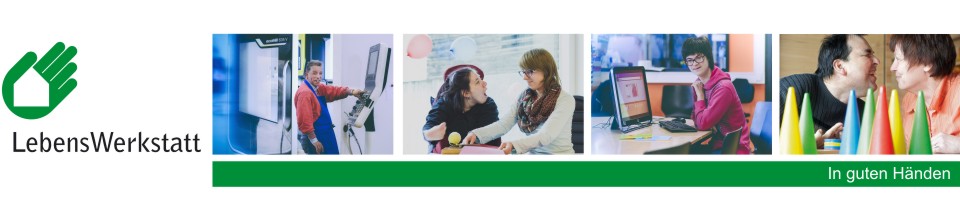 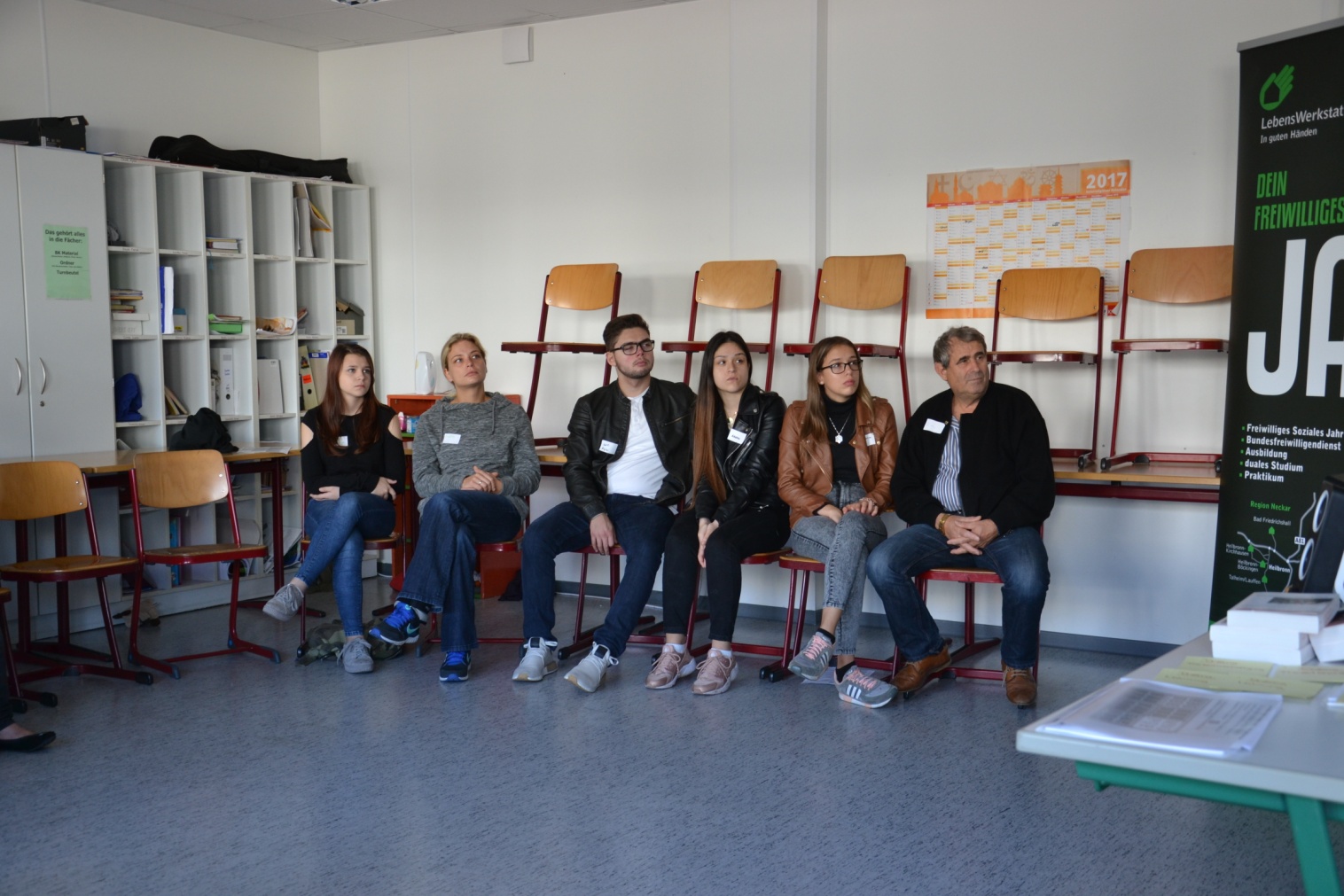 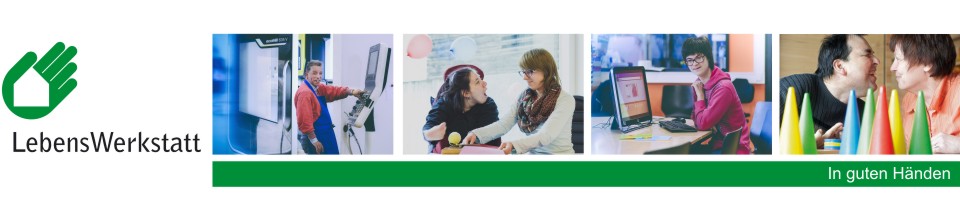 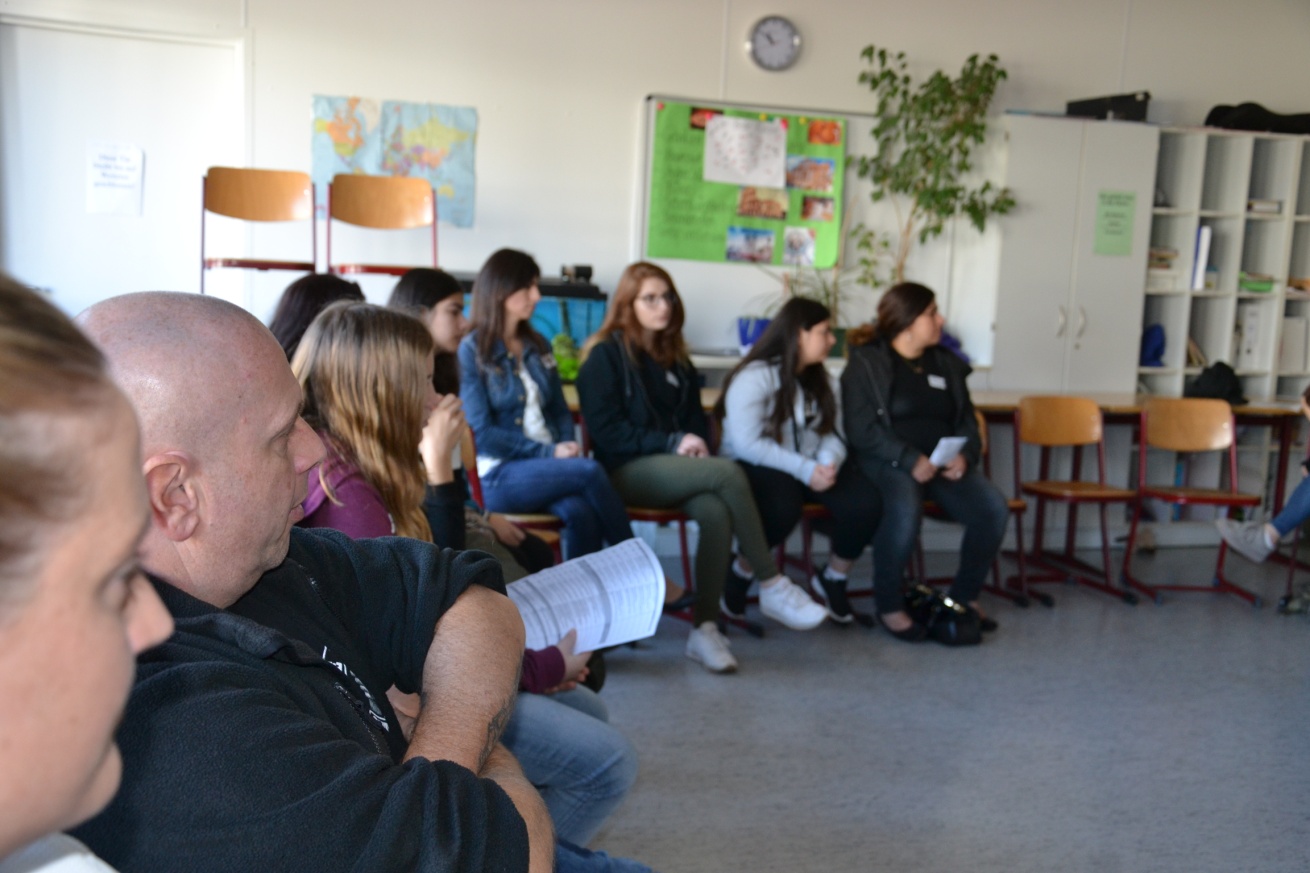 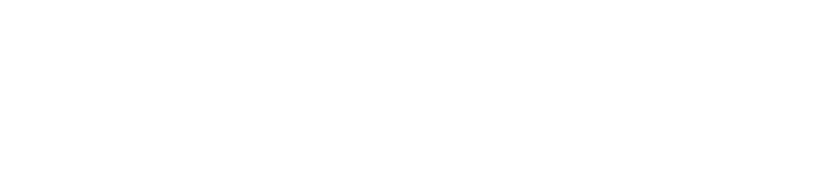 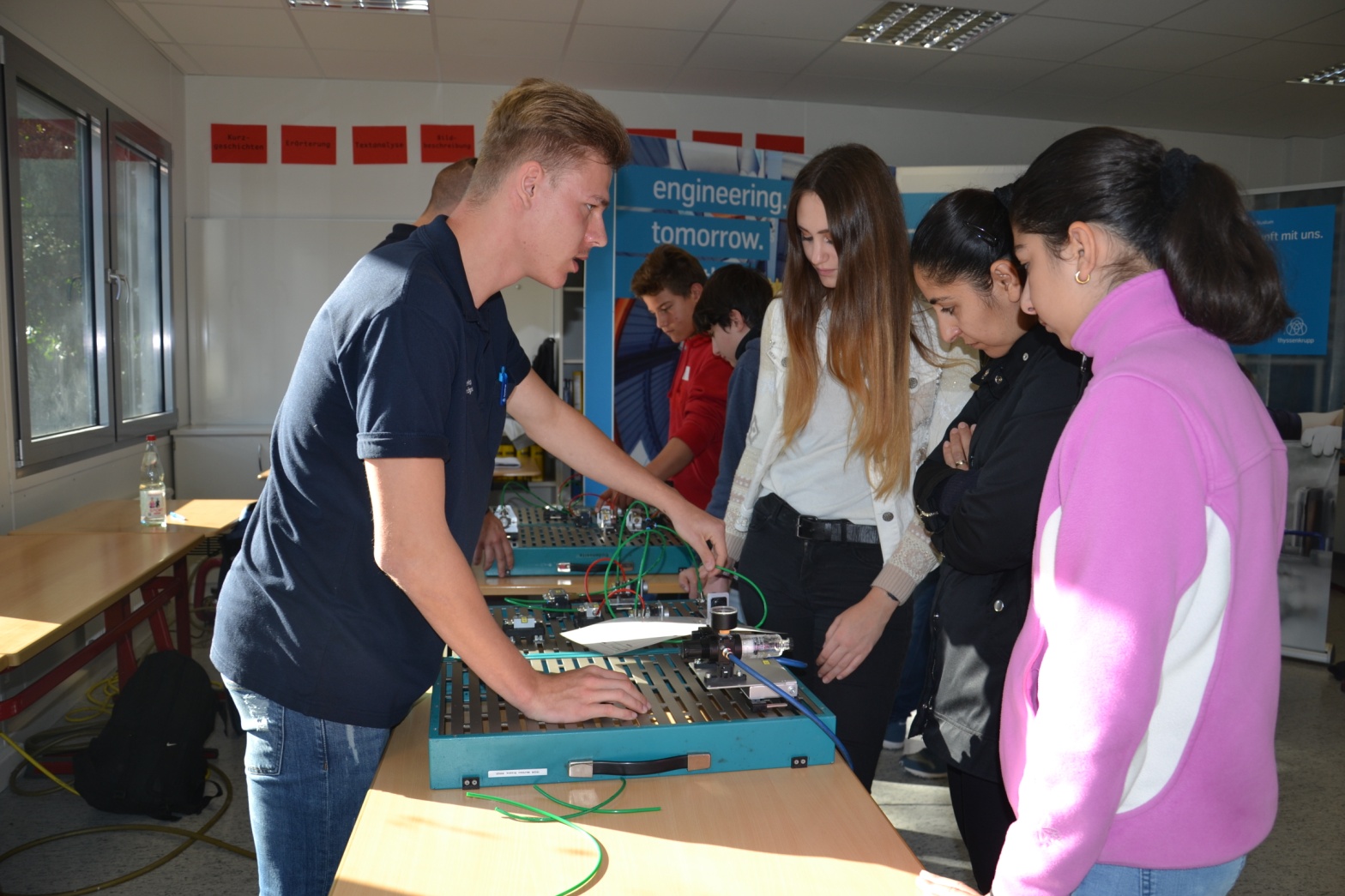 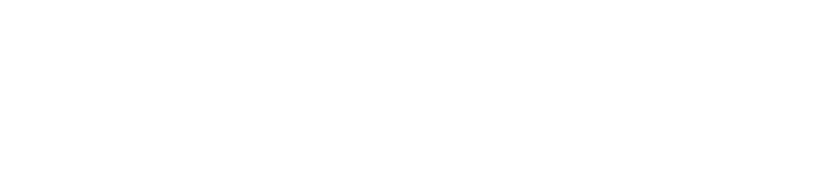 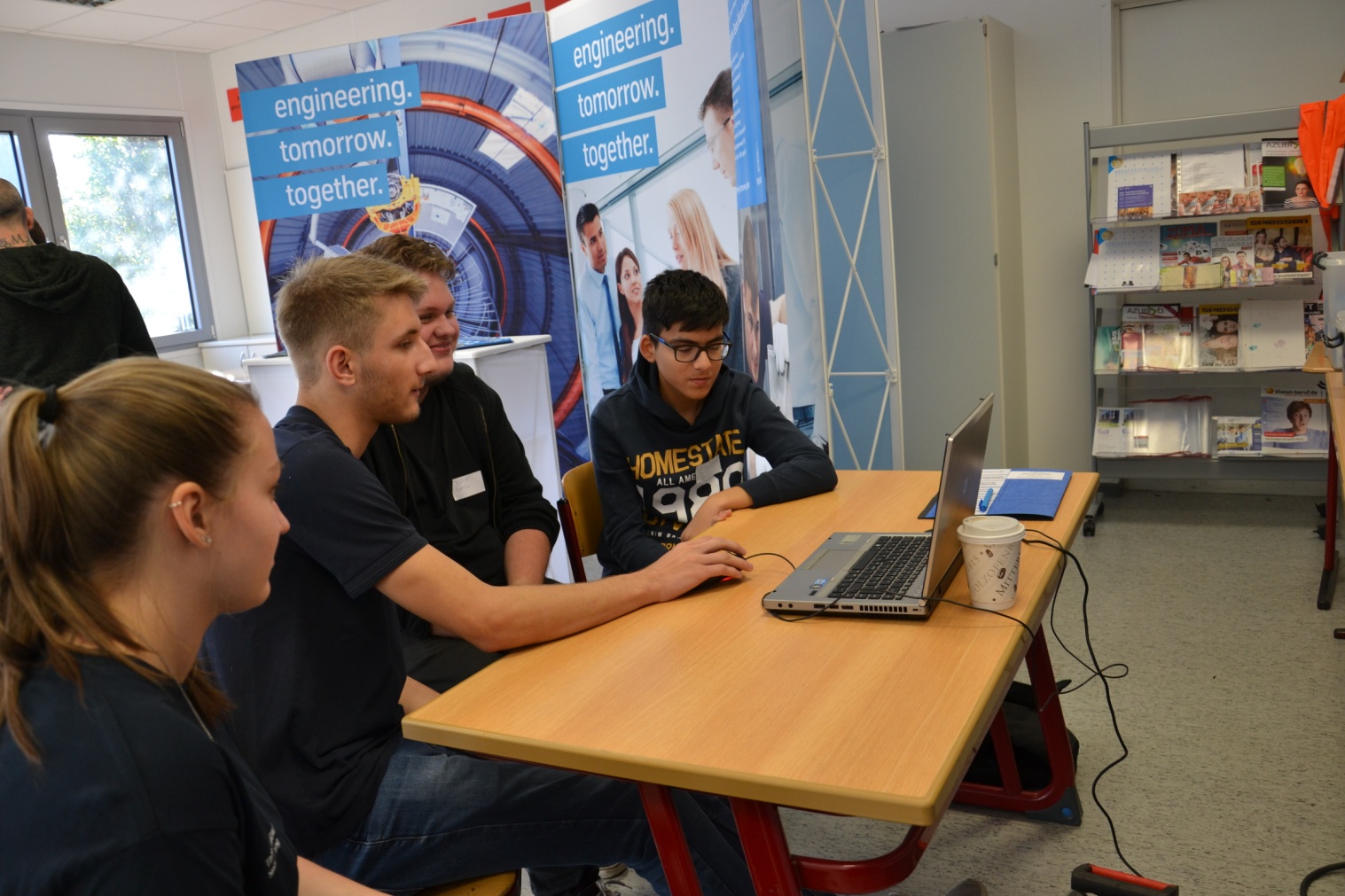 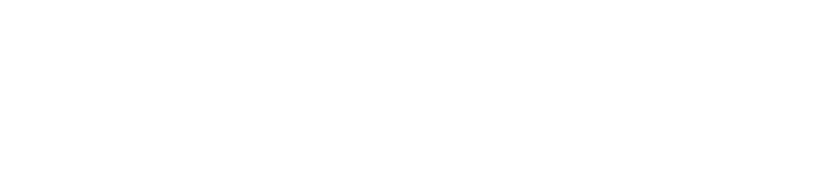 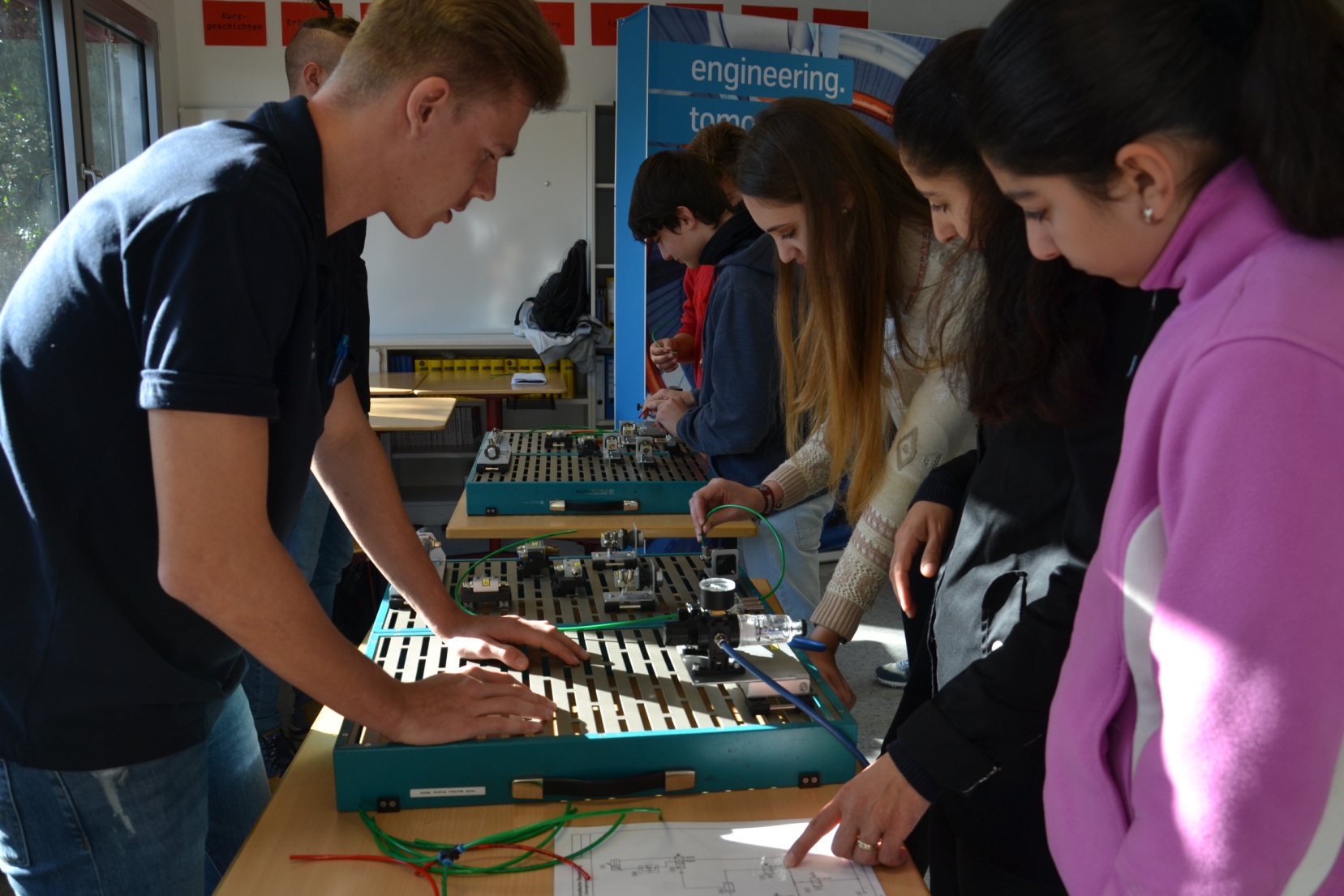 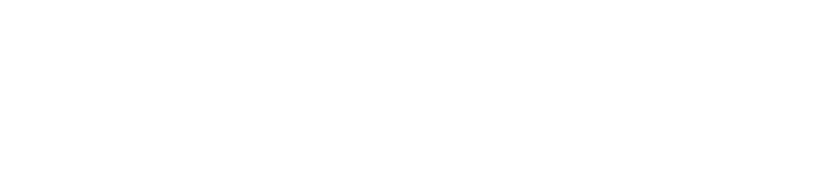 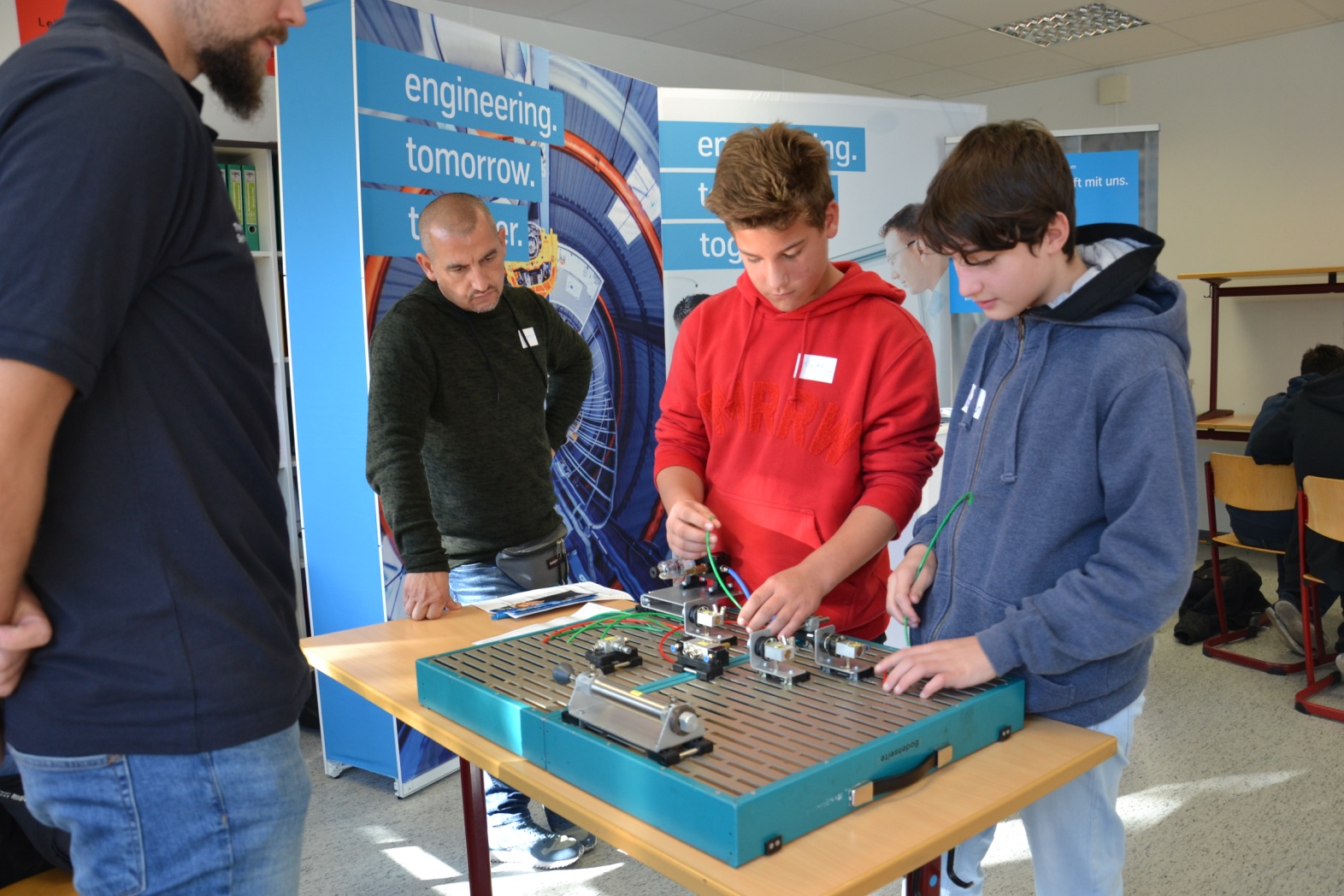 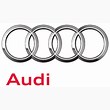 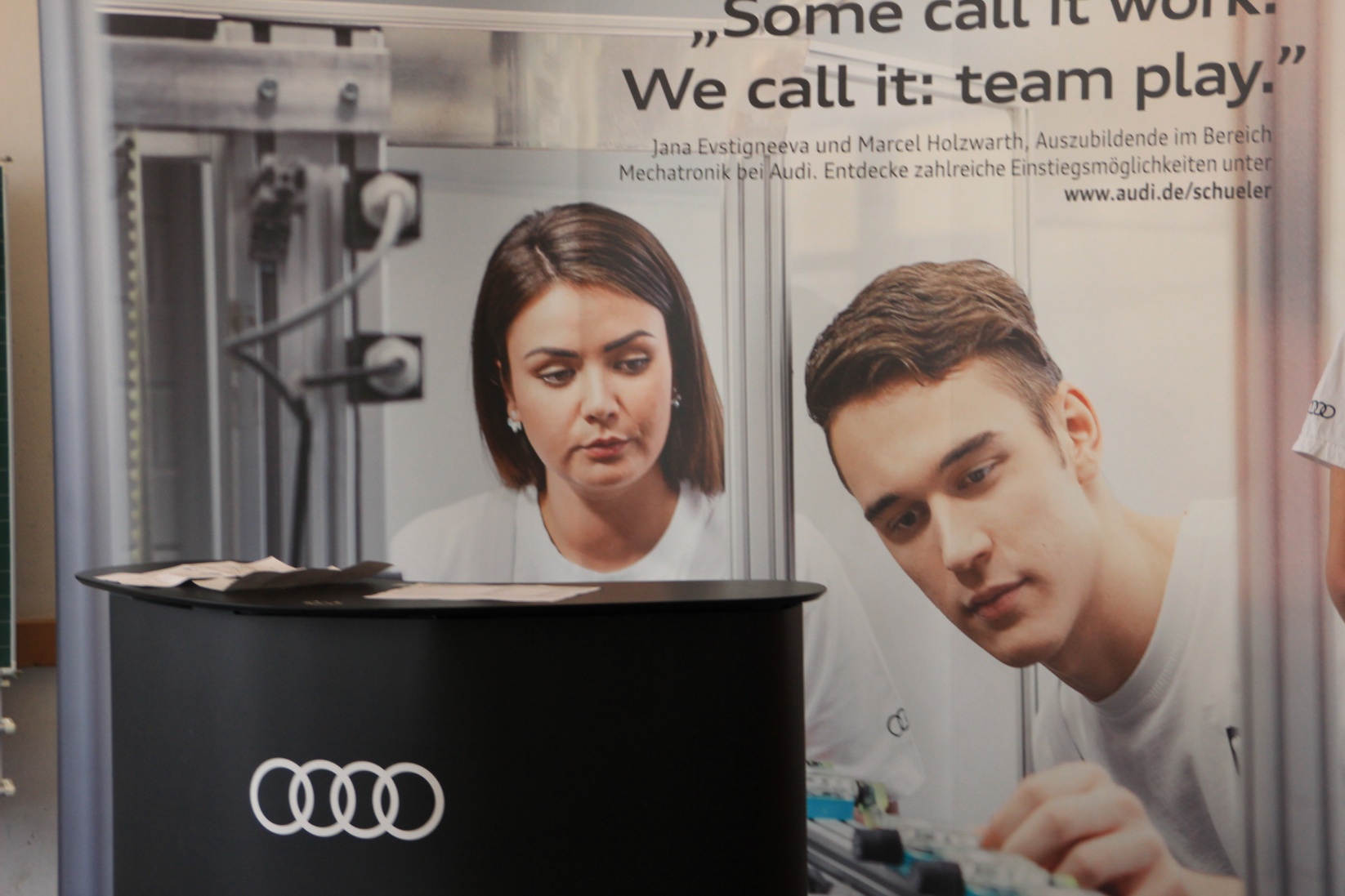 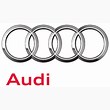 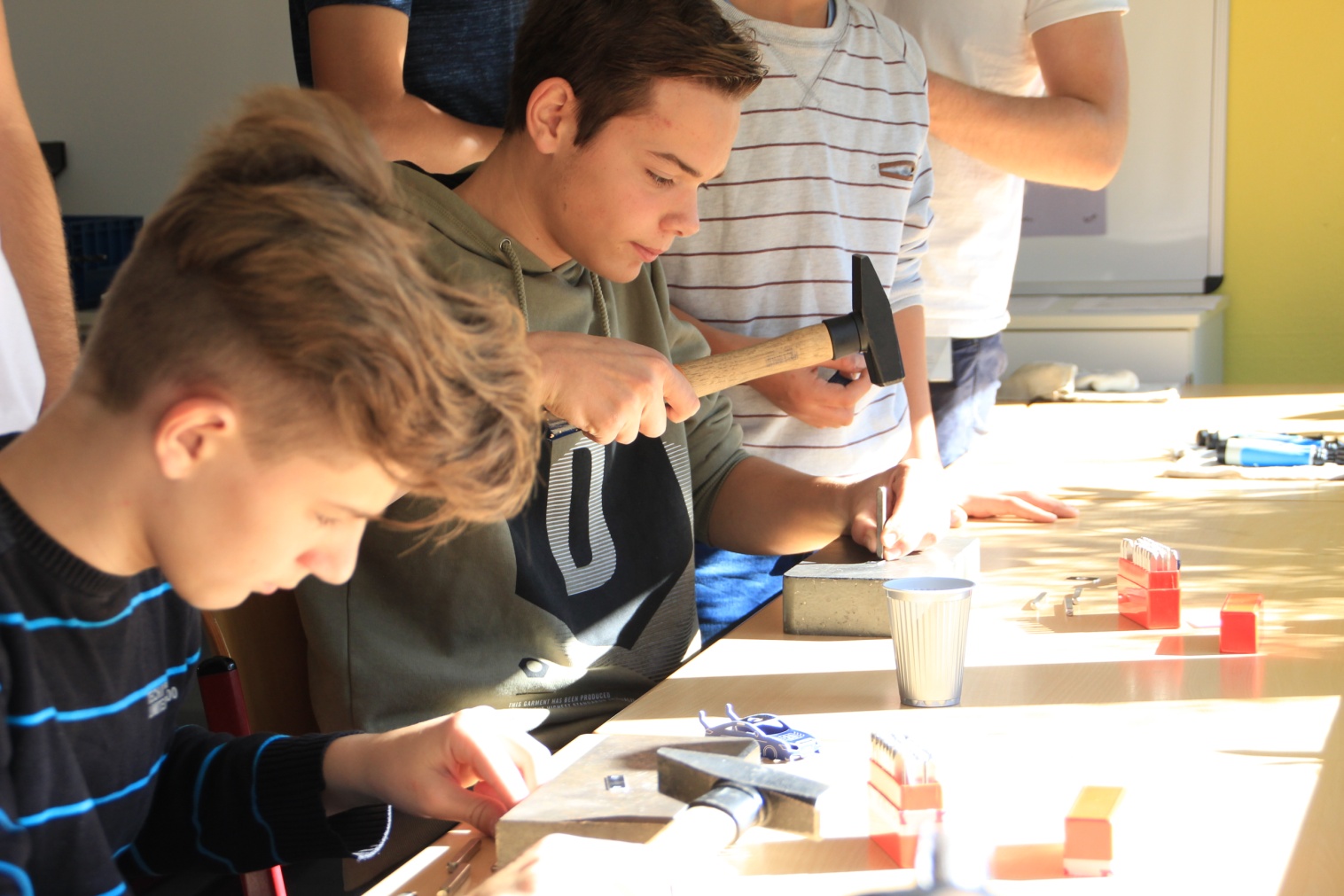 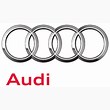 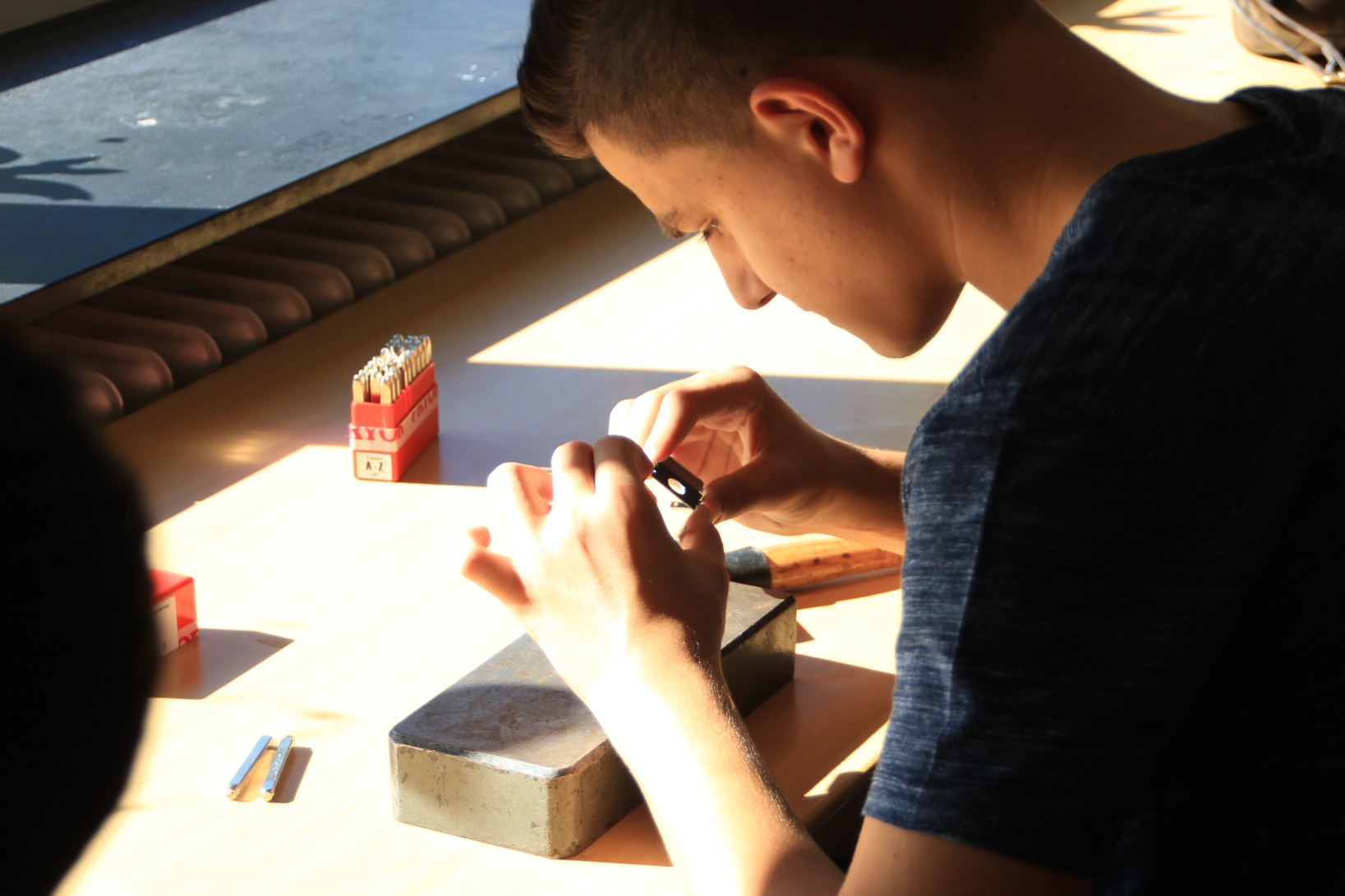 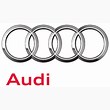 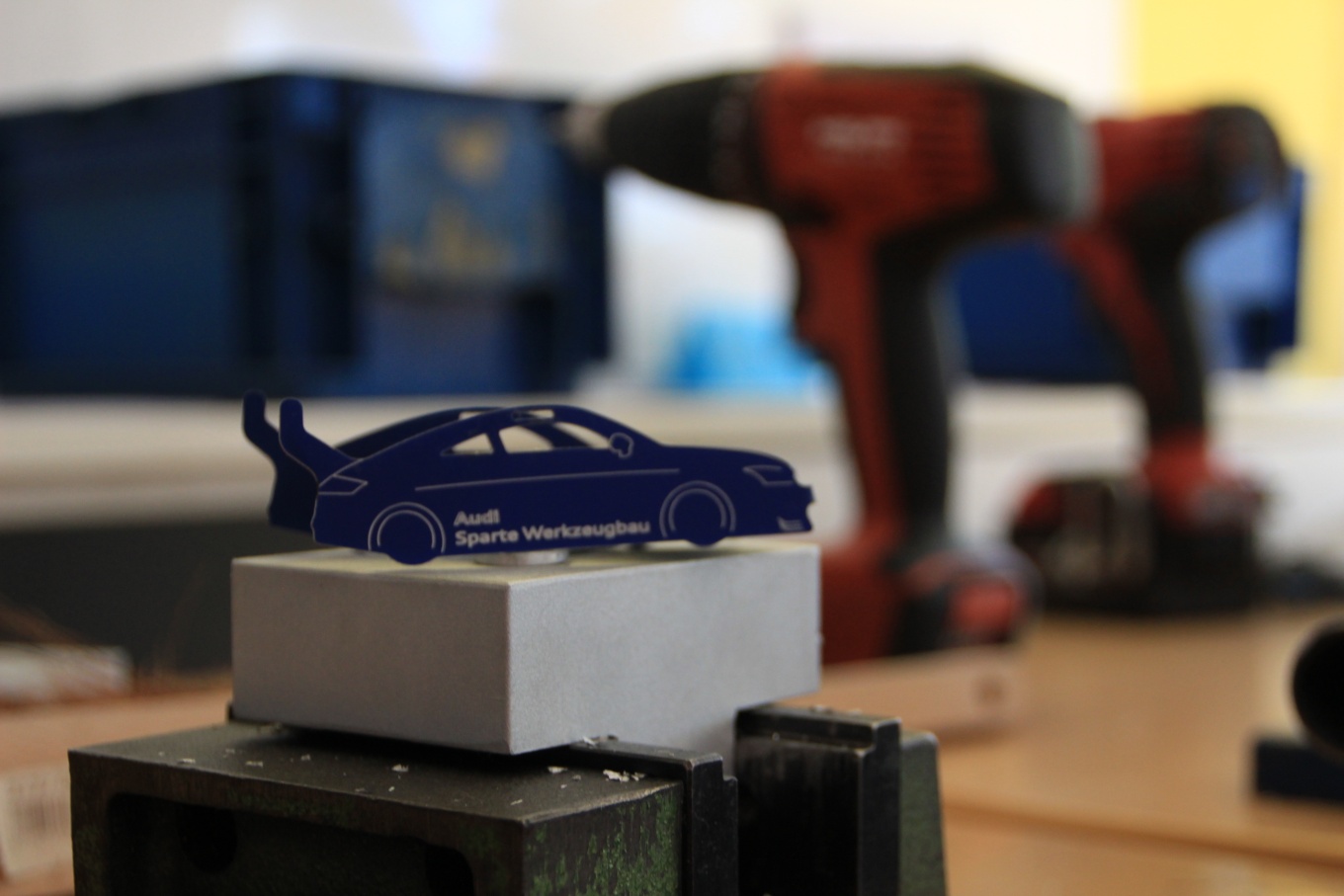 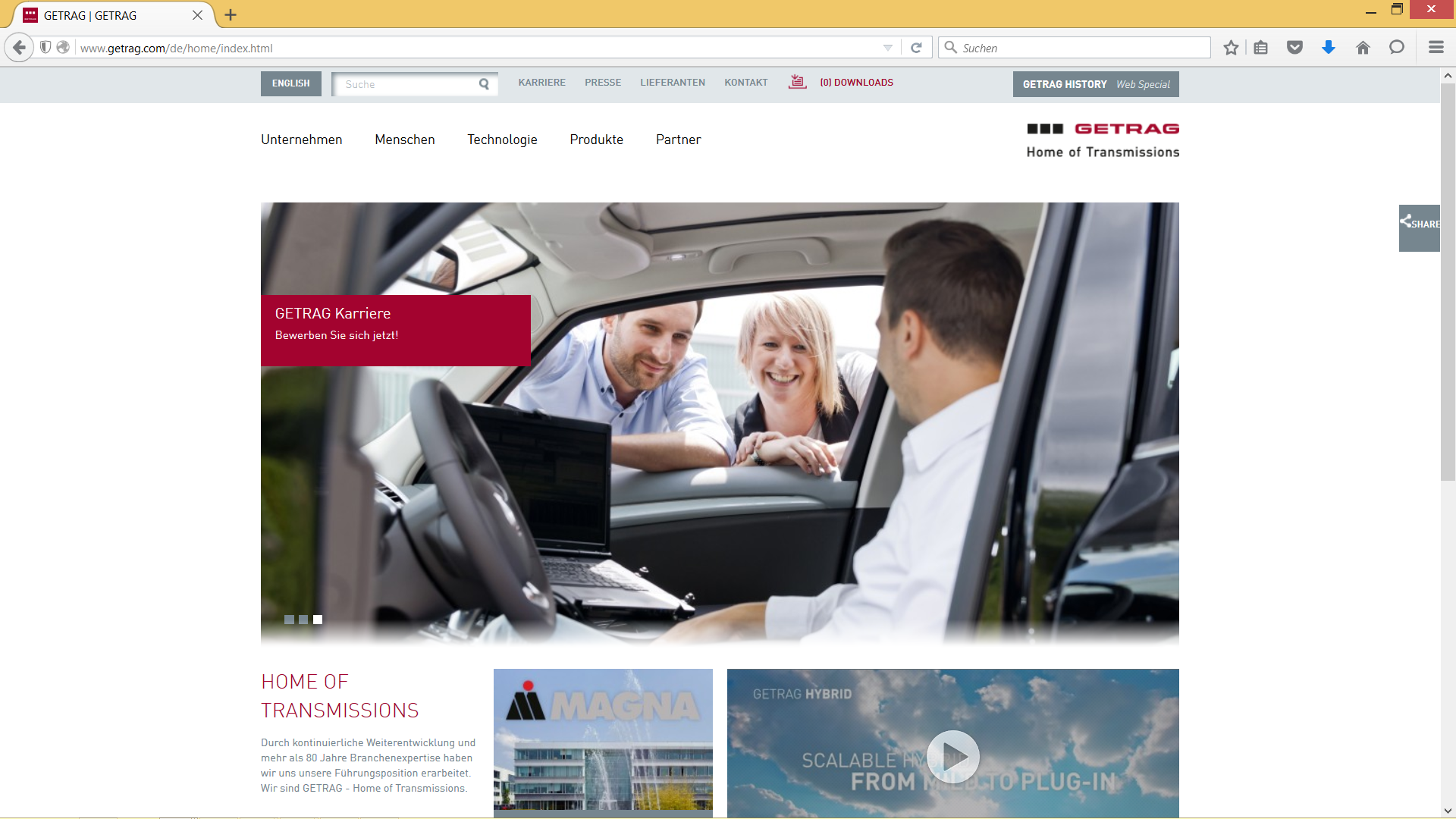 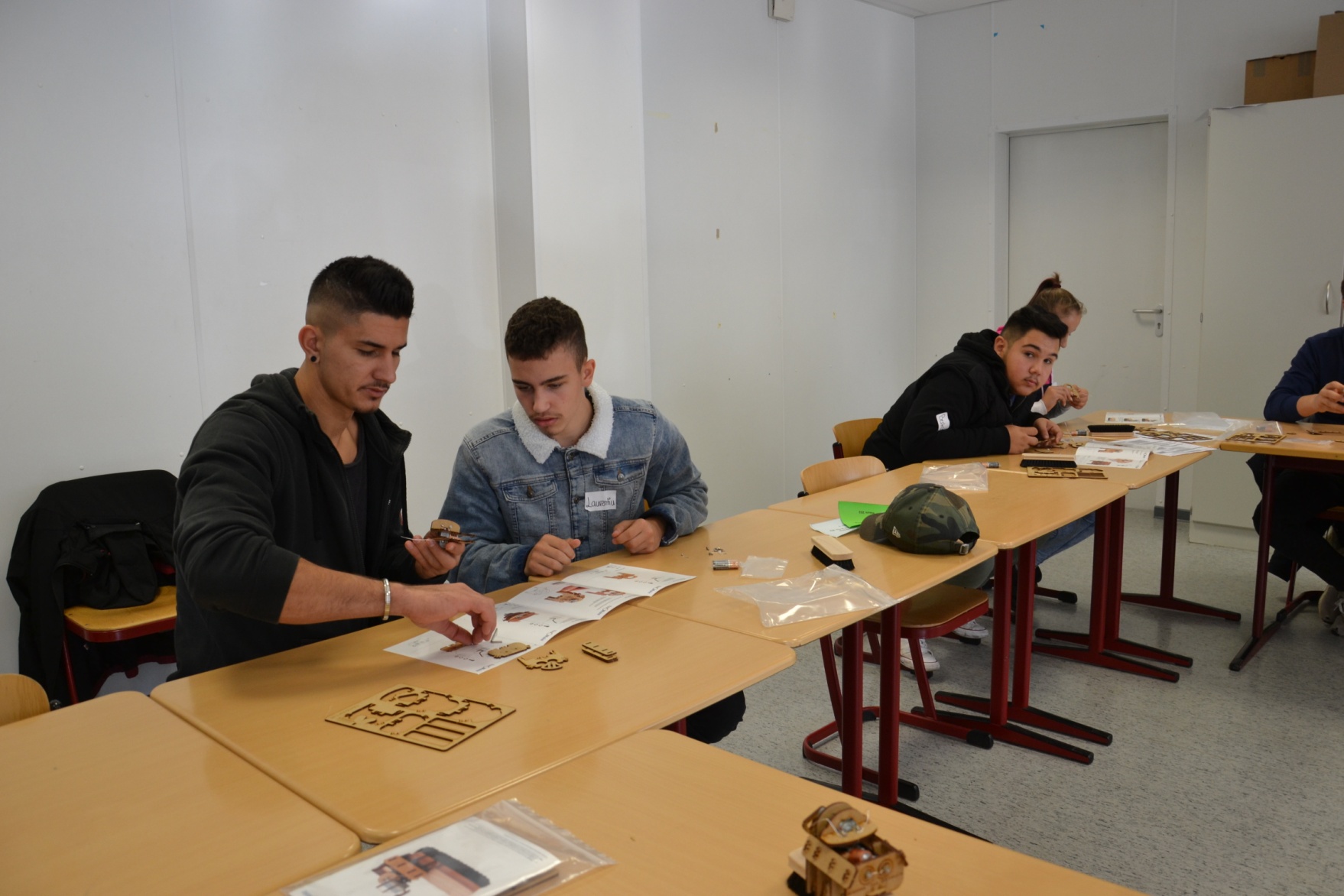 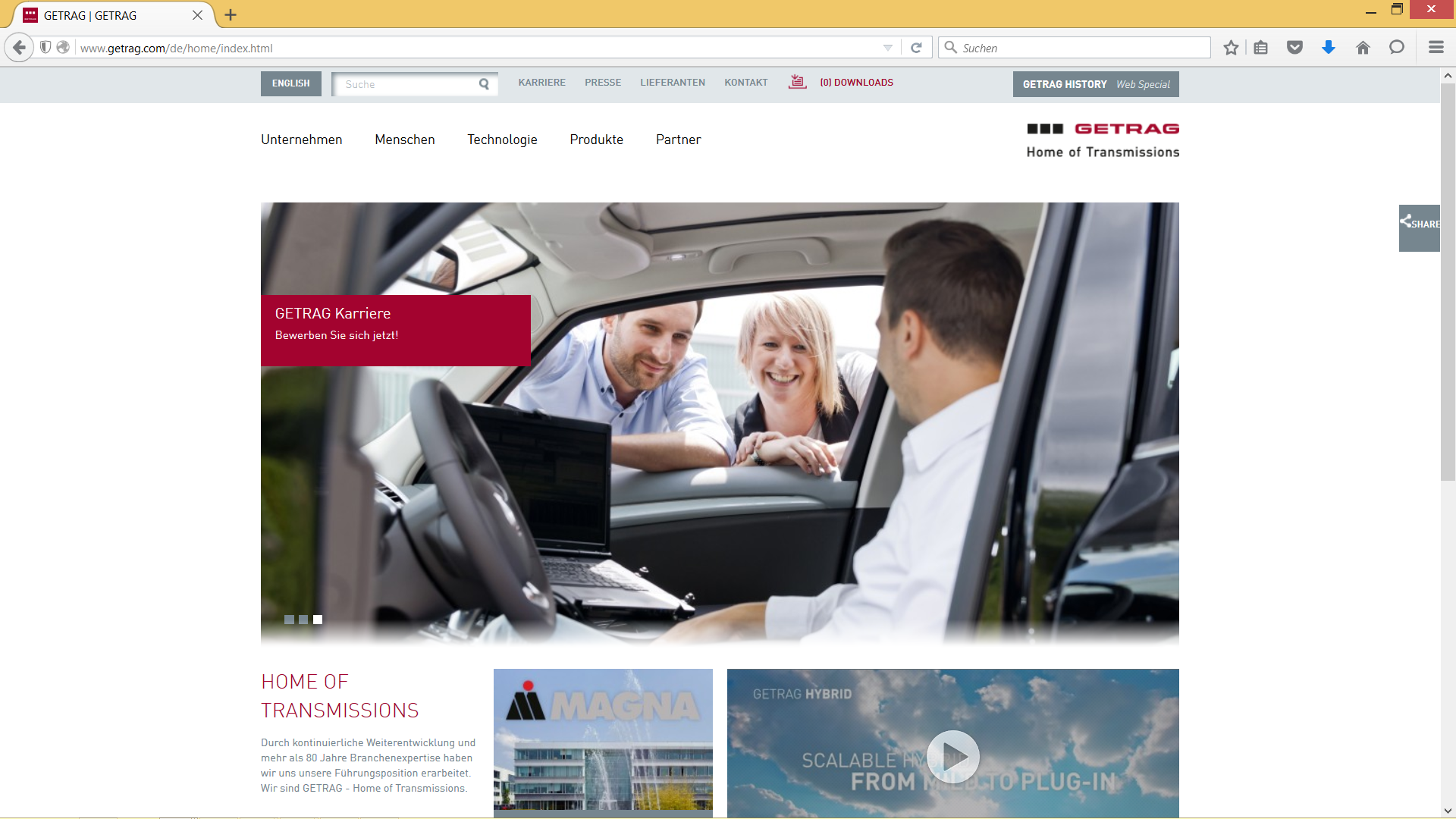 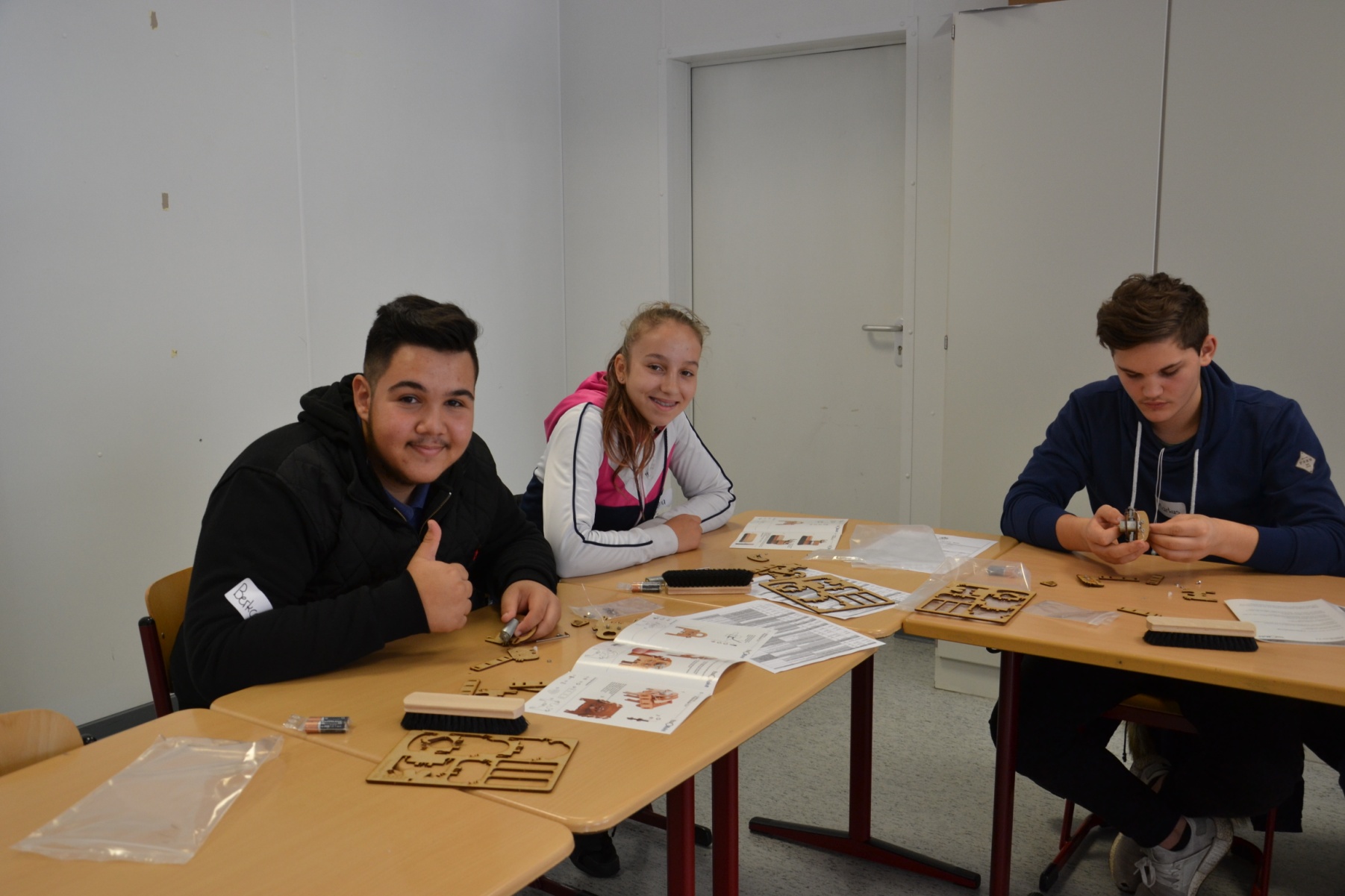 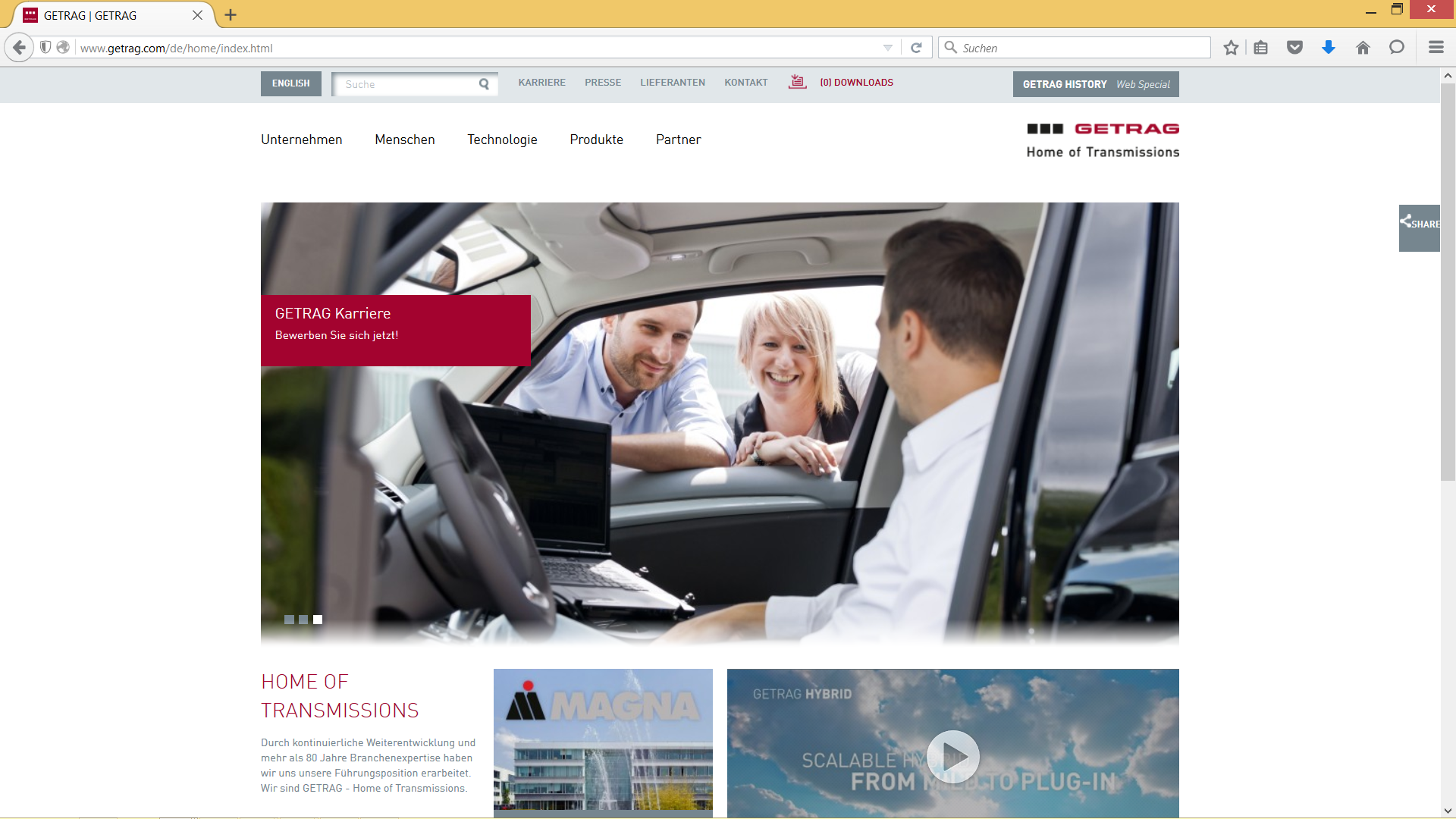 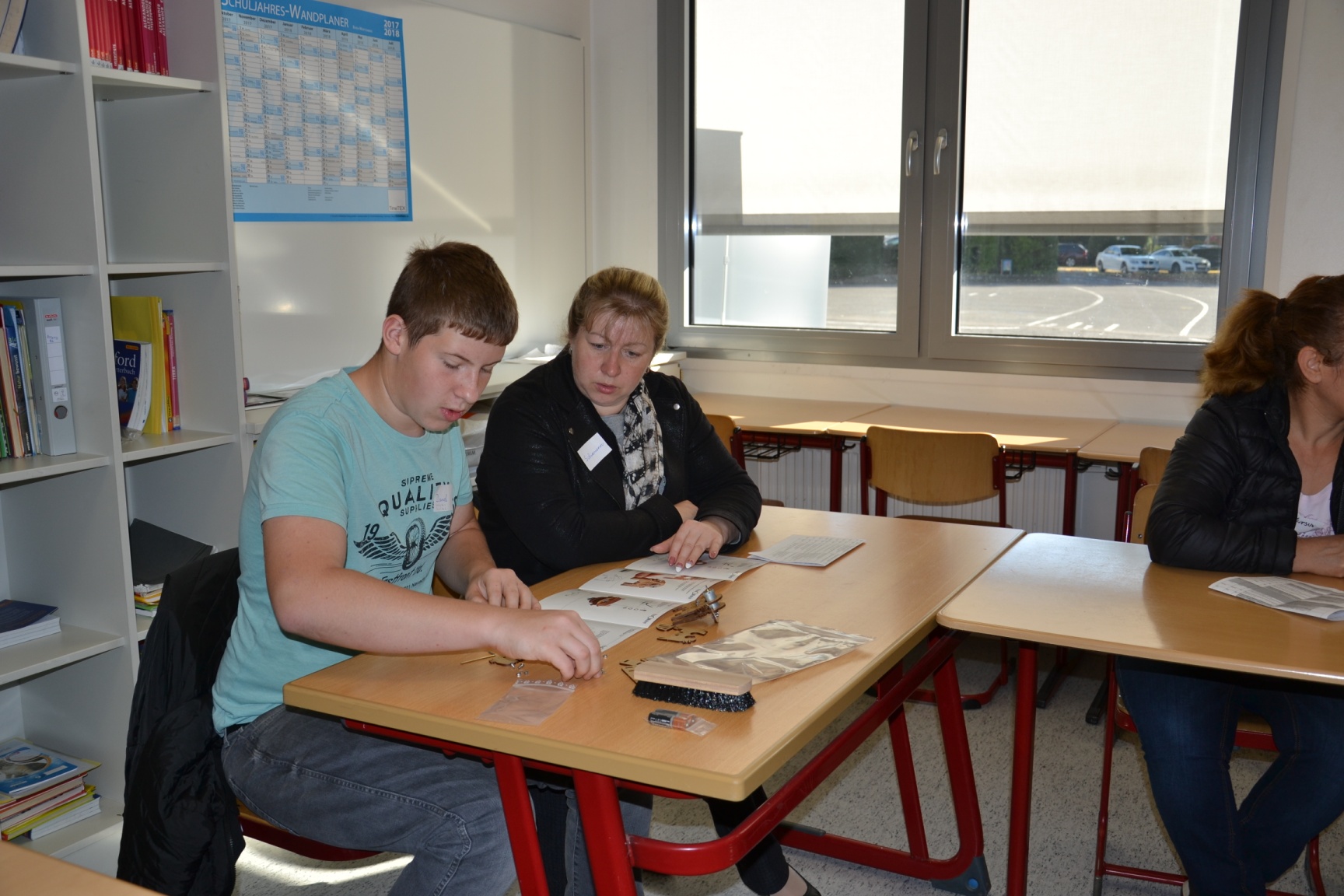 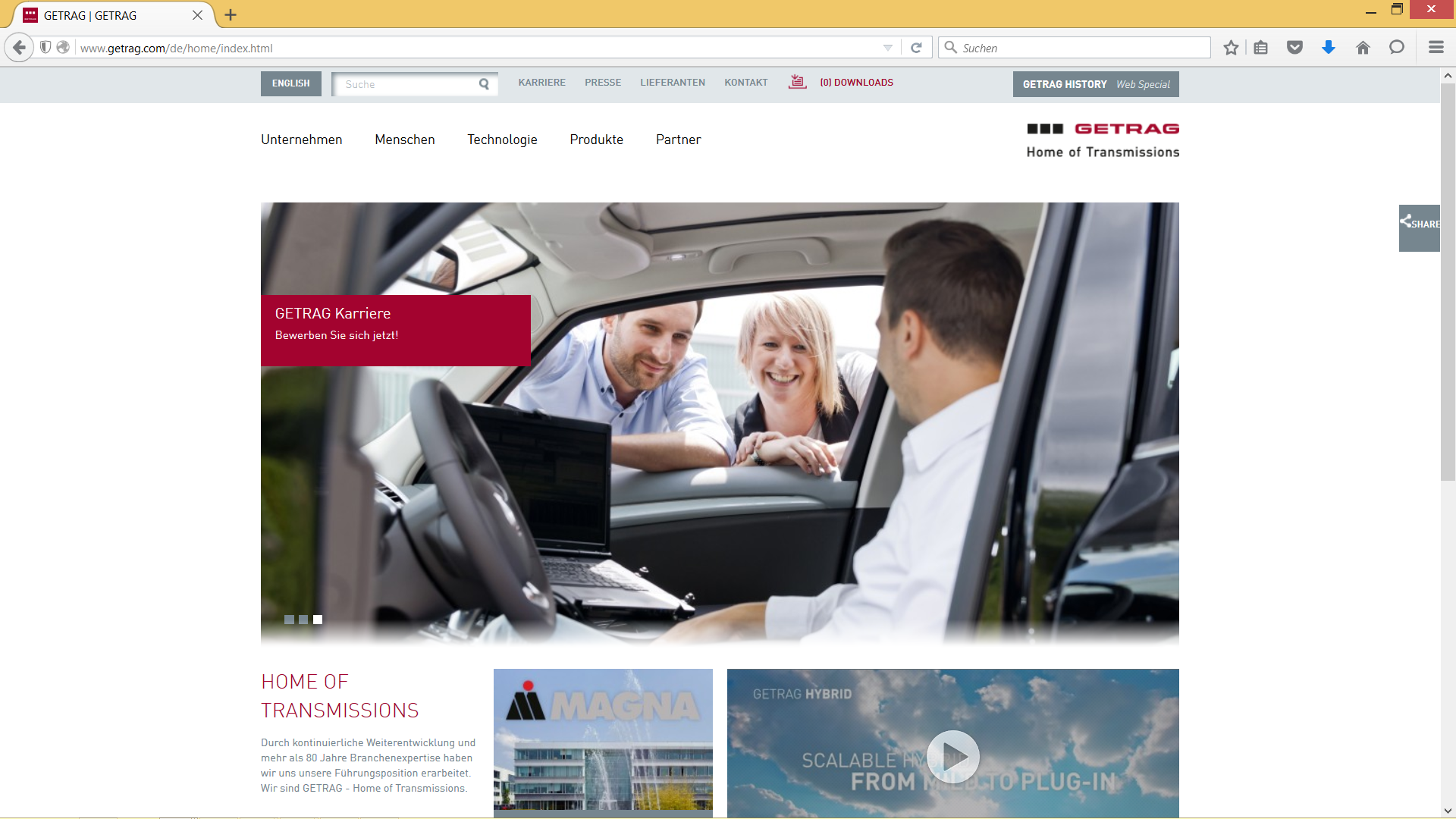 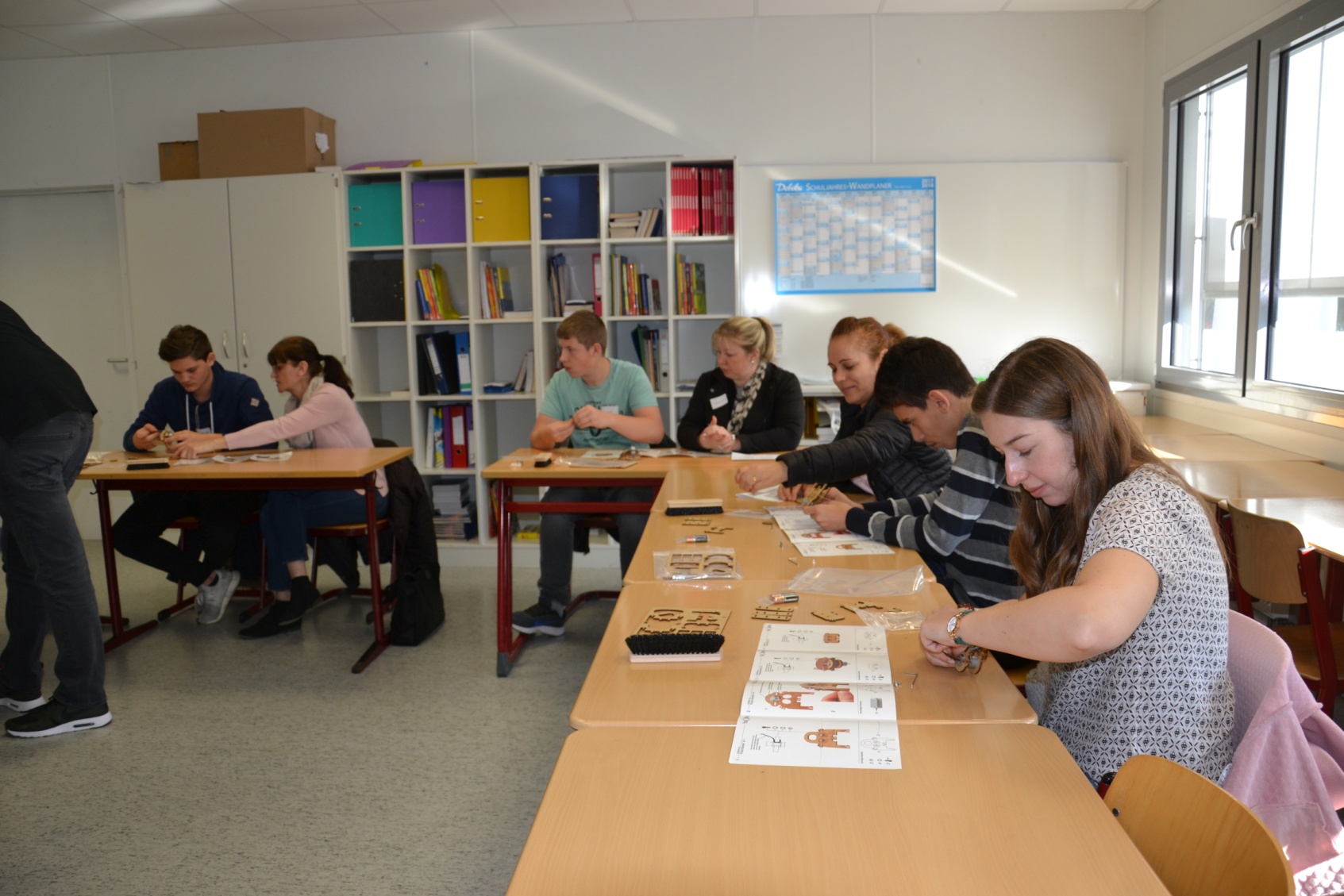 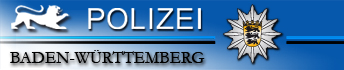 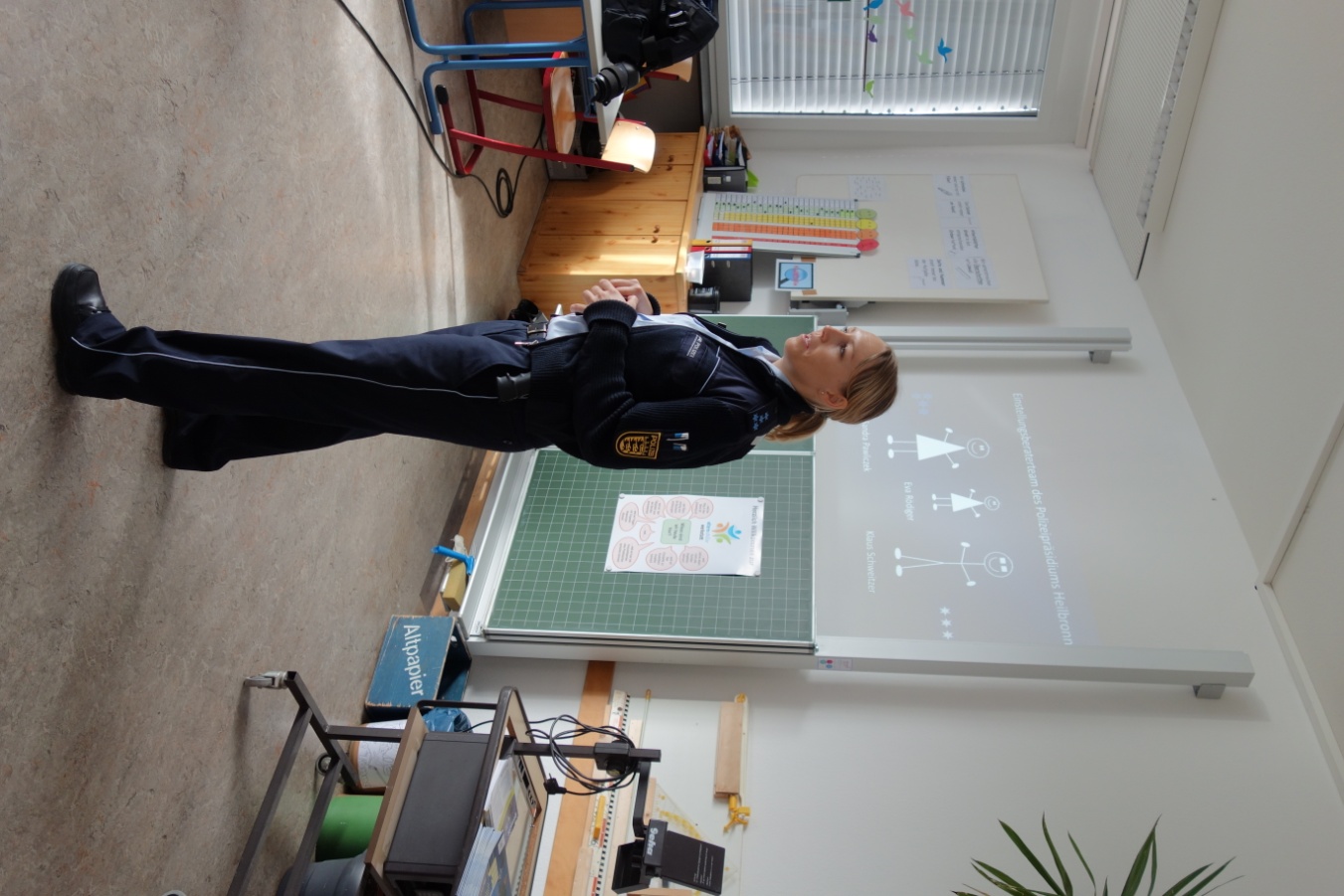 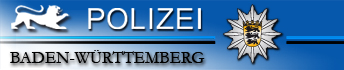 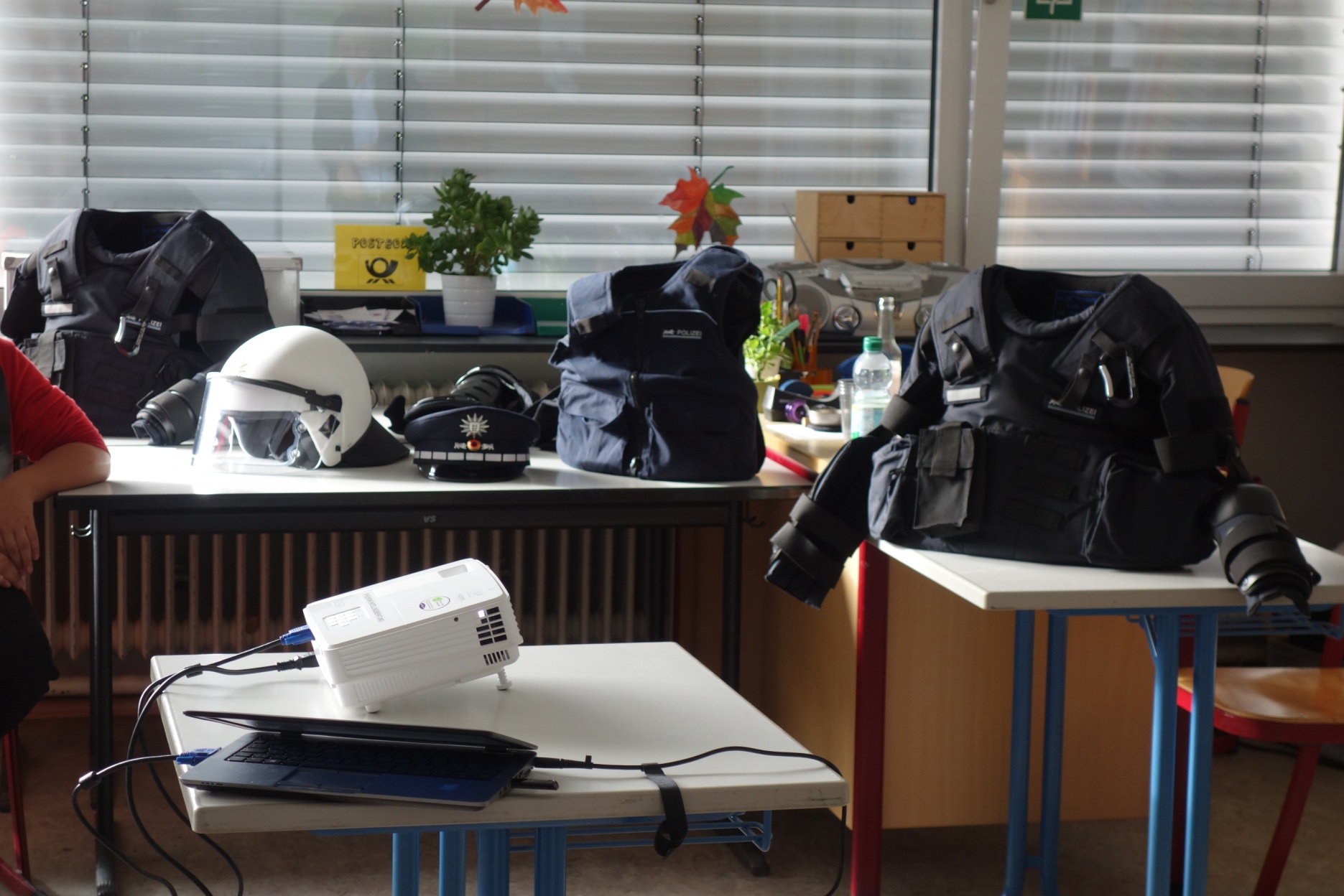 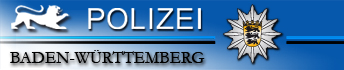 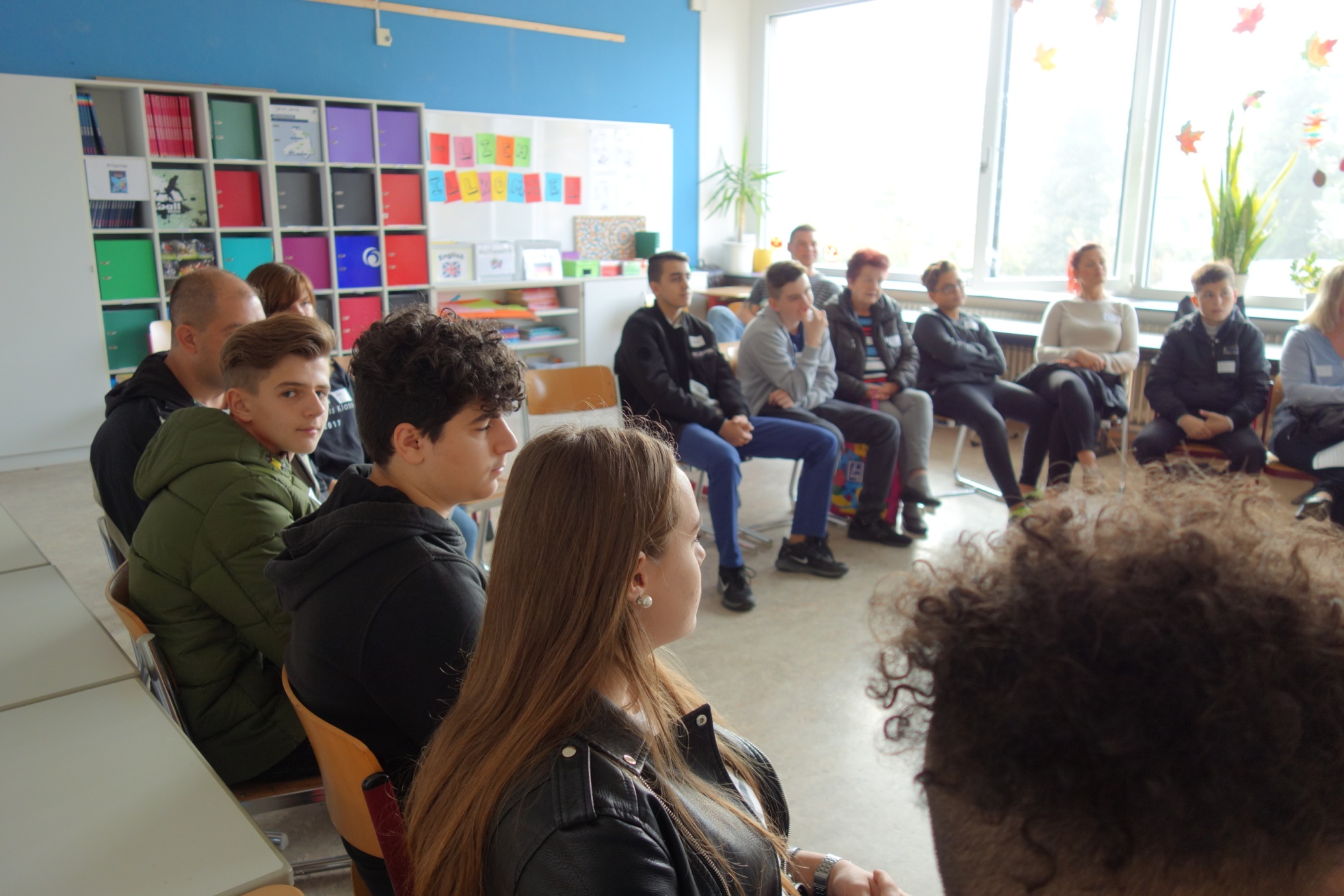 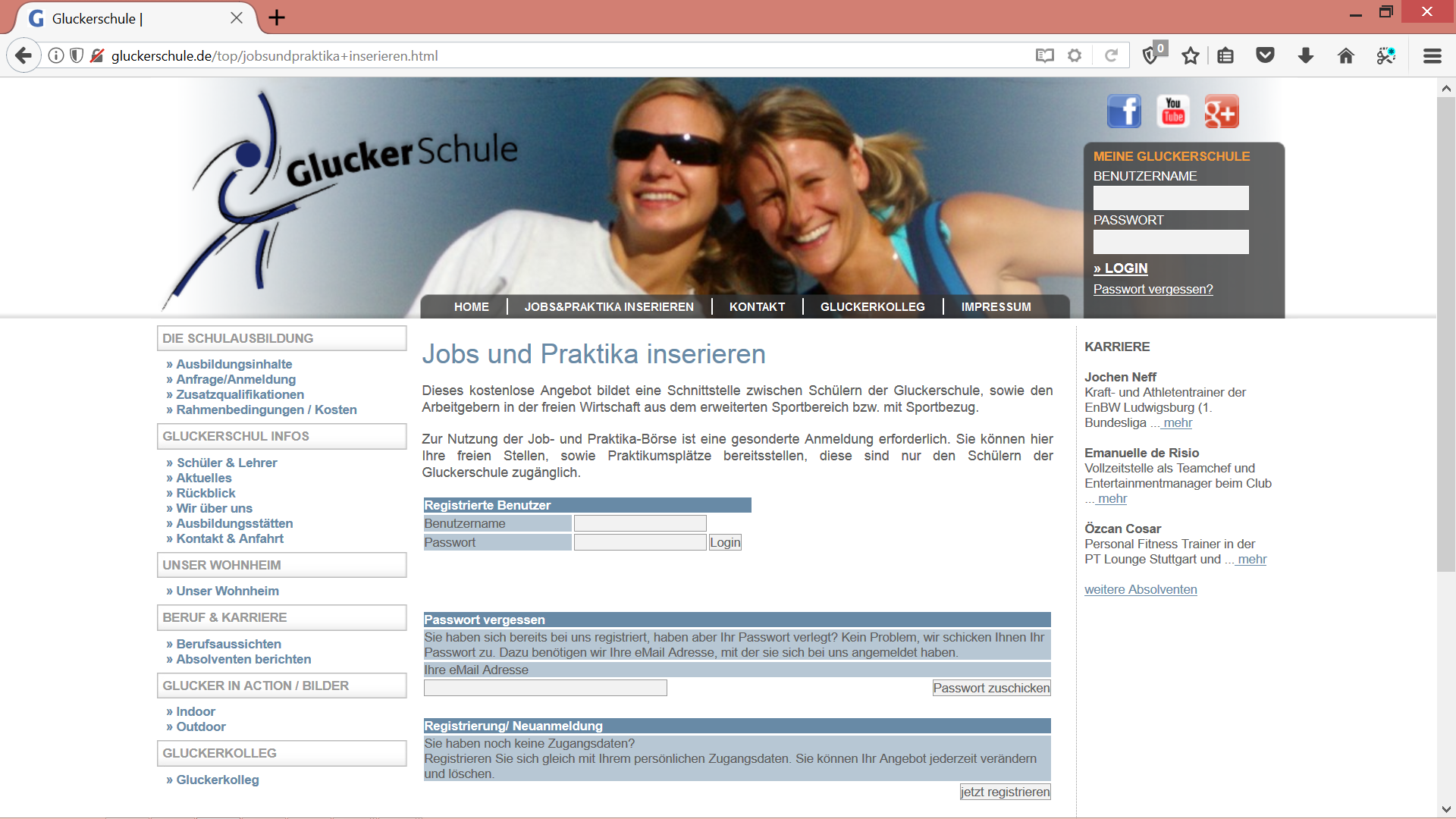 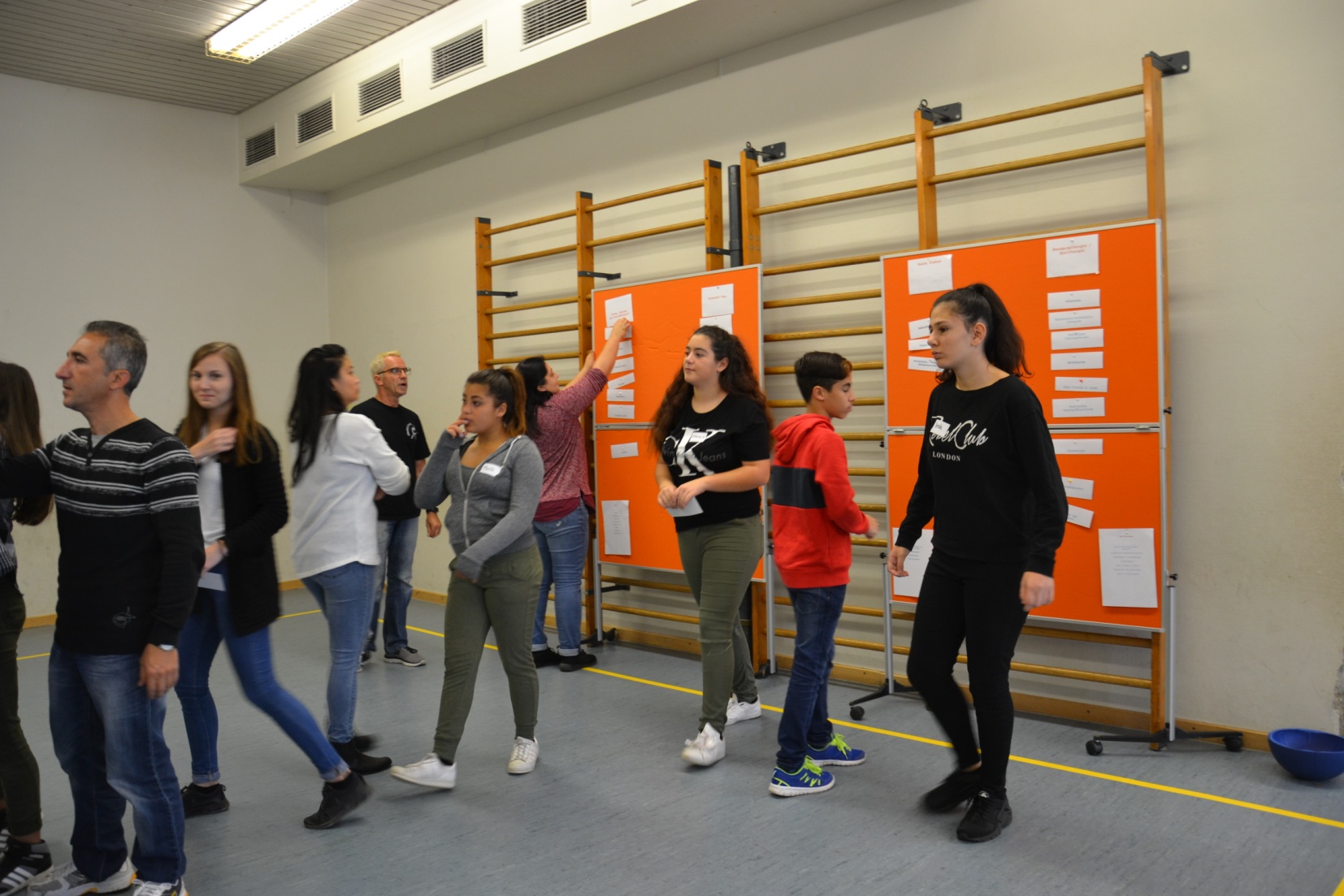 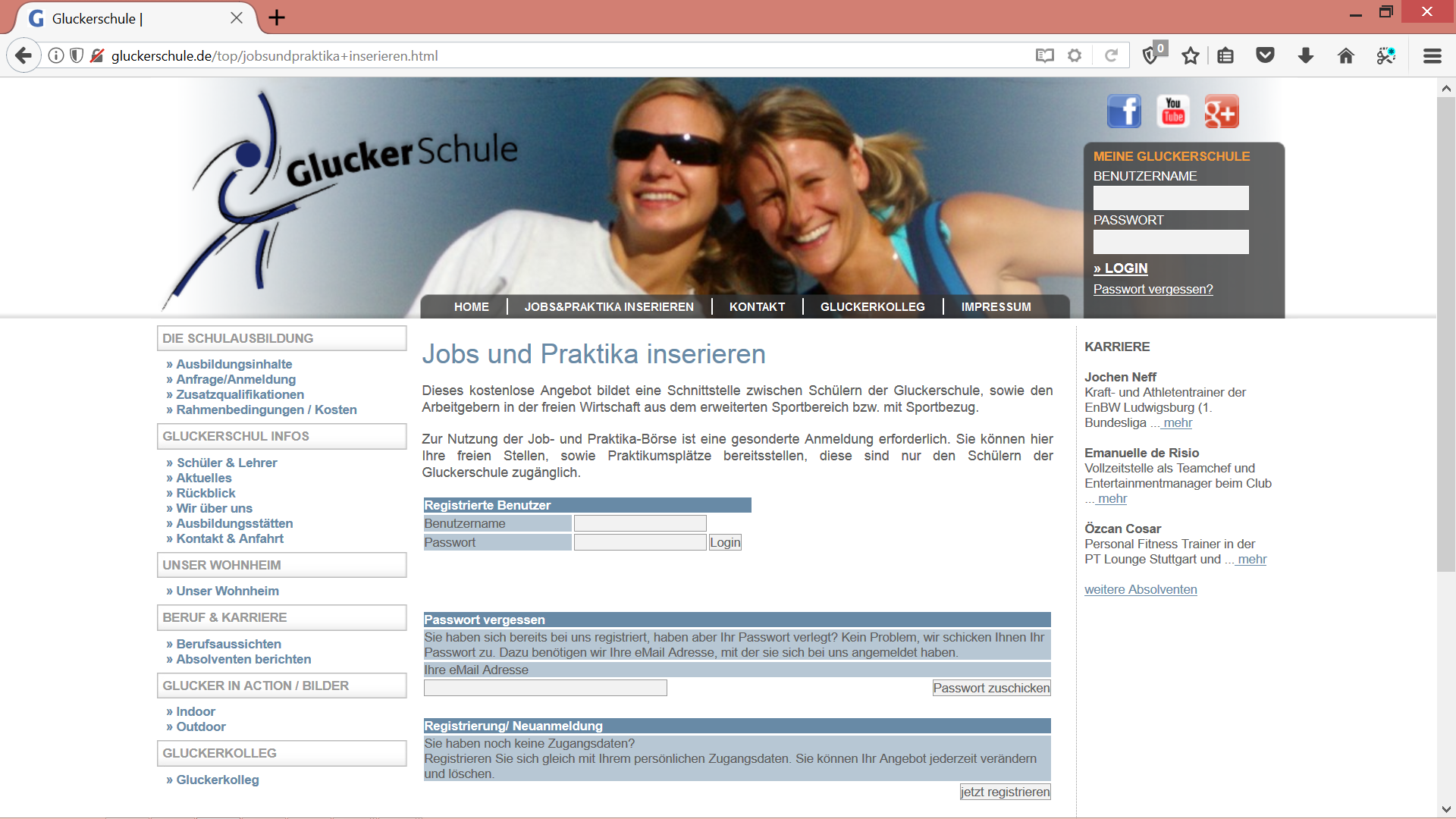 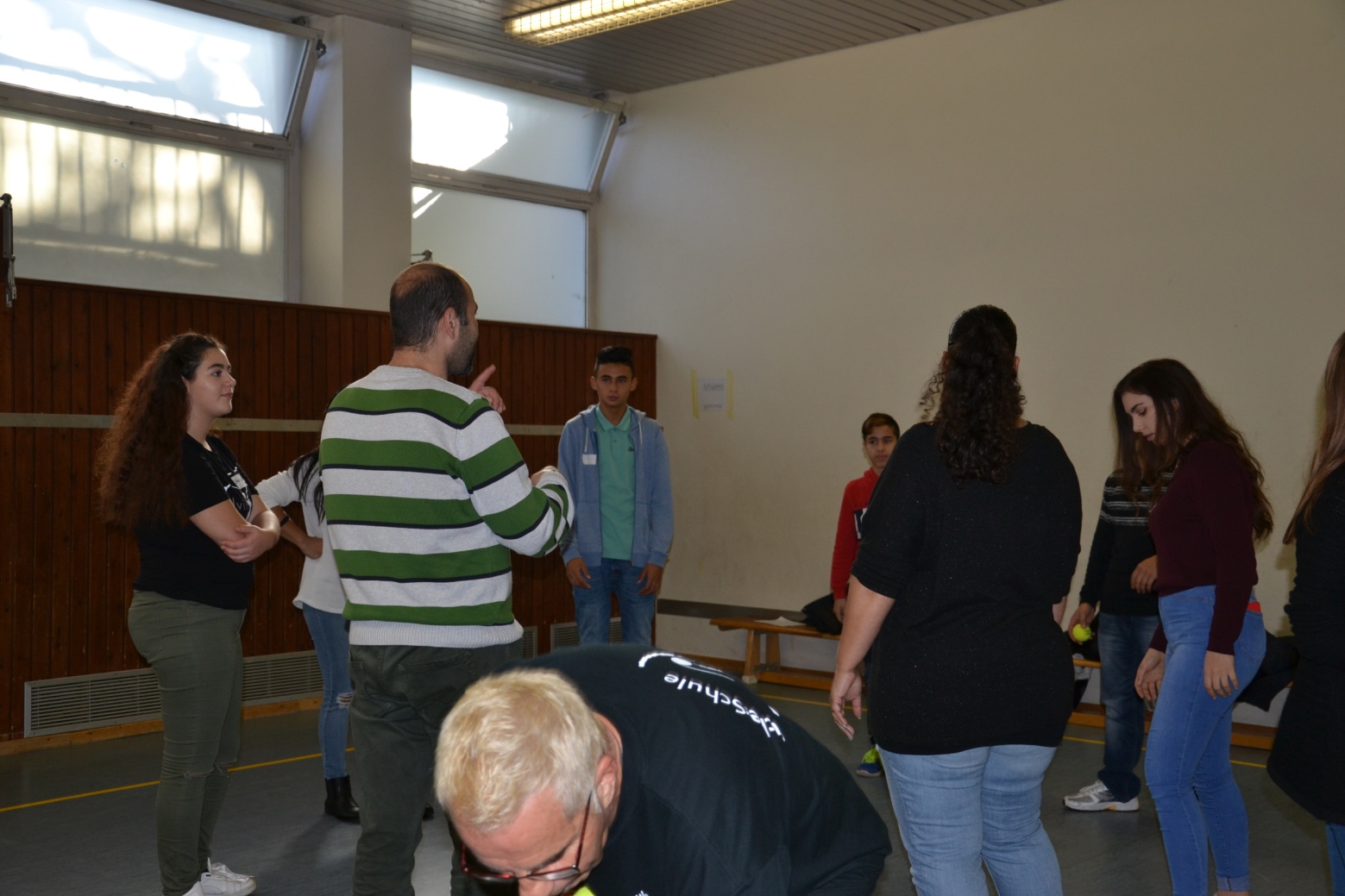 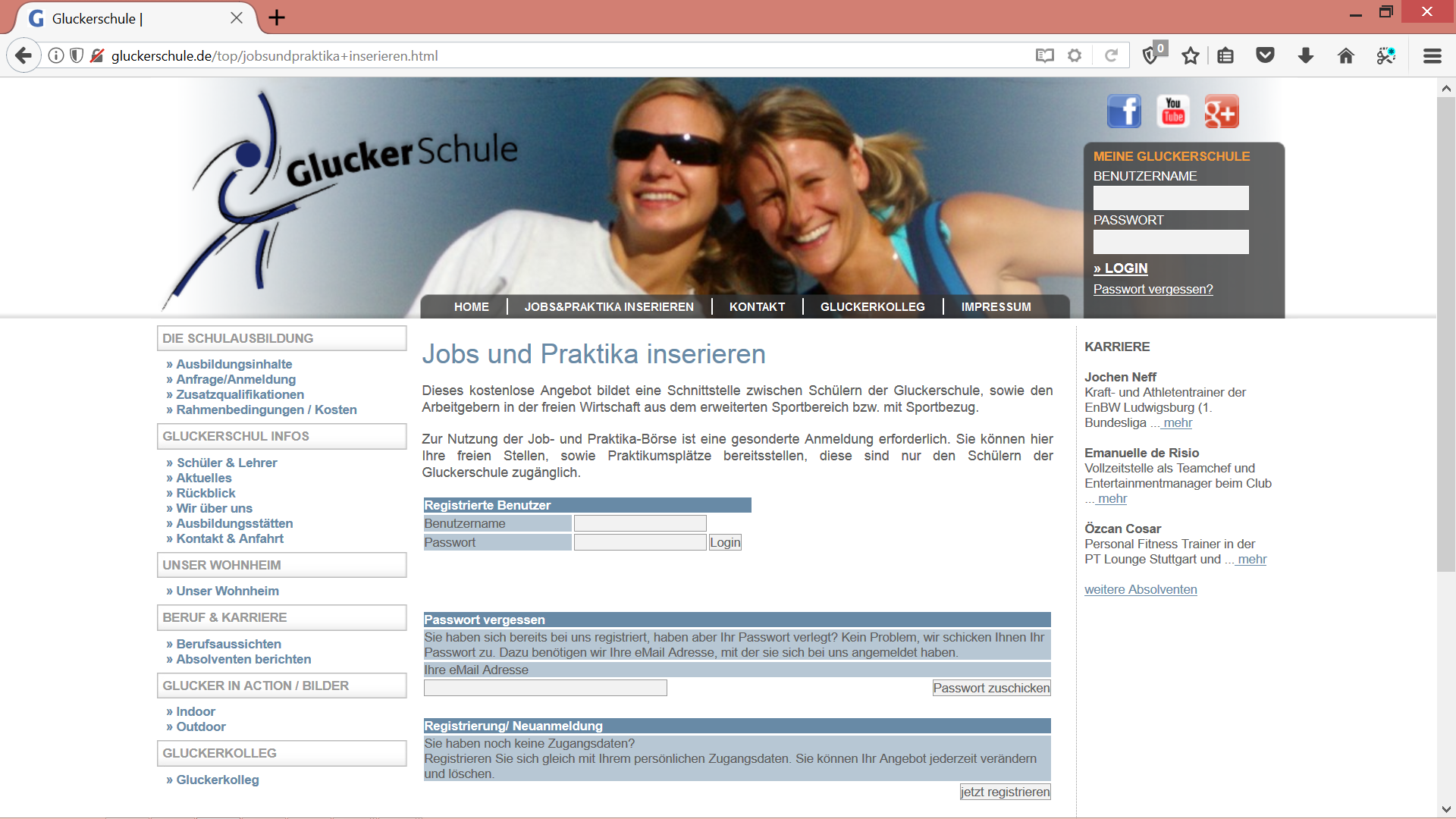 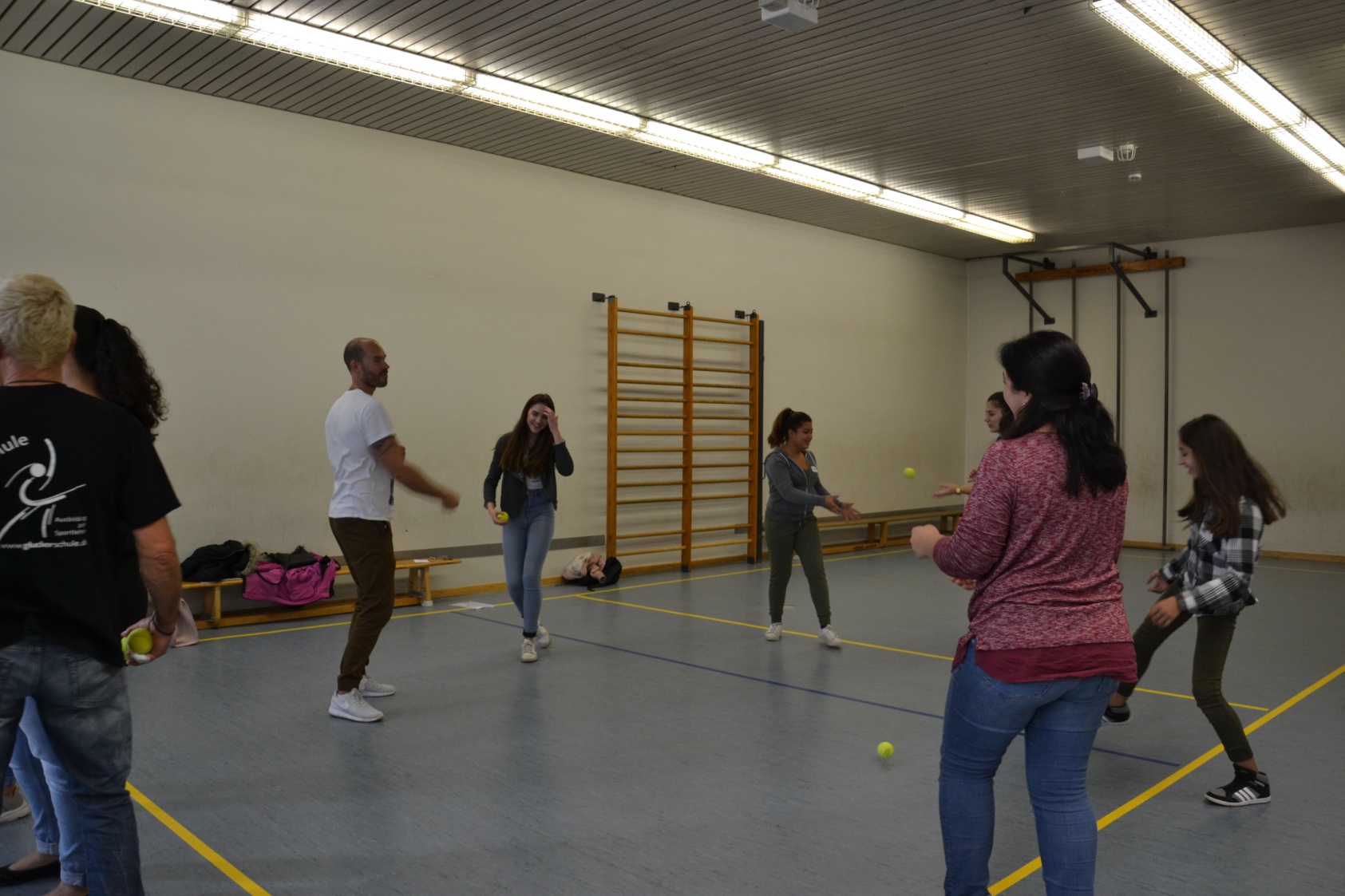 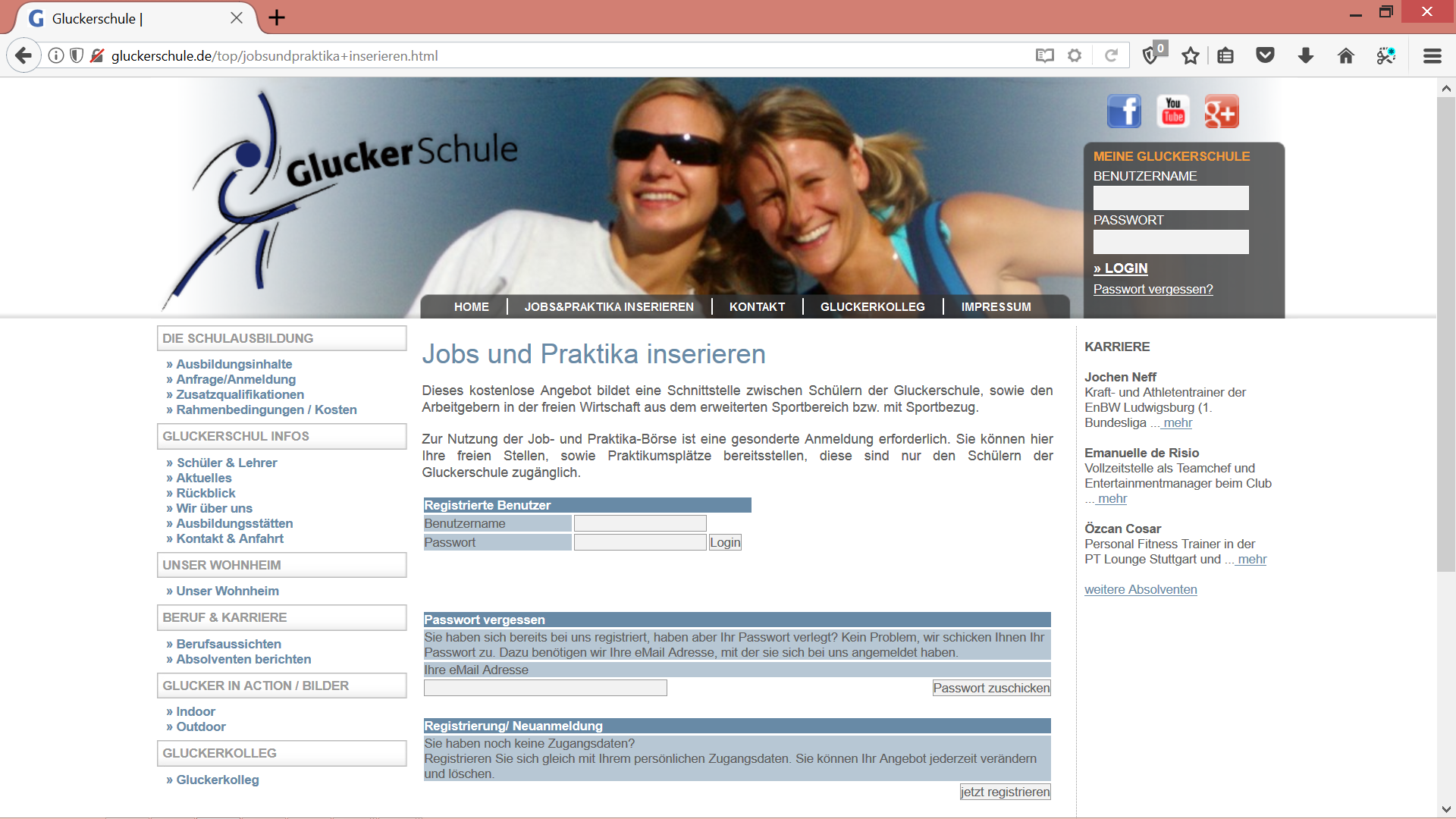 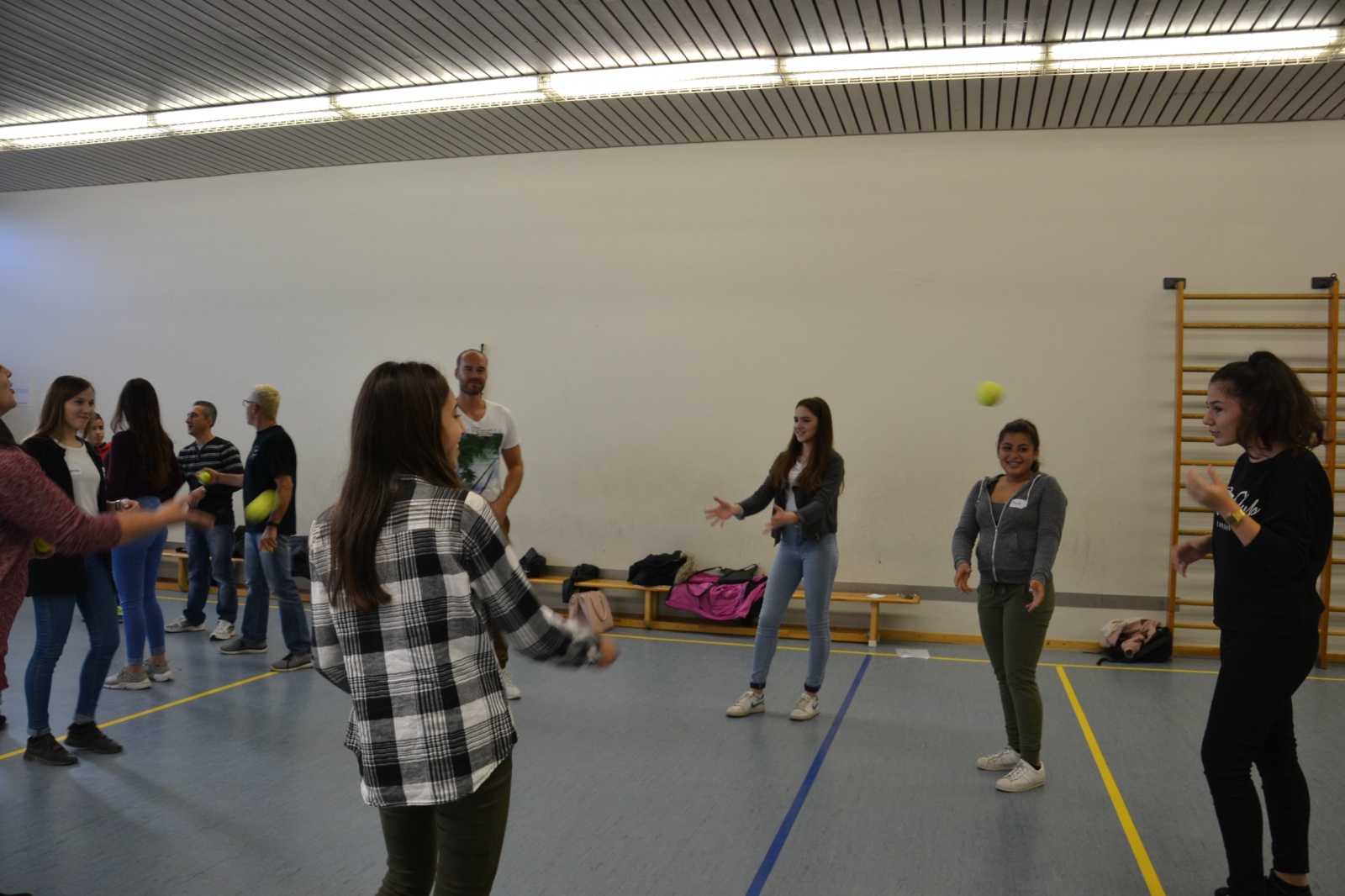 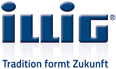 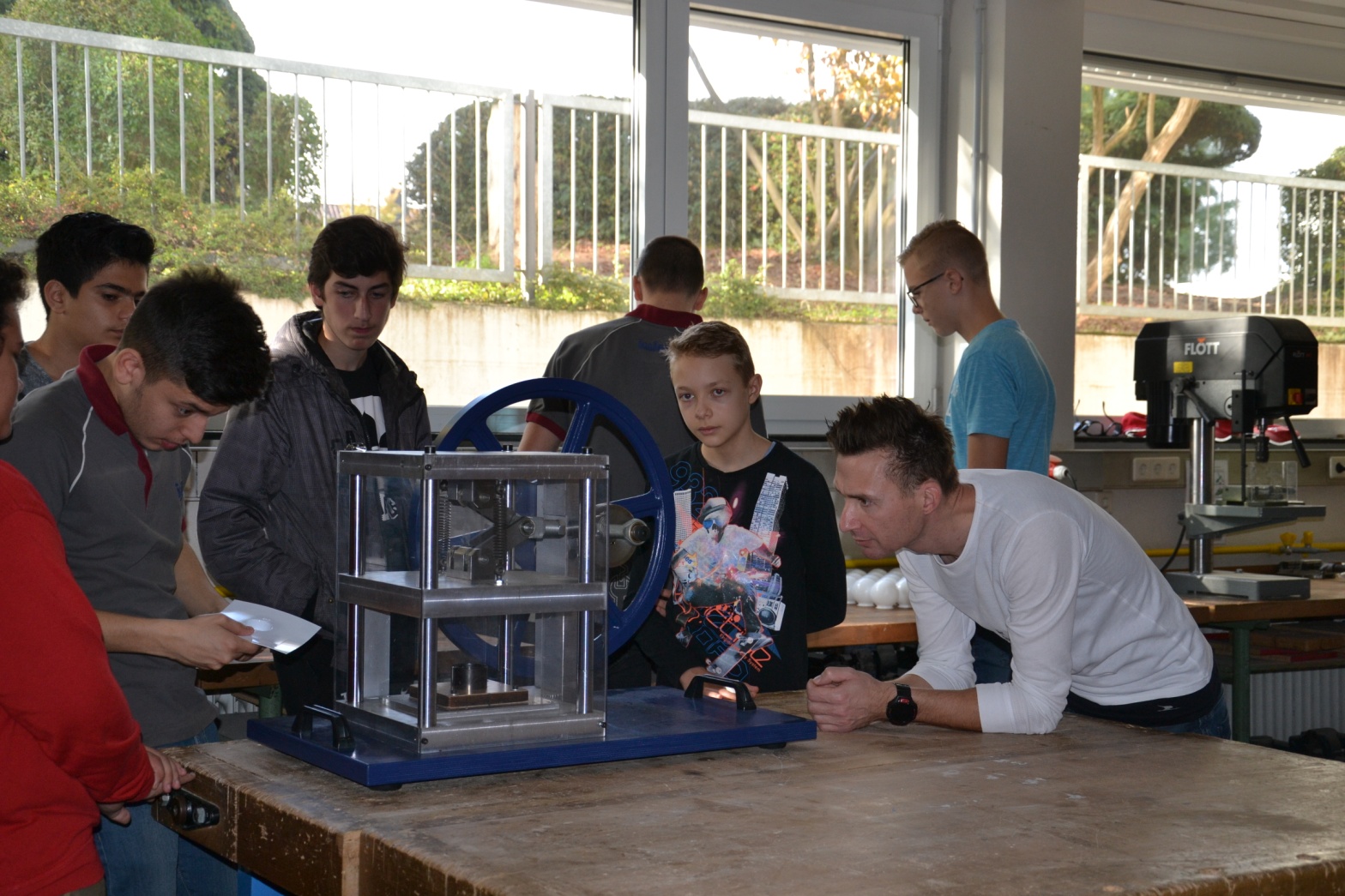 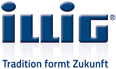 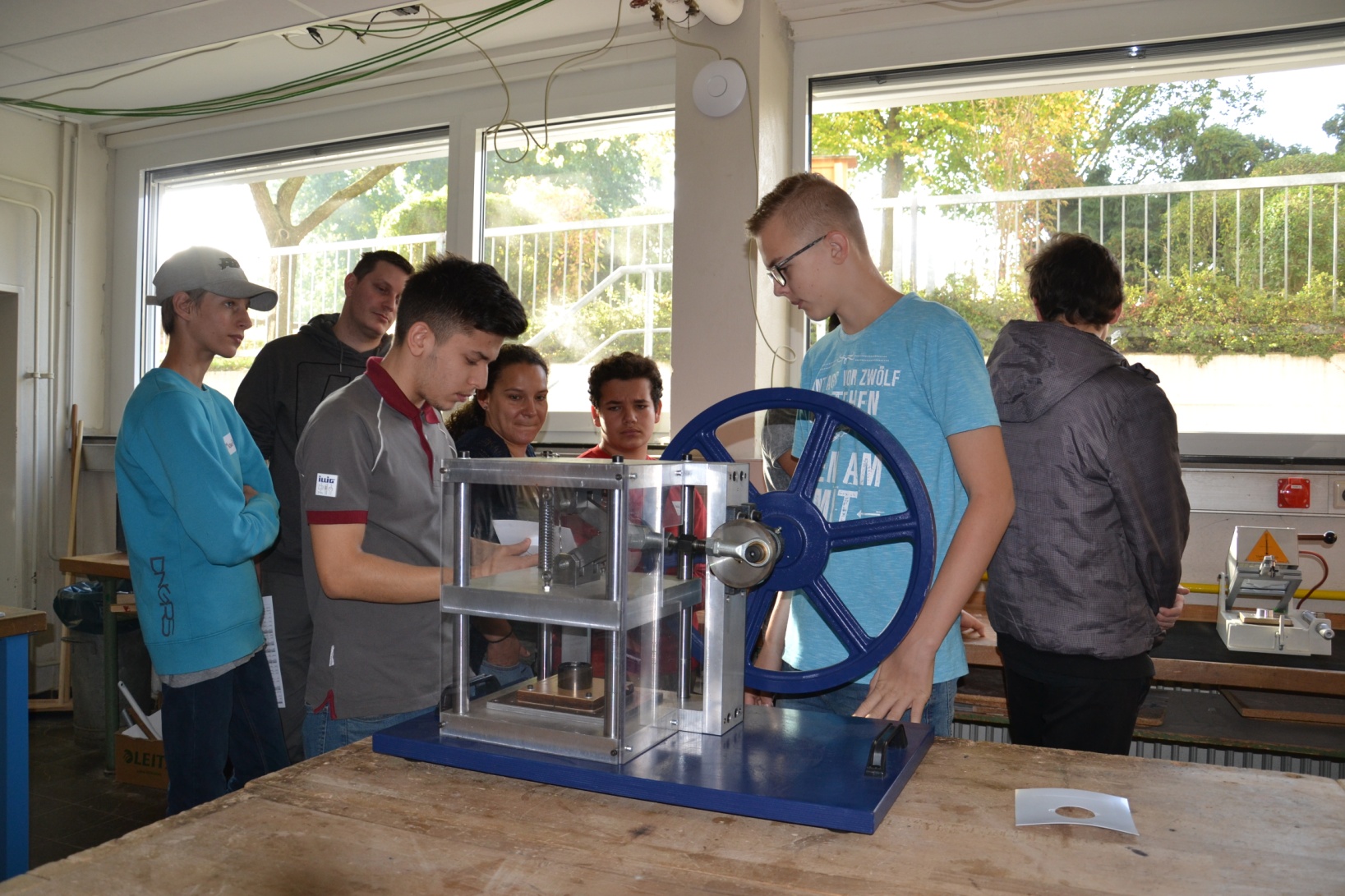 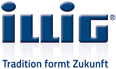 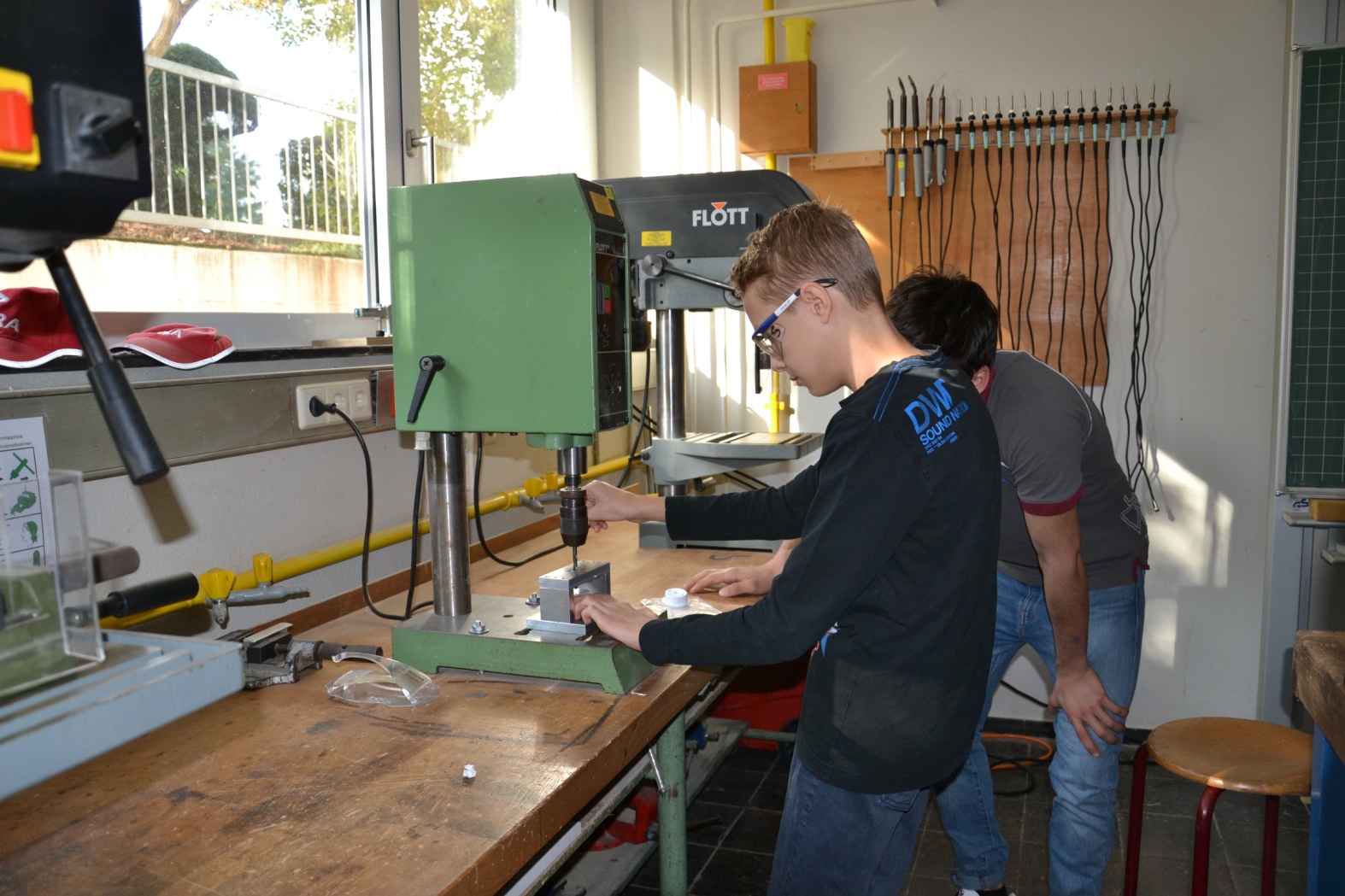 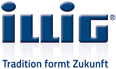 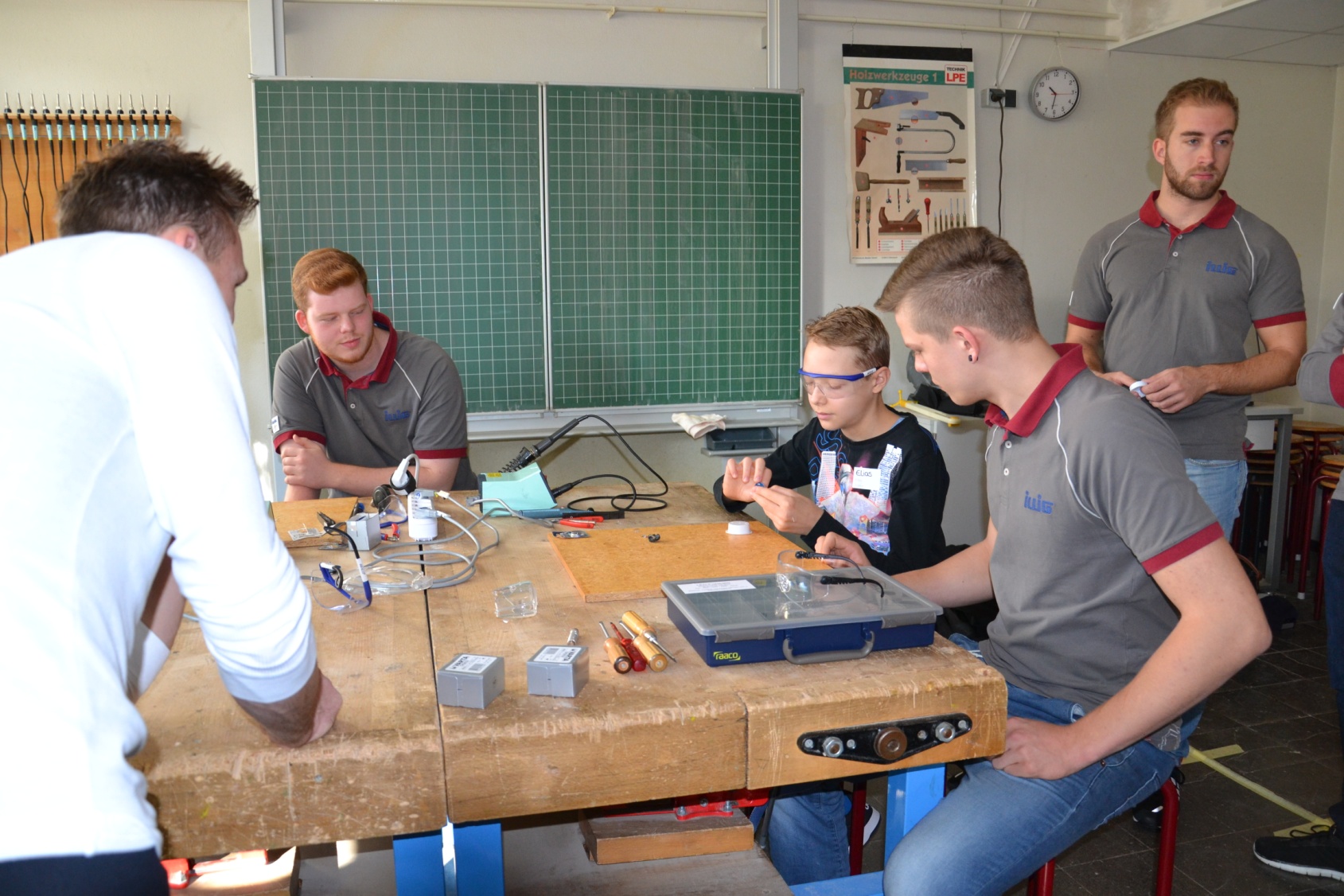 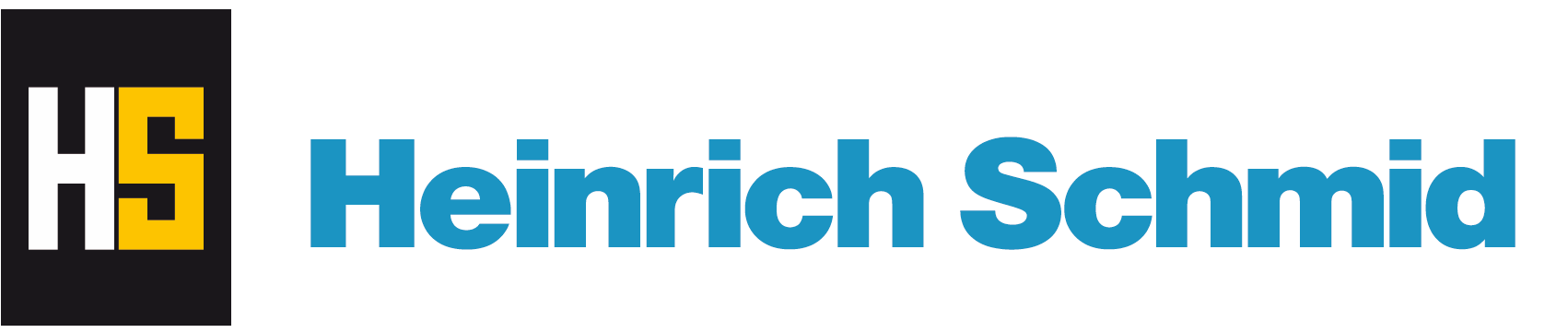 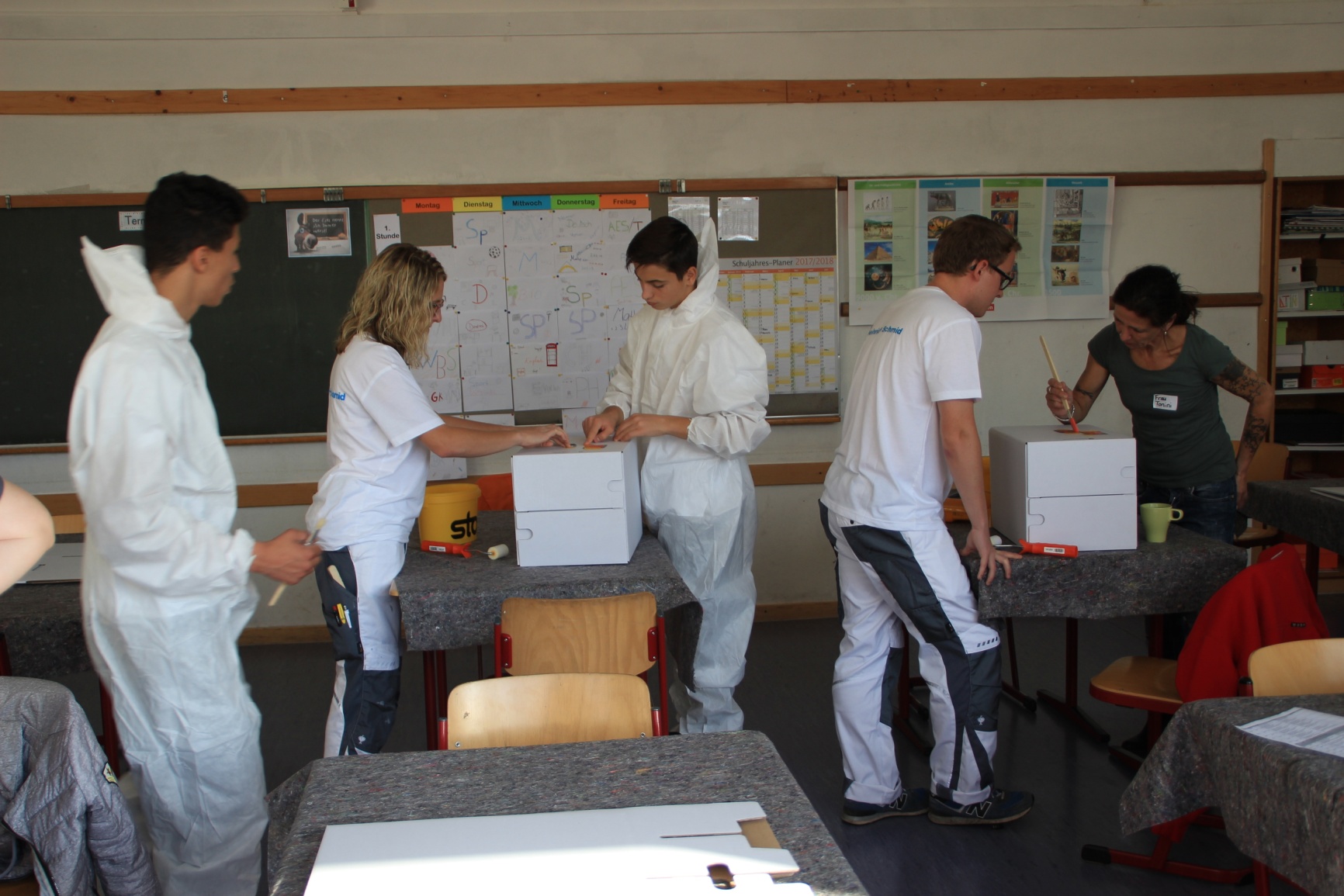 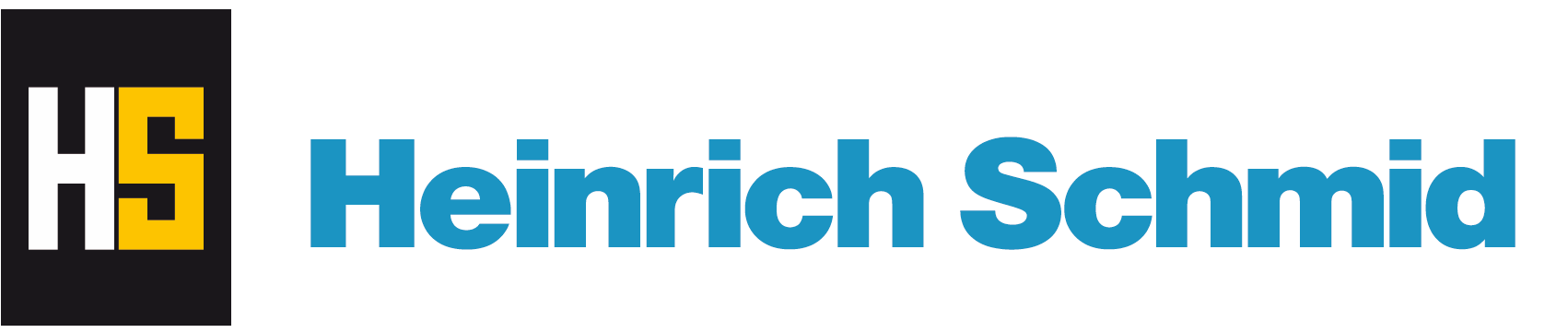 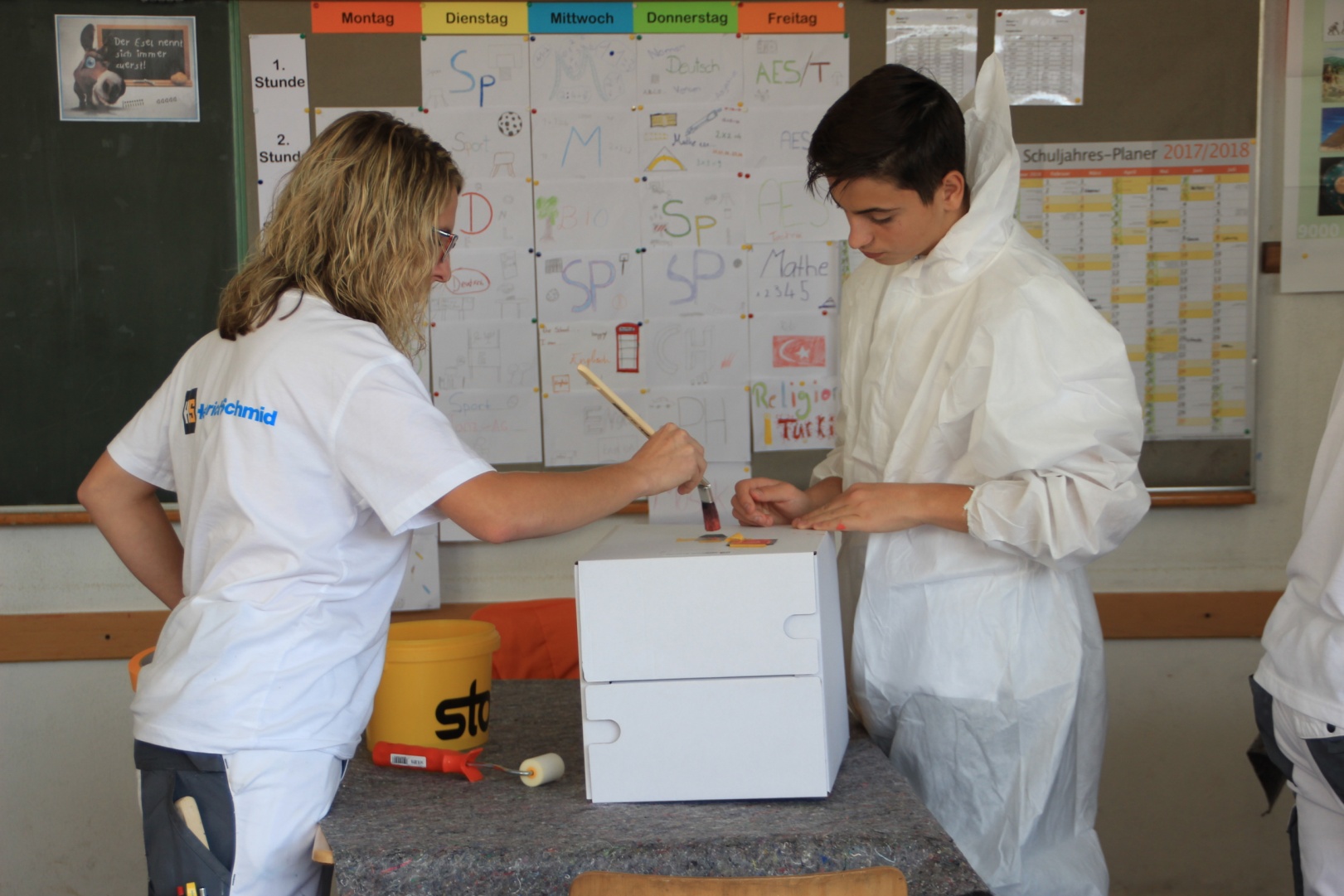 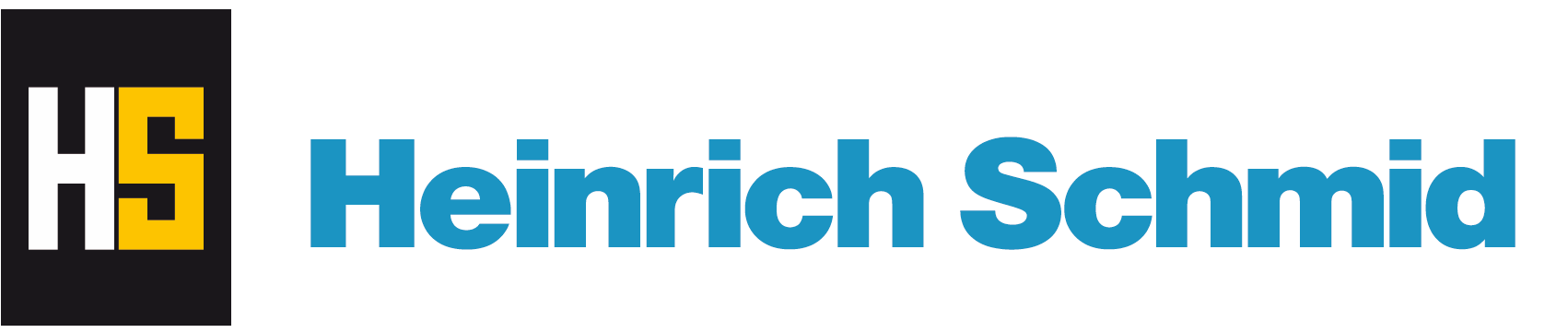 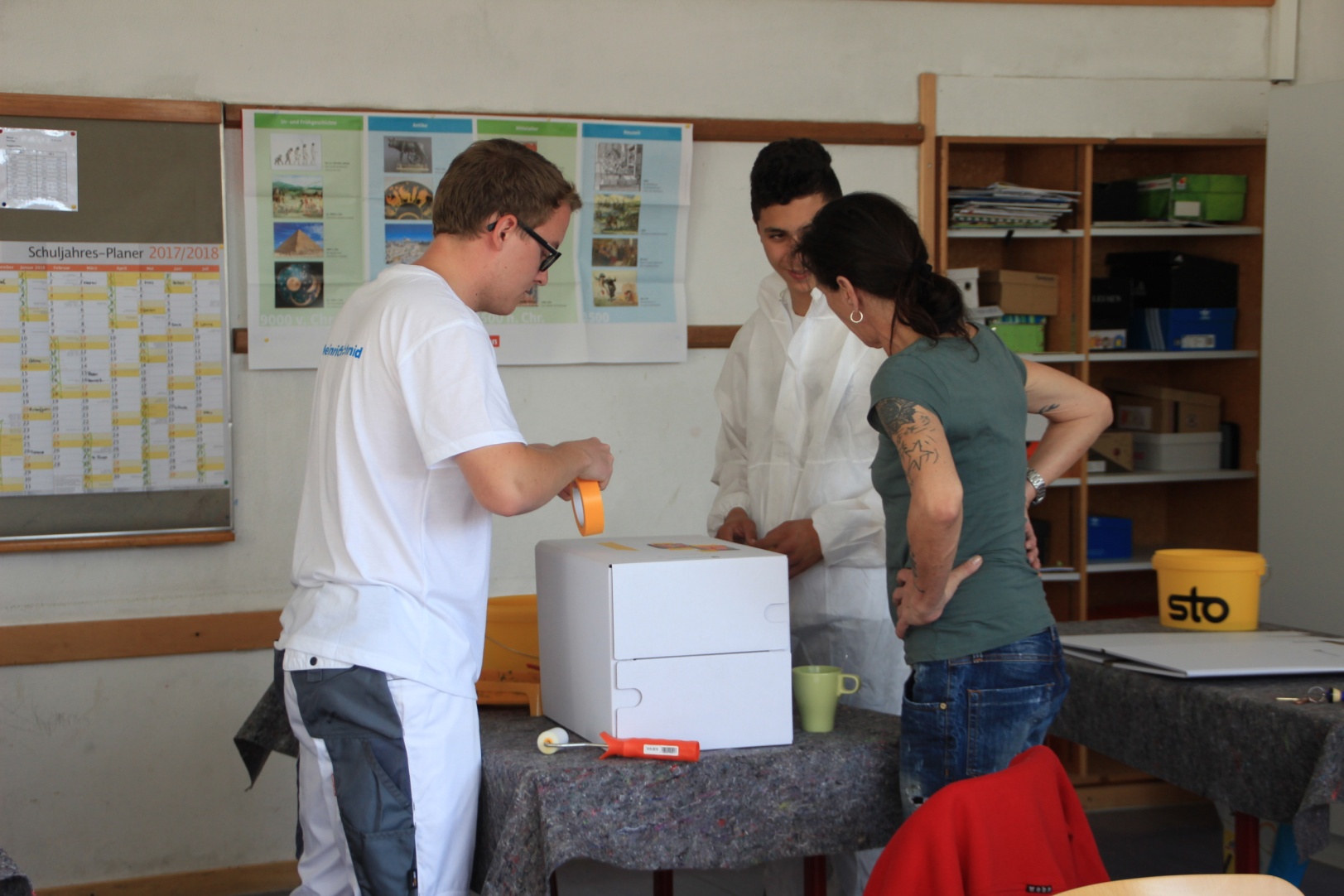 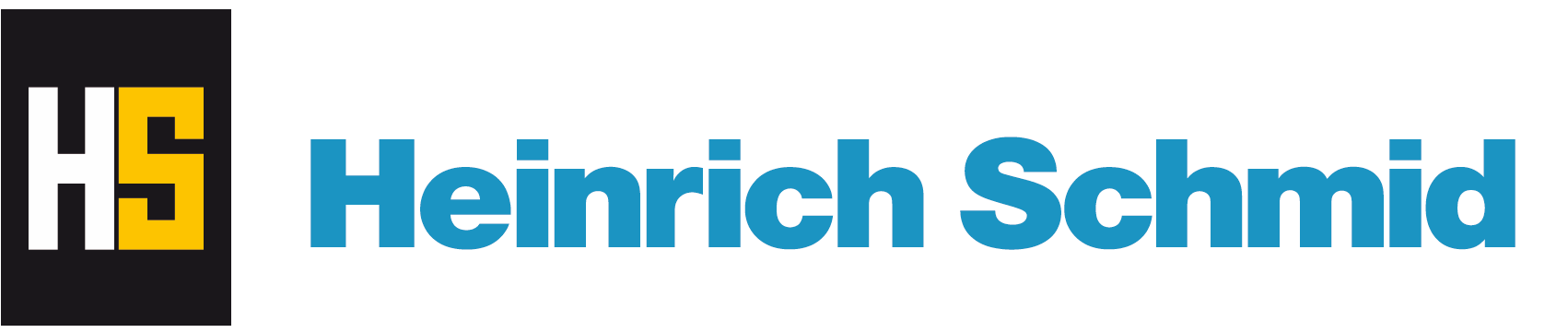 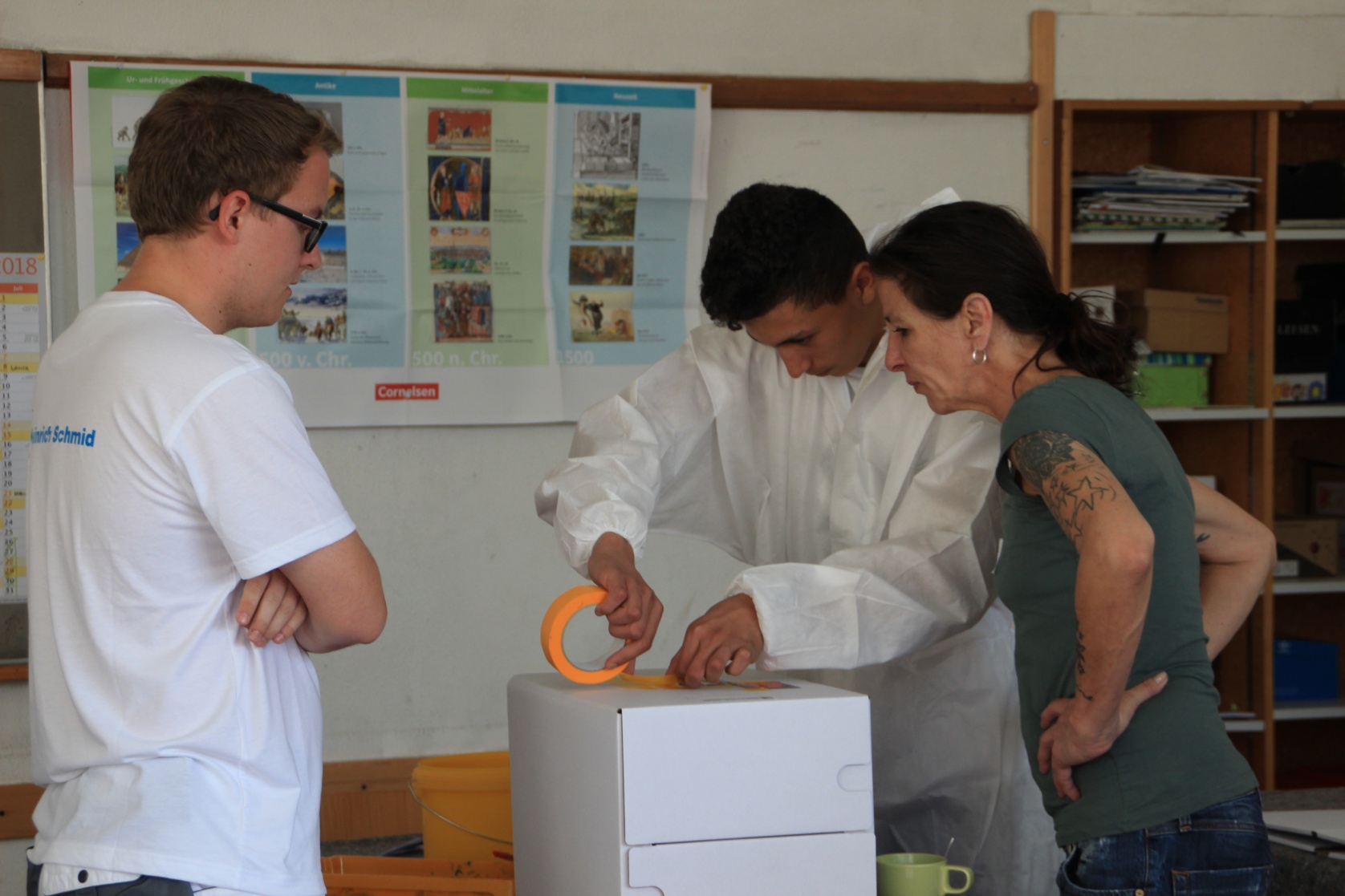 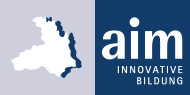 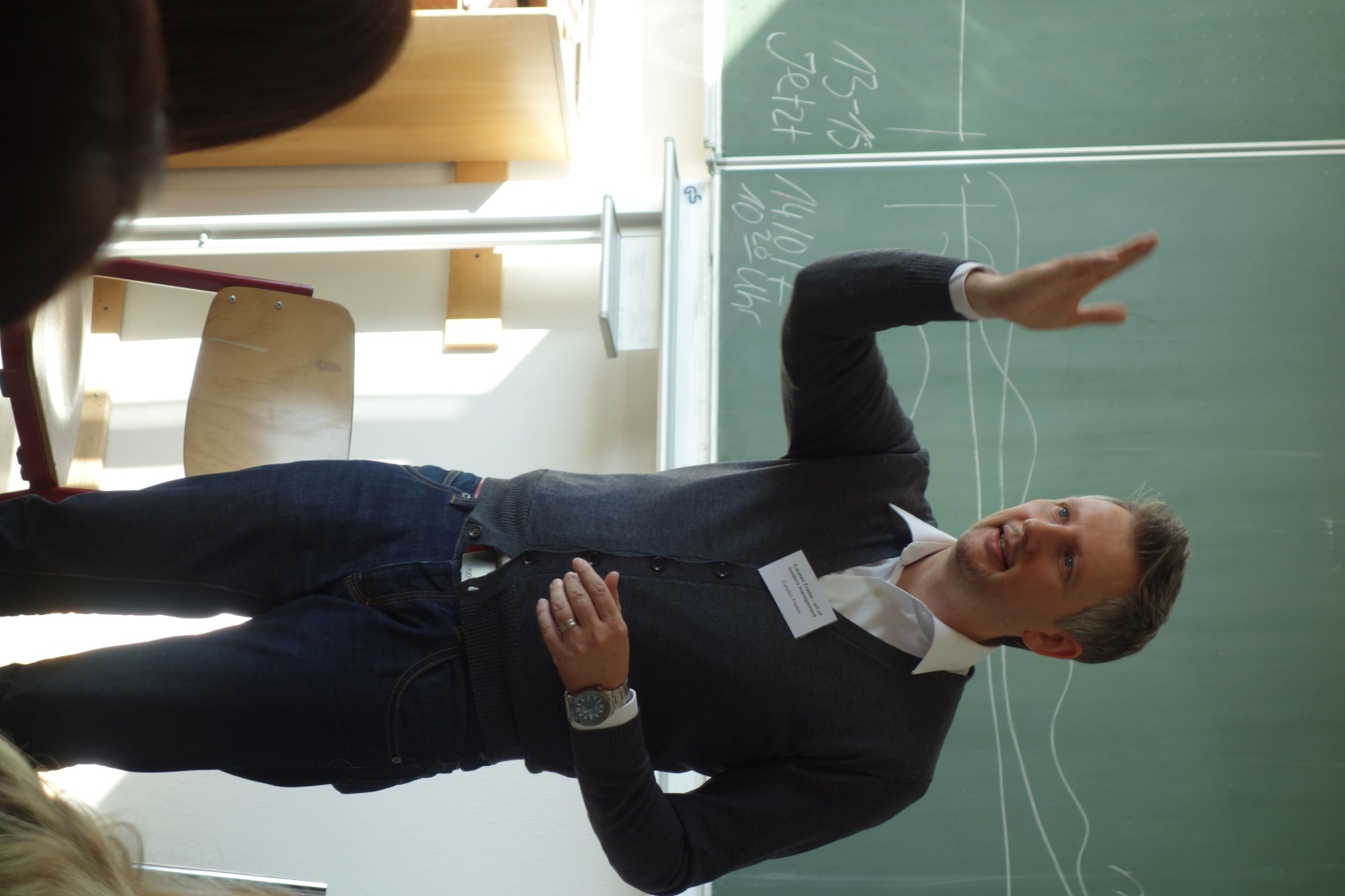 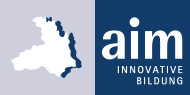 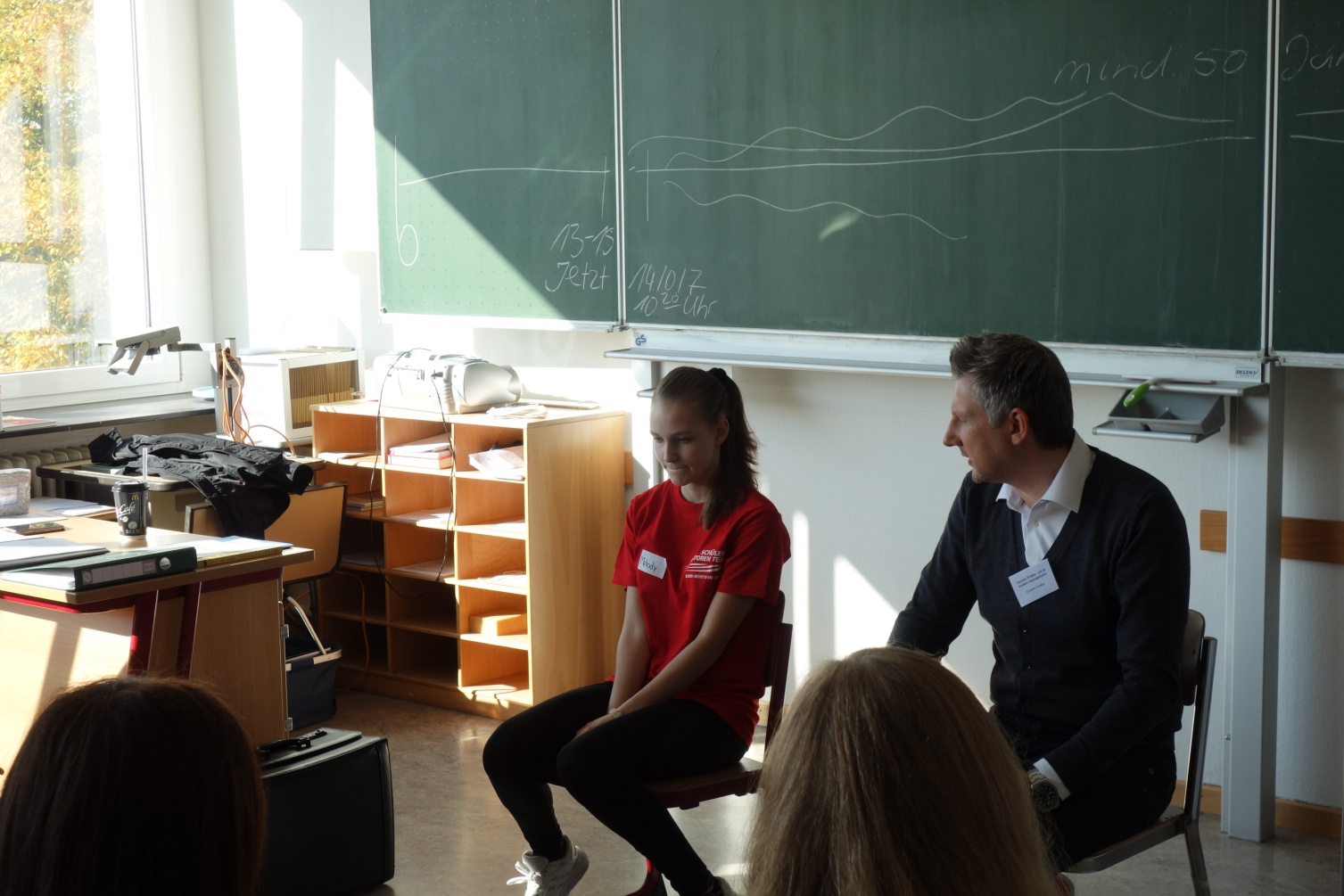 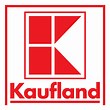 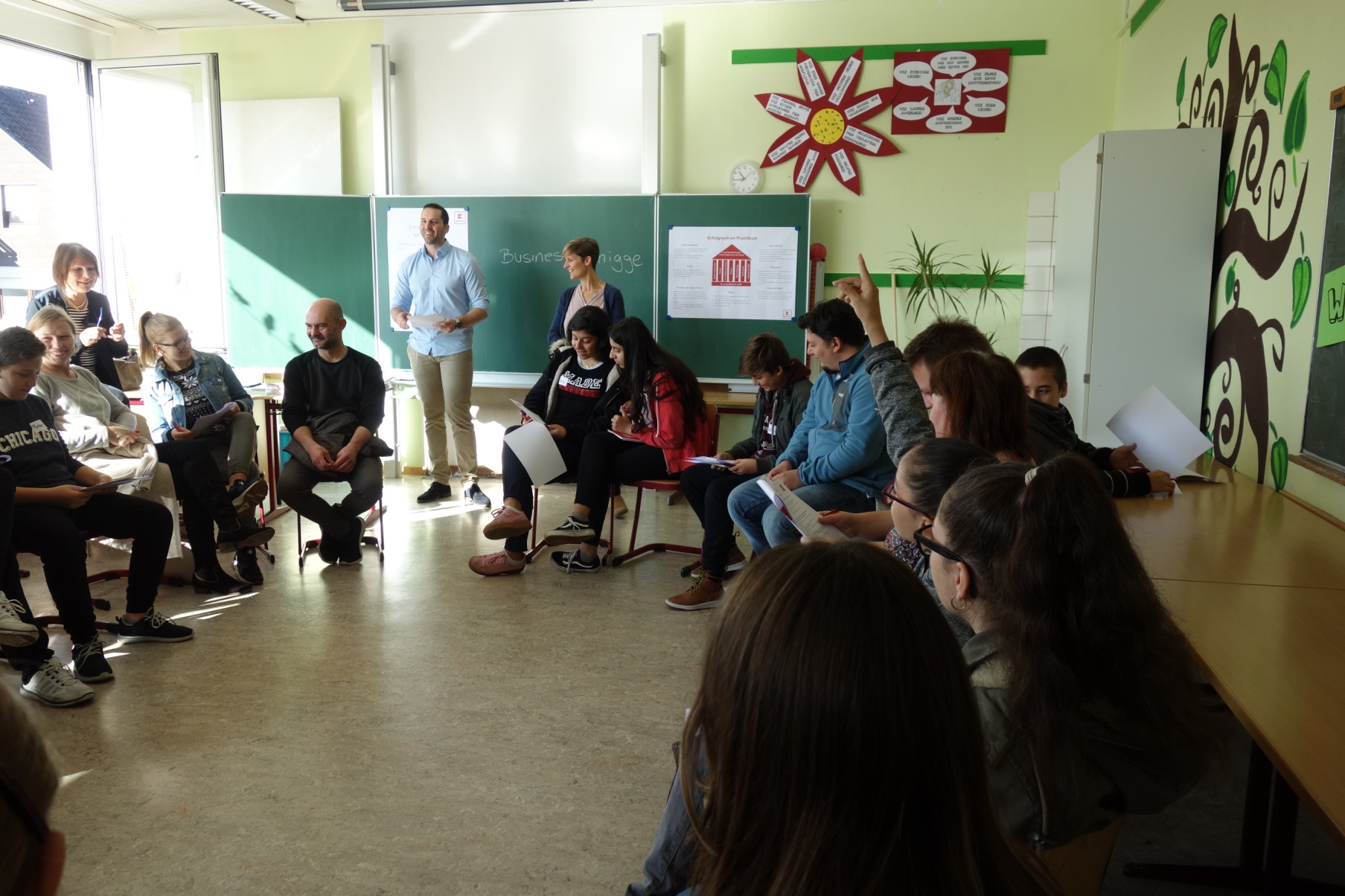 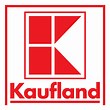 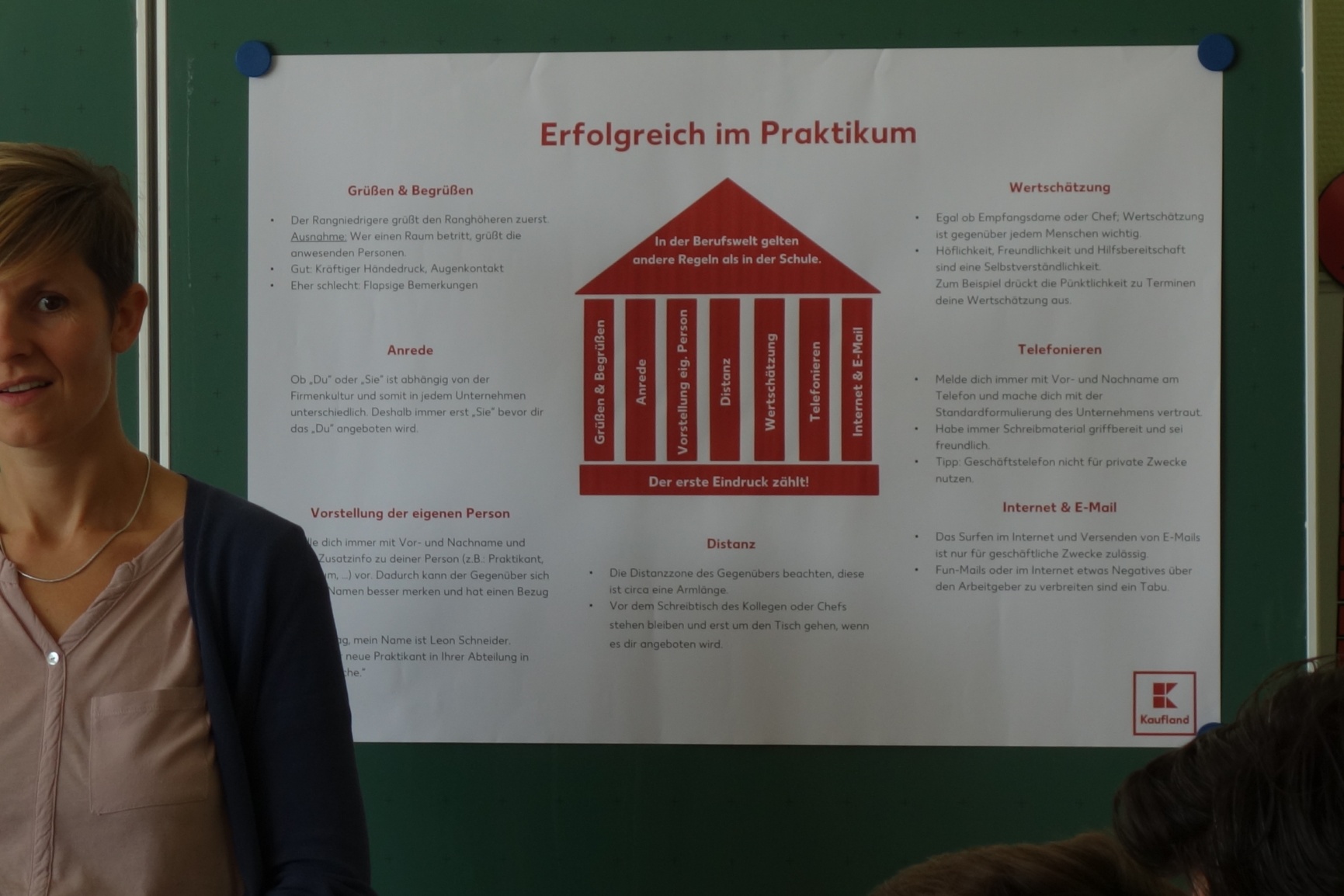 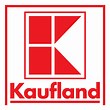 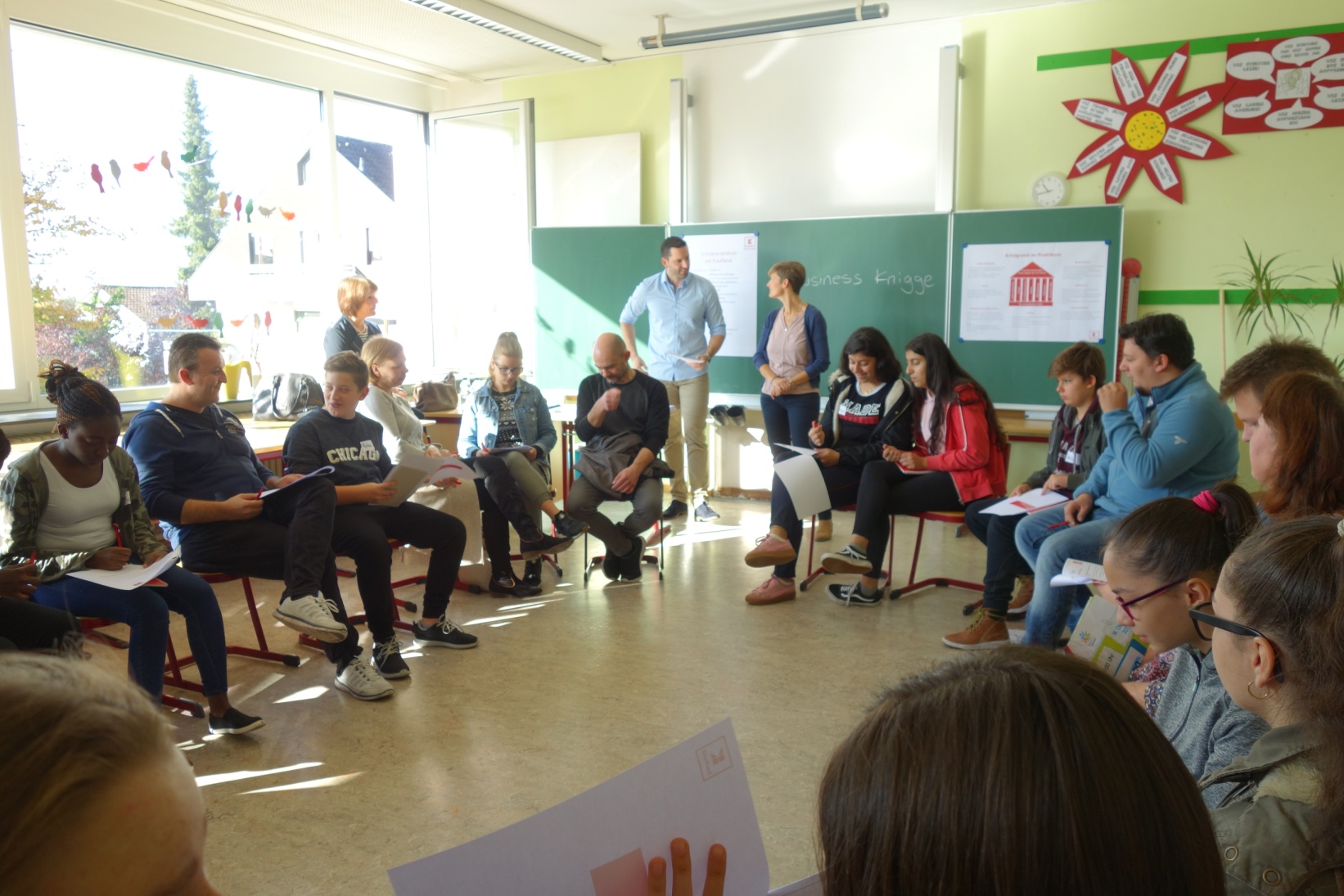 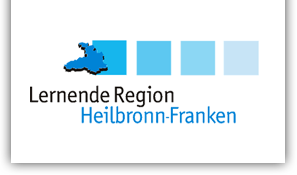 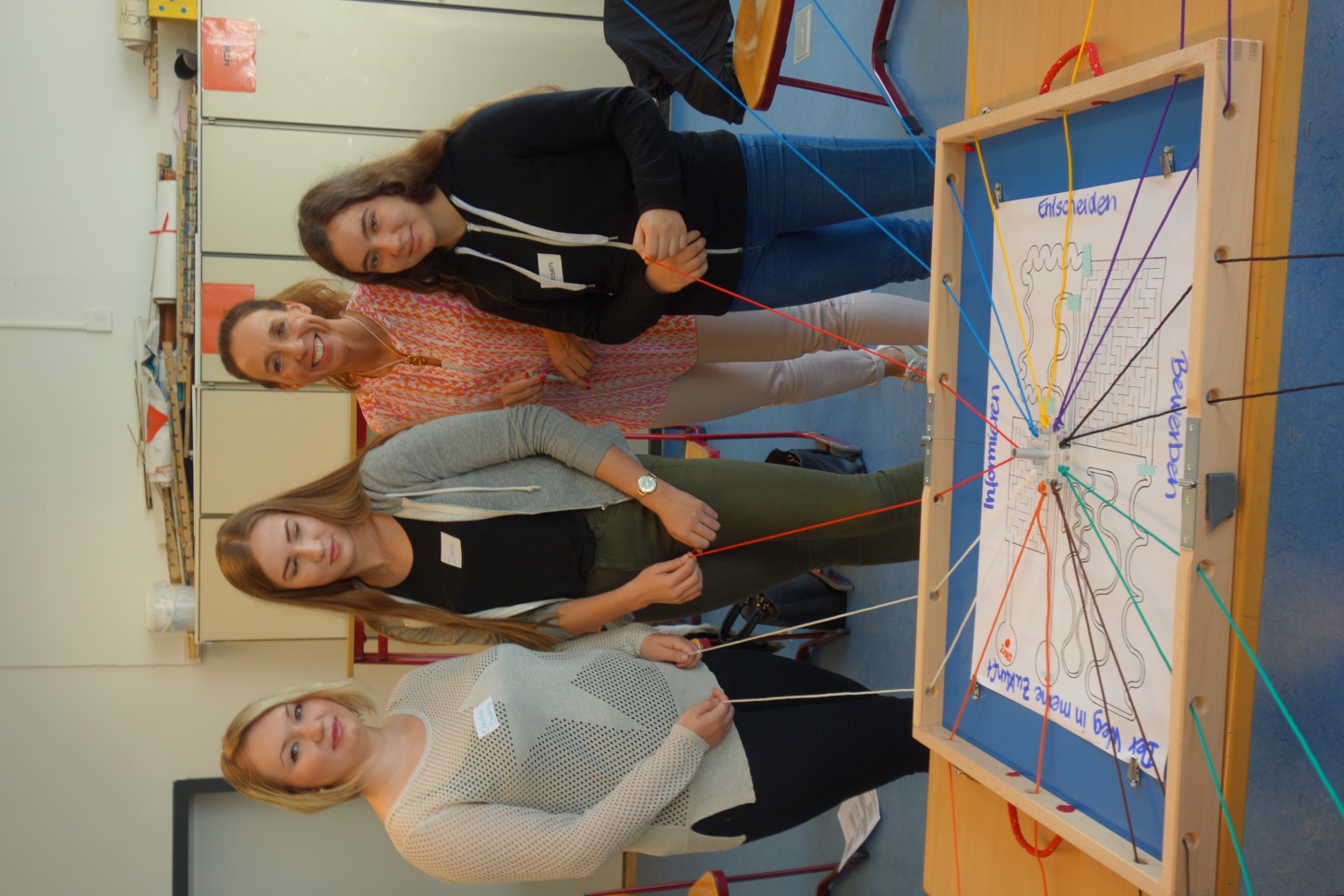 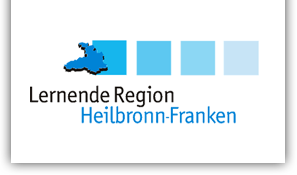 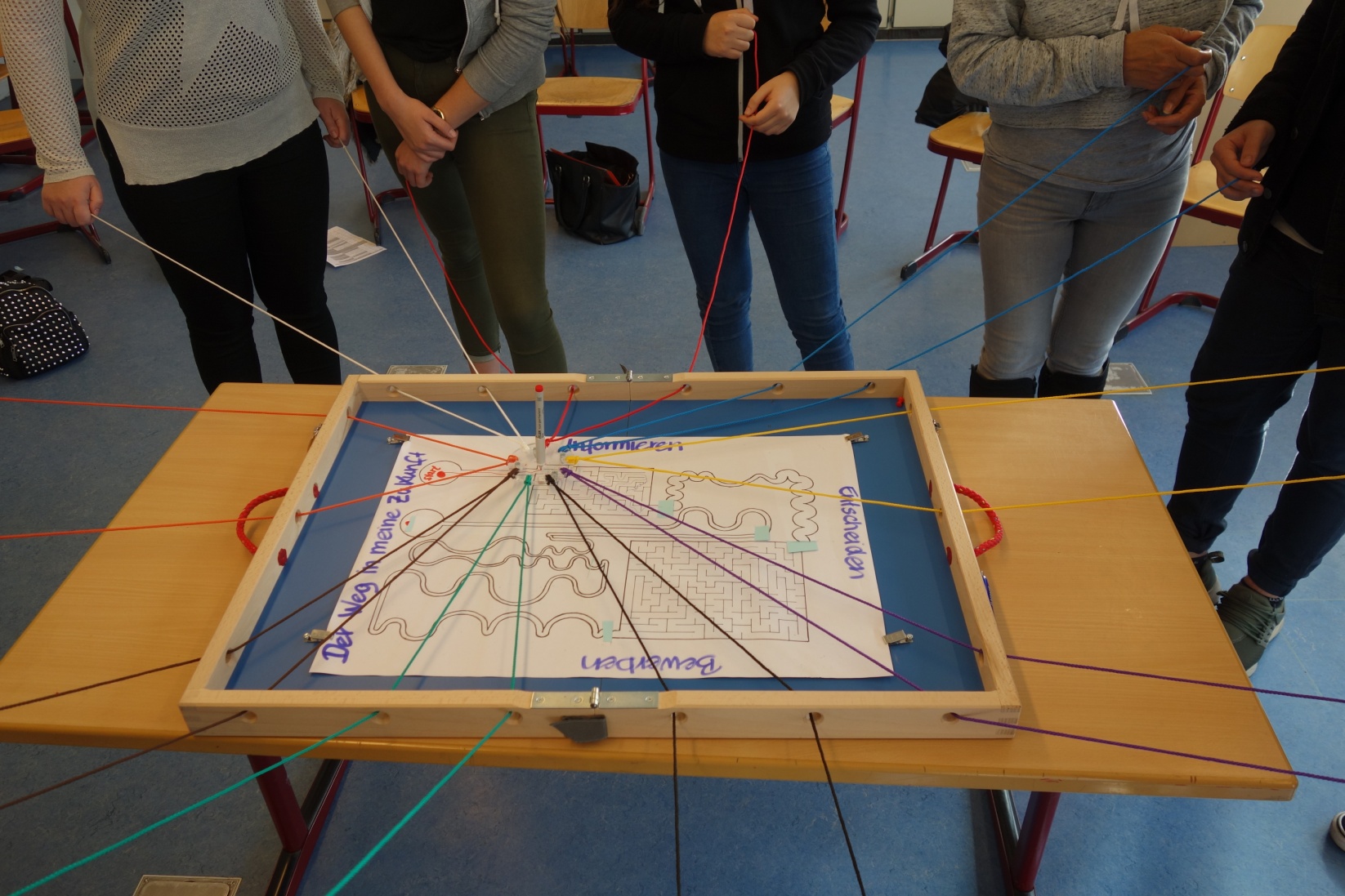 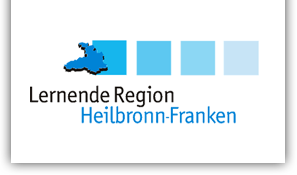 Meine Zukunft
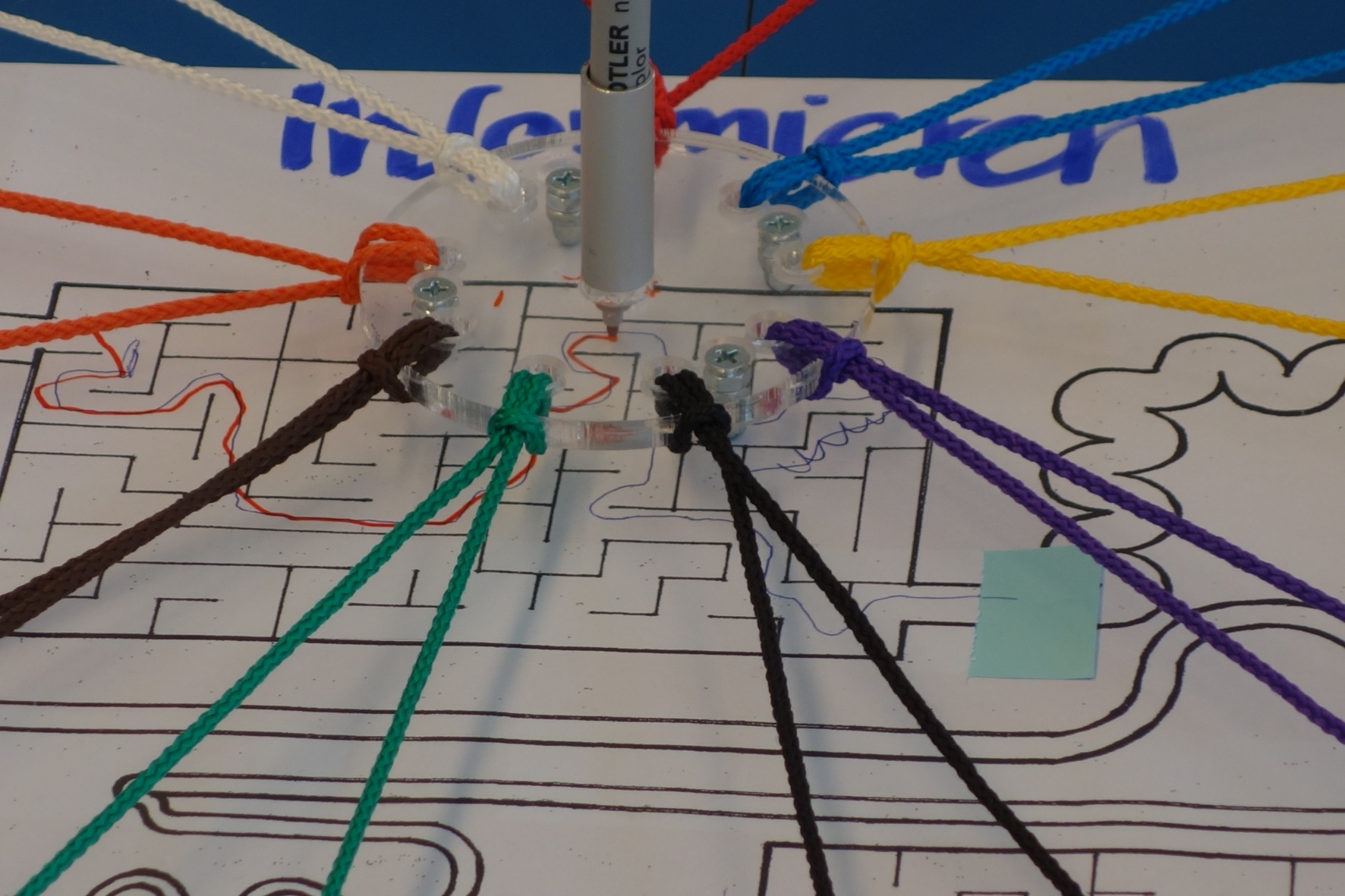 Check die Mappe!
(Bewerbungsmappen mit Pfiff)
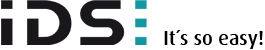 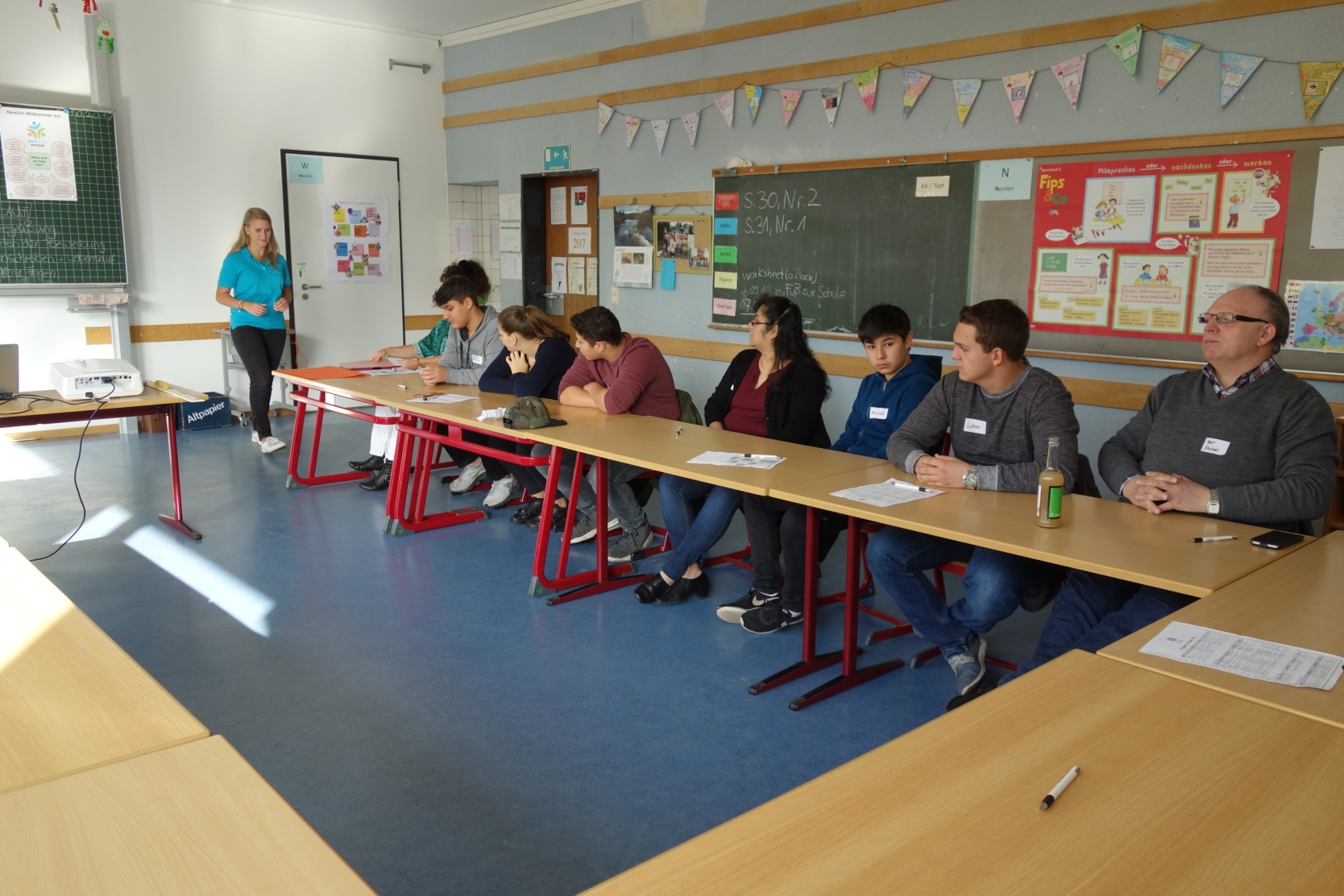 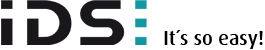 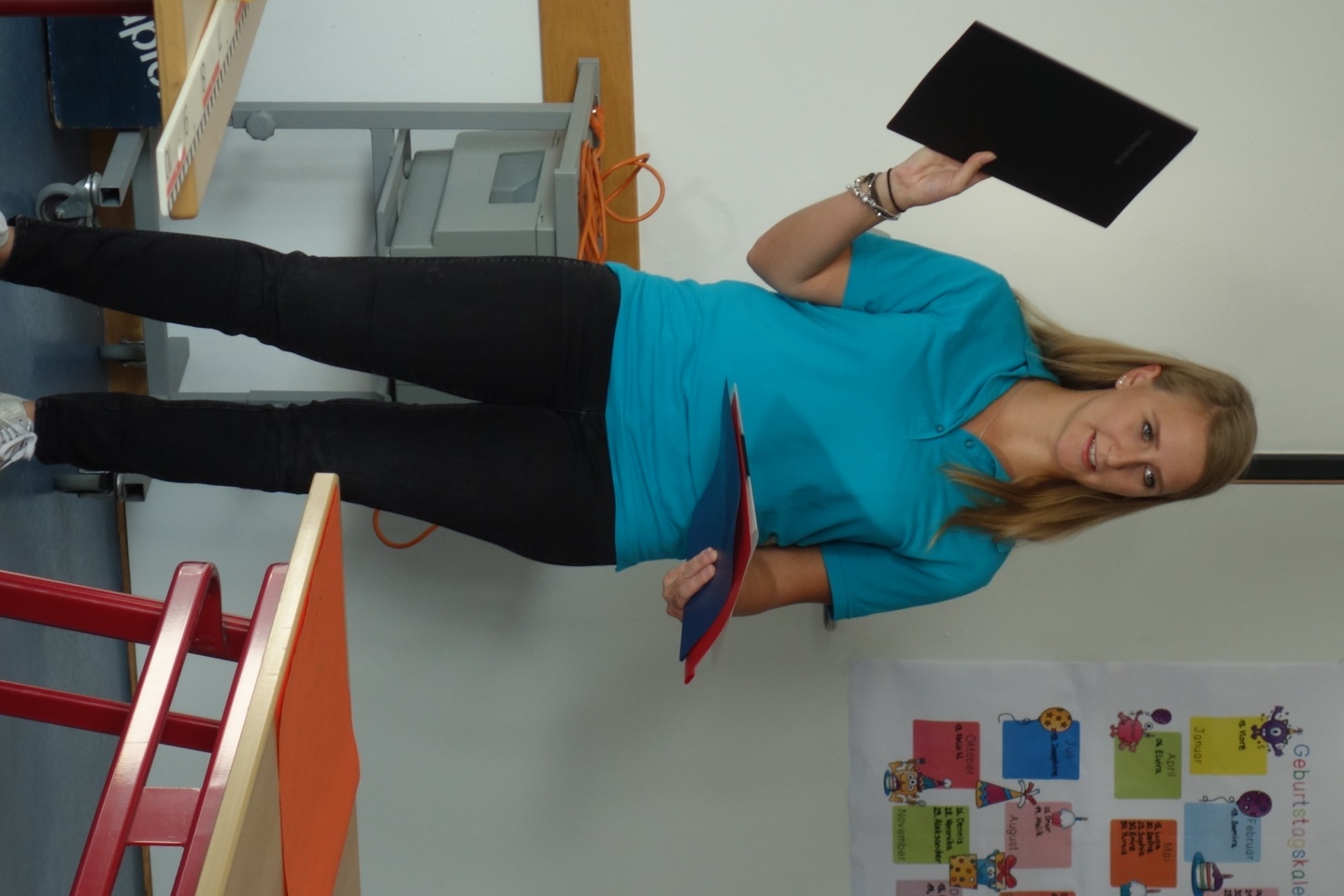 Tipps für erfolgreiche Einstellungstests
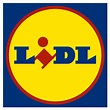 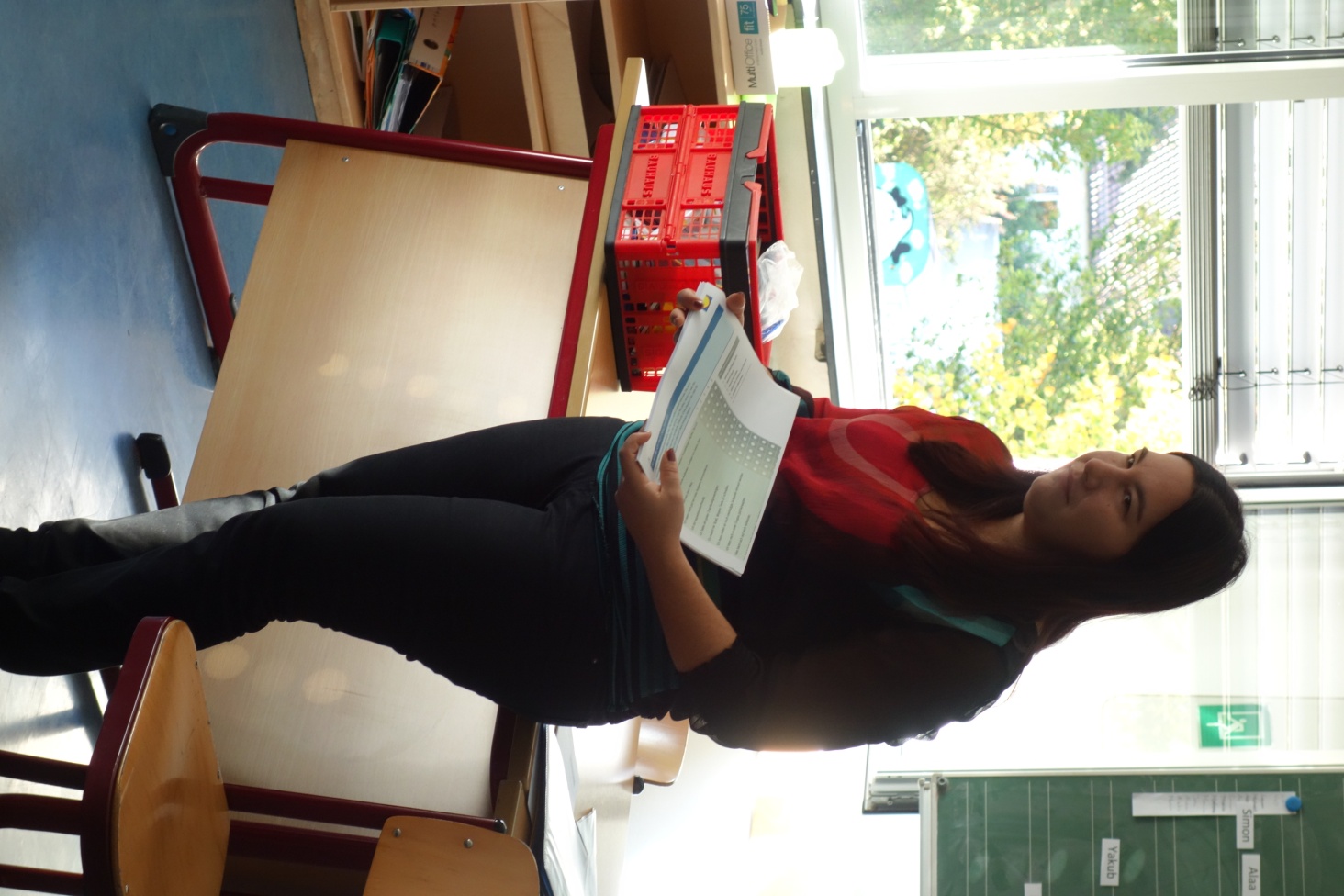 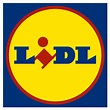 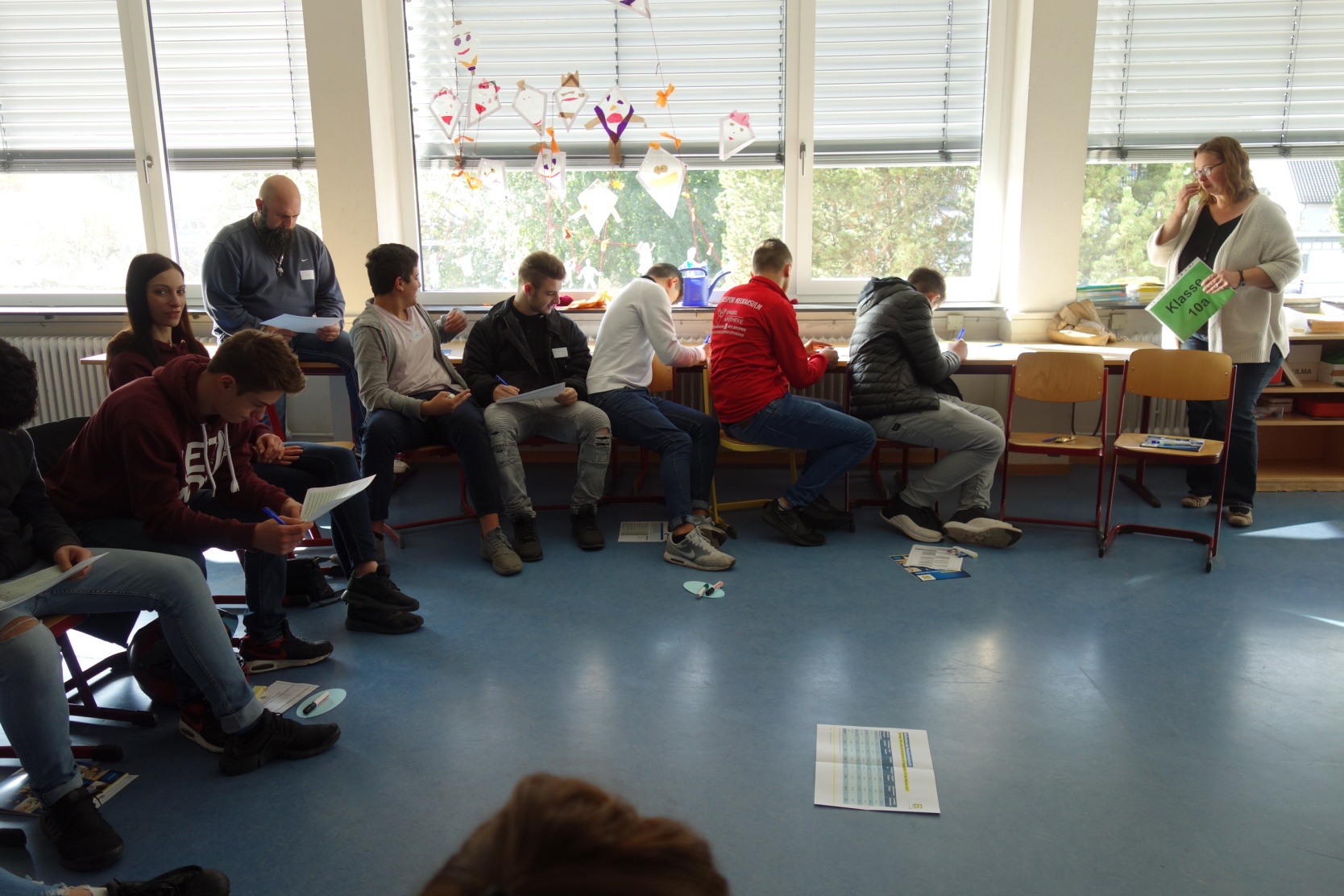 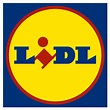 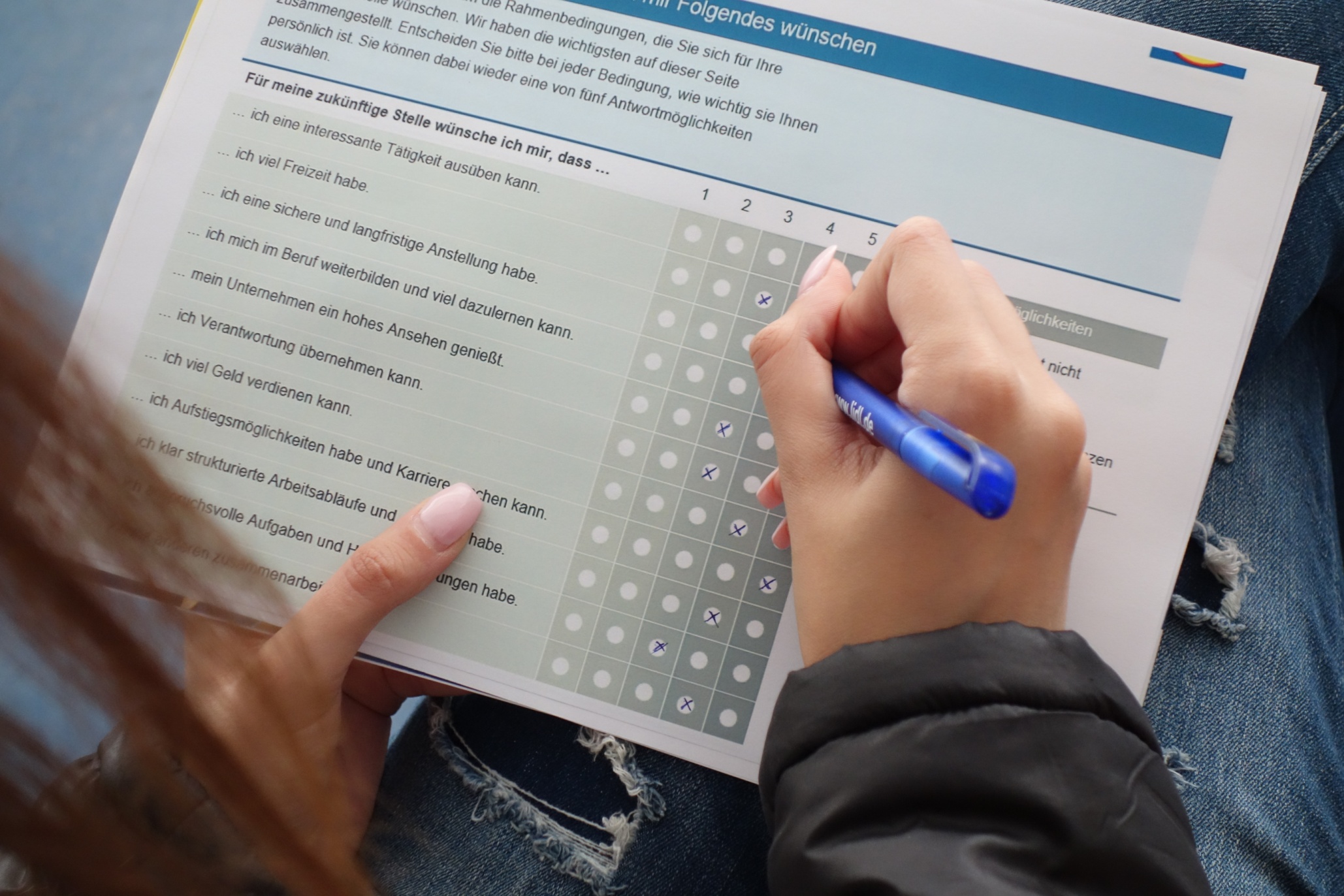 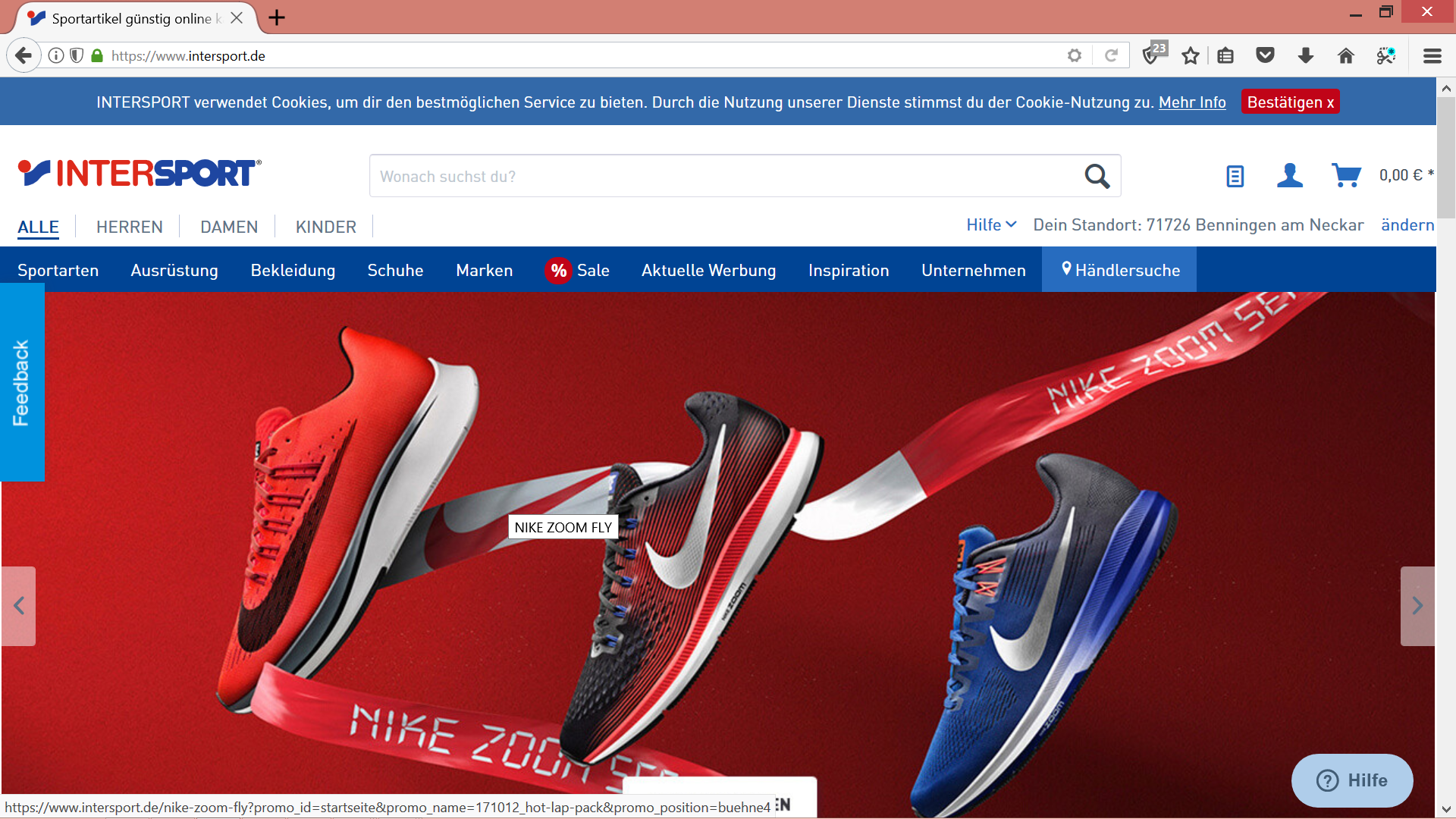 Gespräche 
in der Praxis trainieren
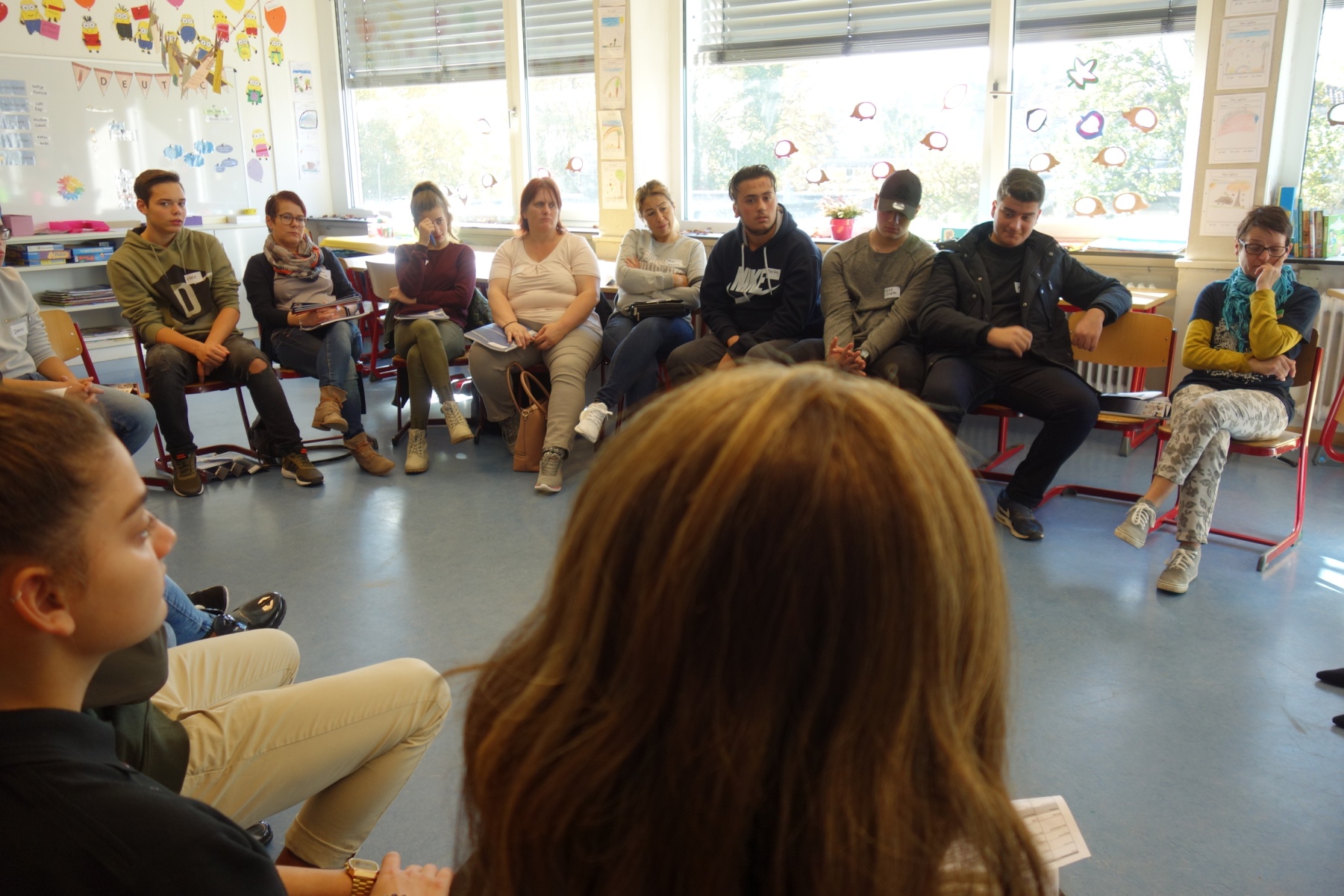 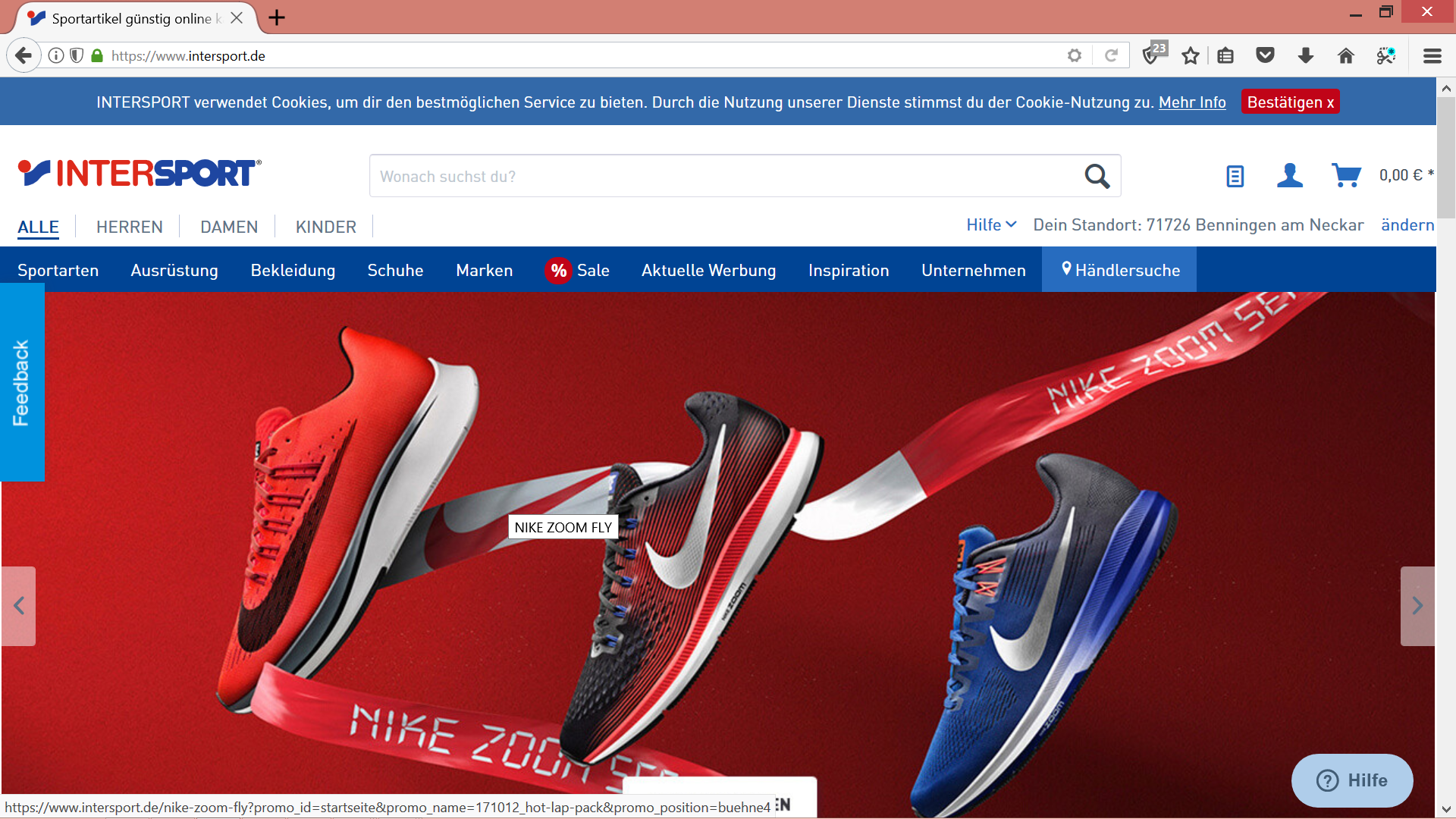 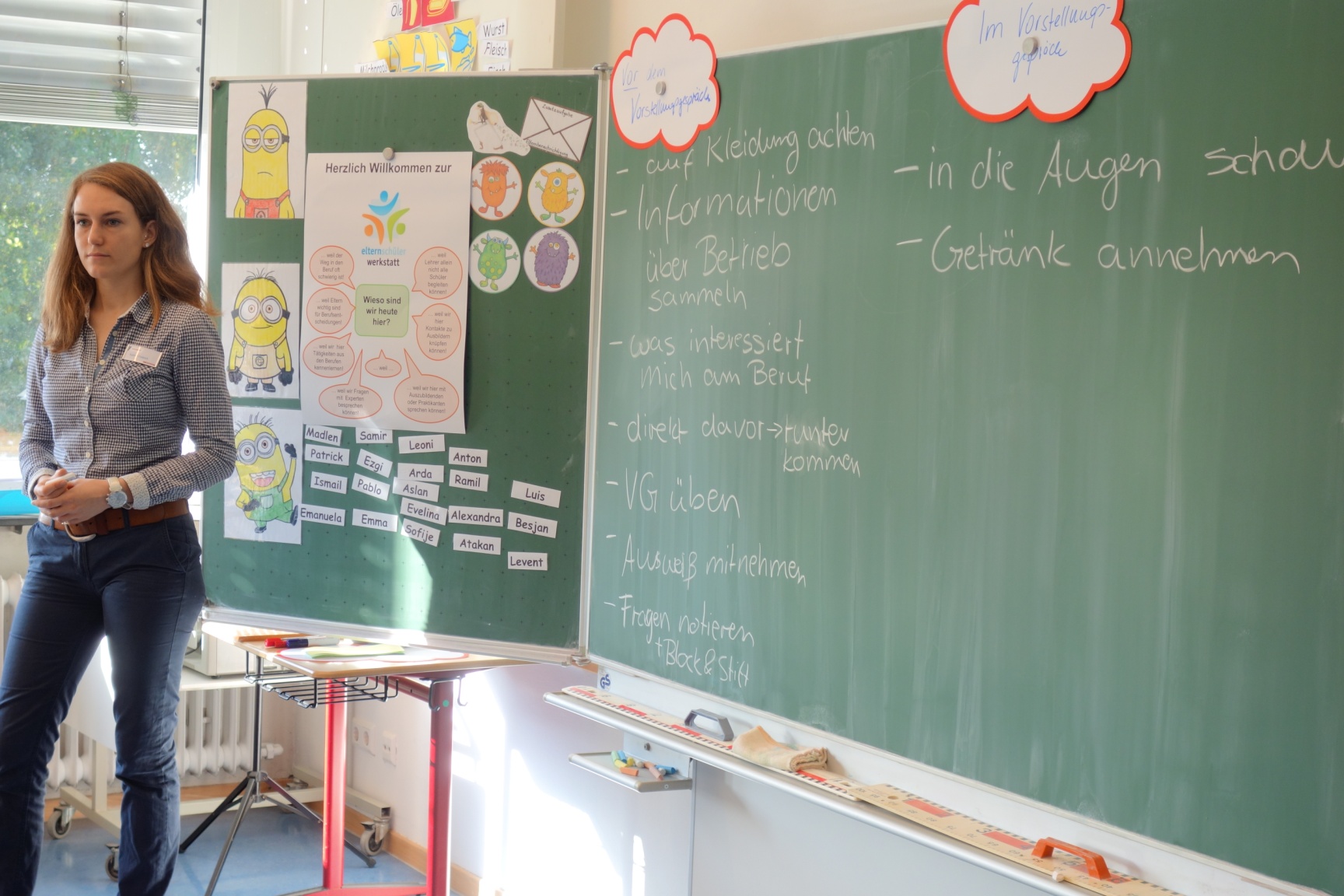 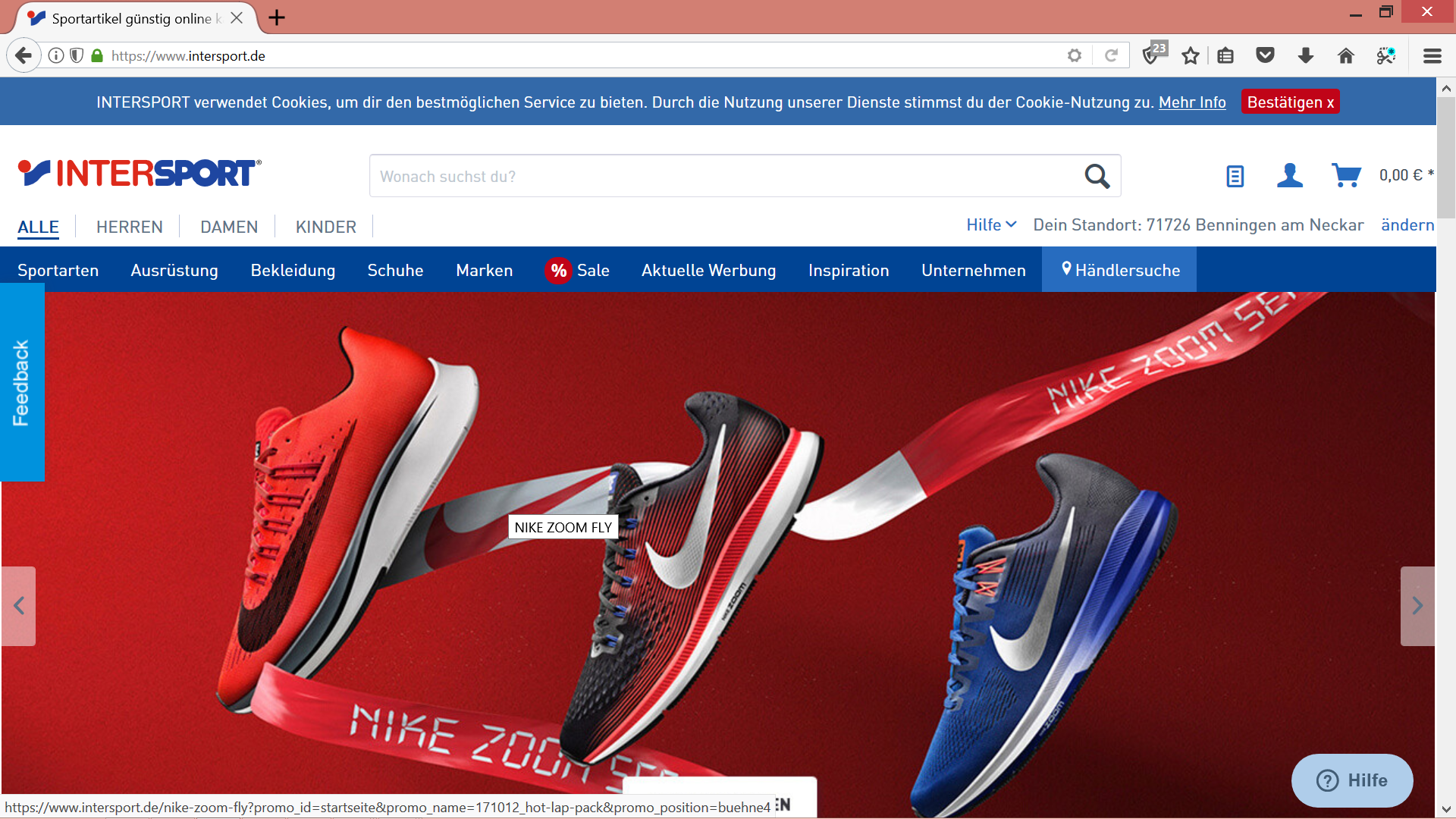 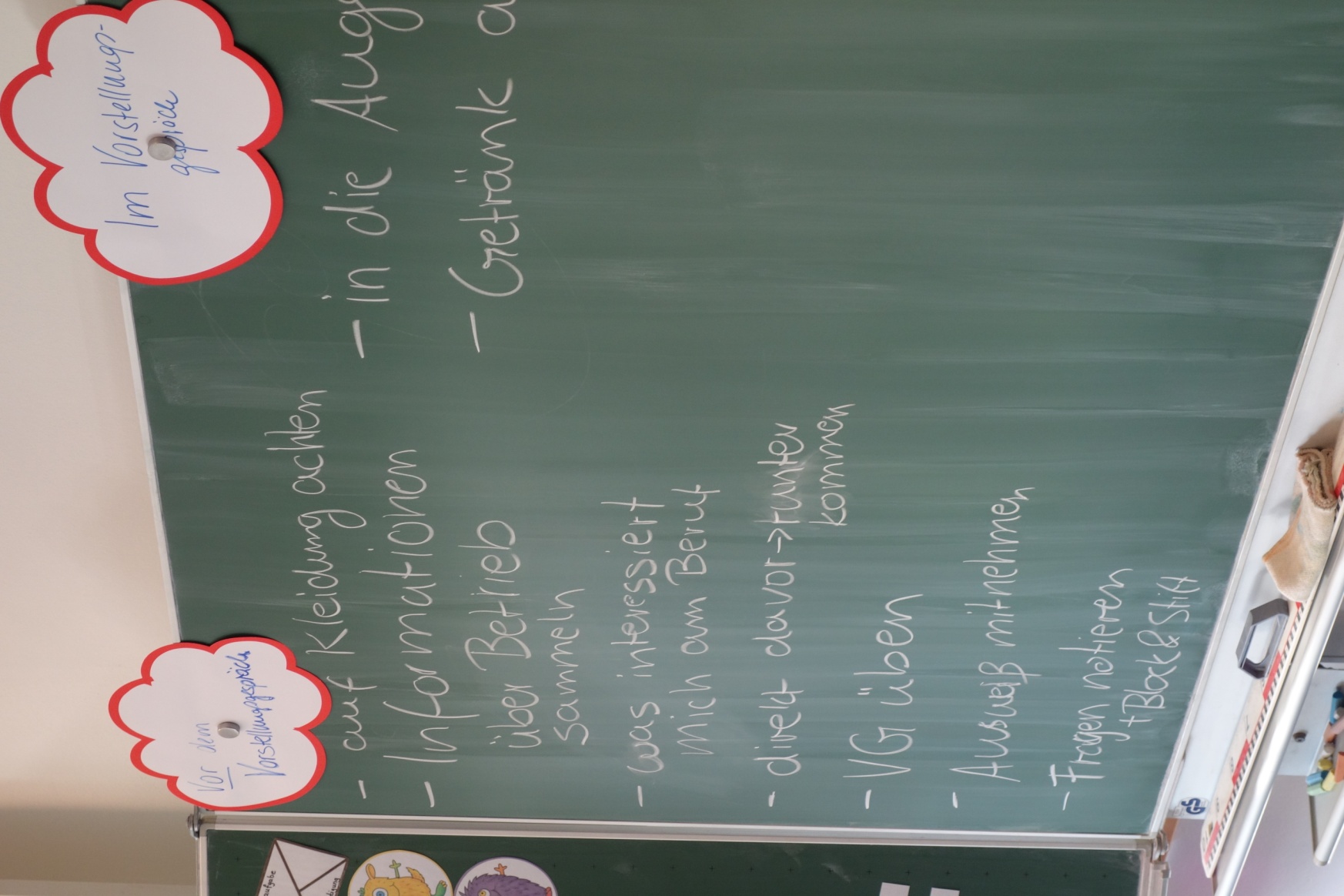 Die Workshop-Ausrichter
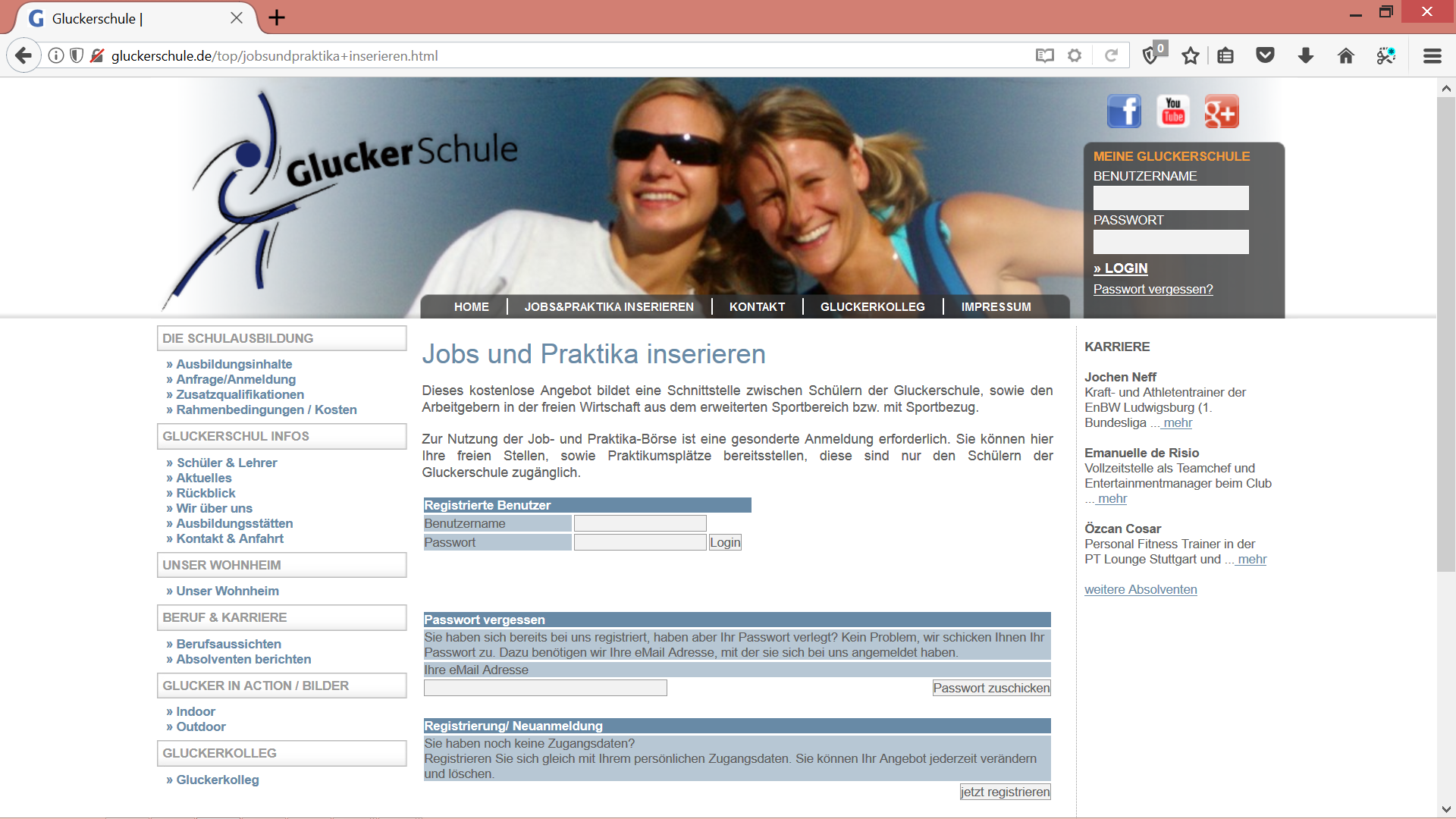 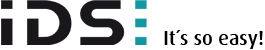 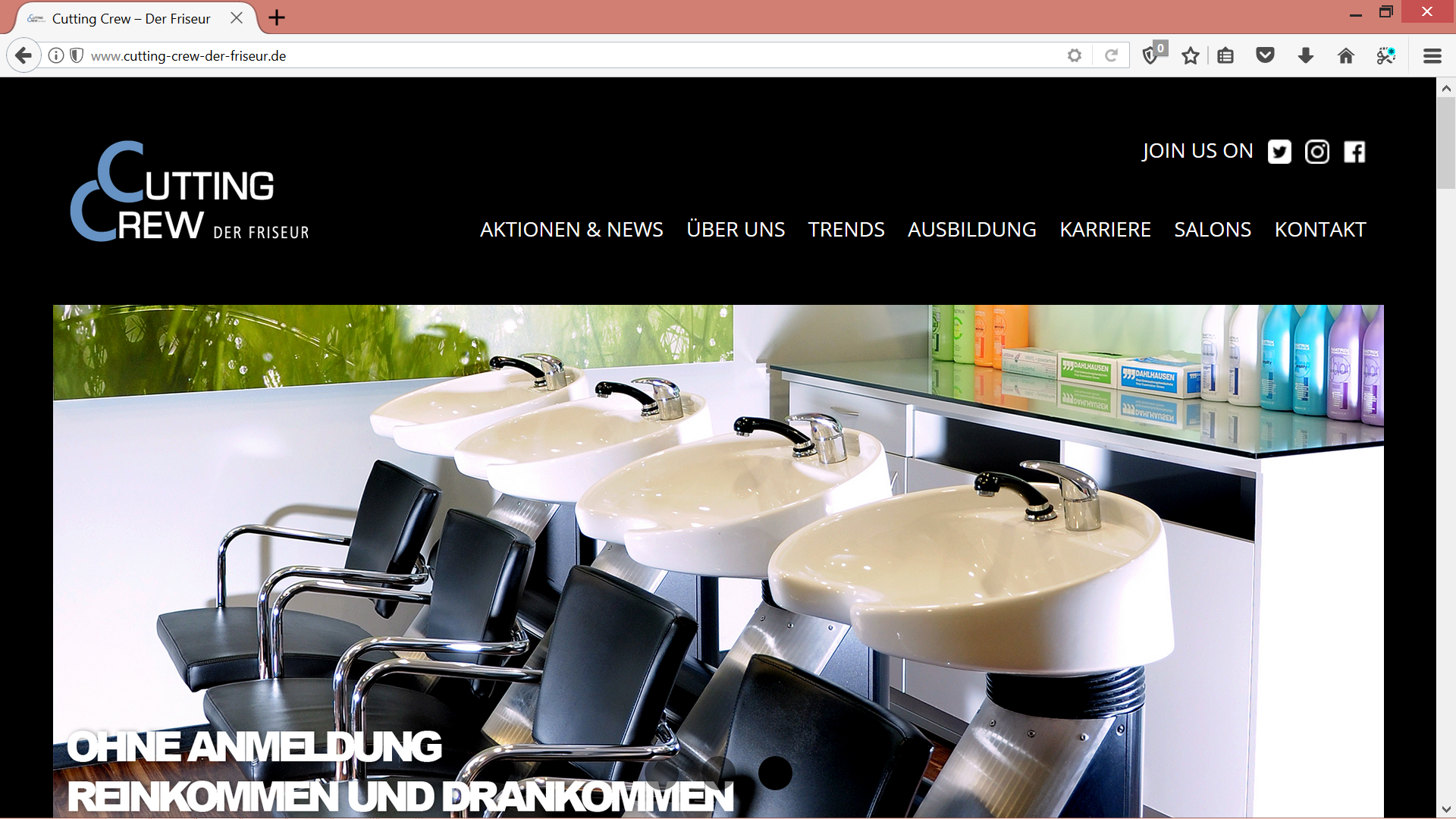 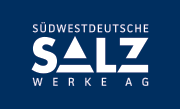 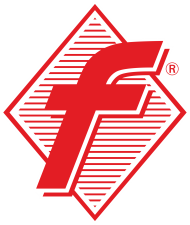 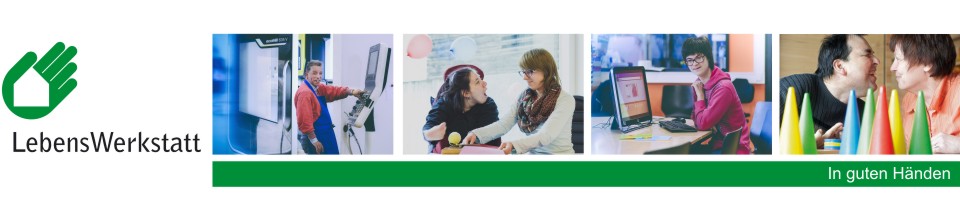 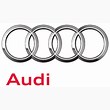 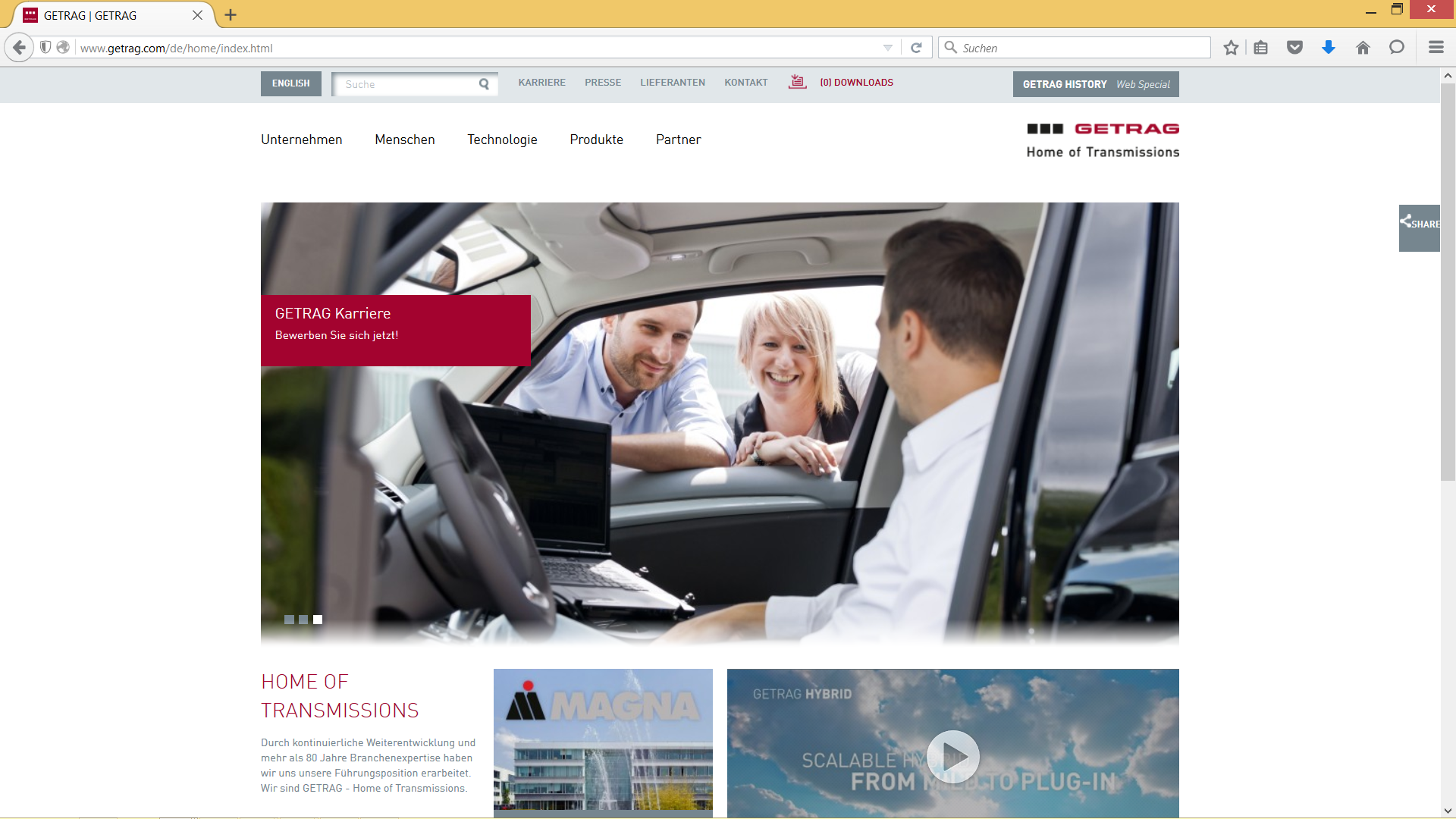 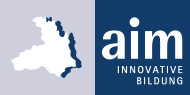 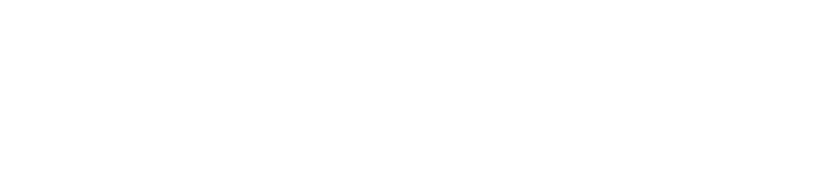 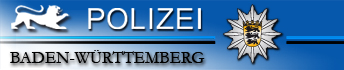 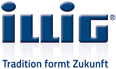 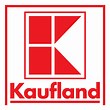 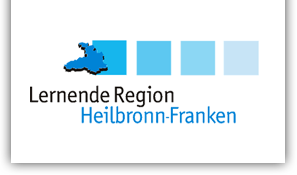 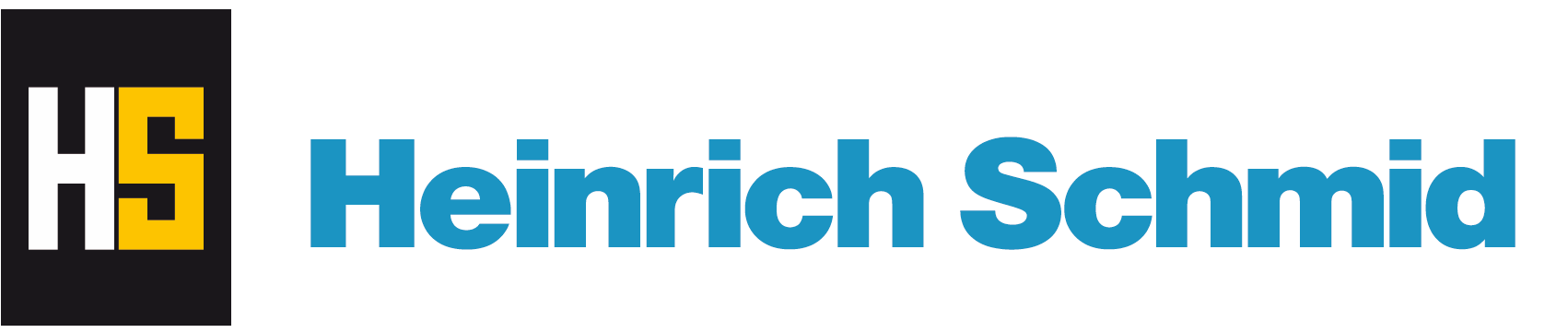 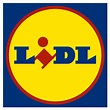 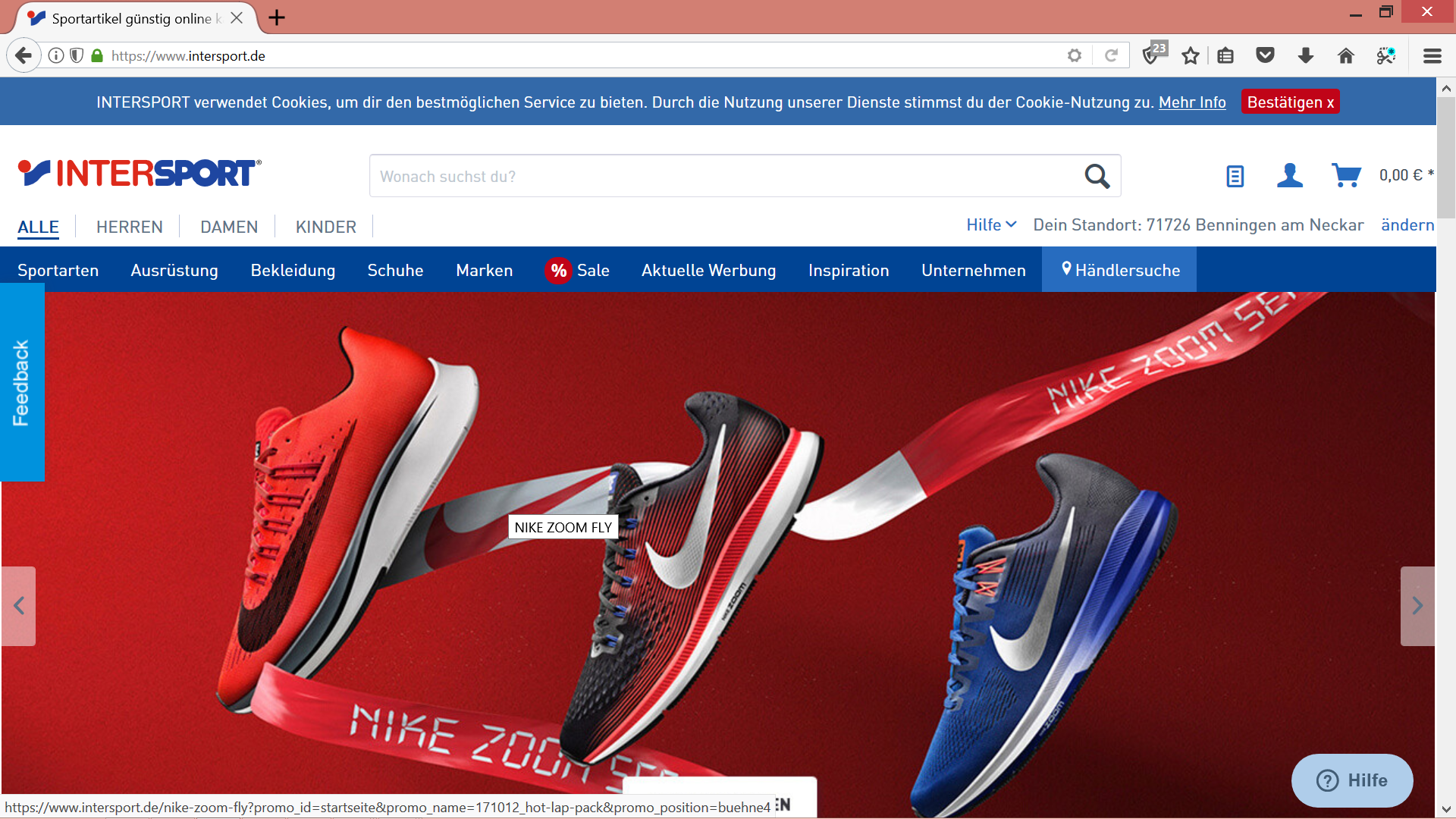 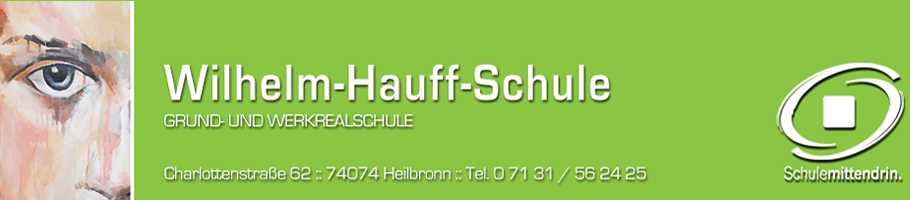